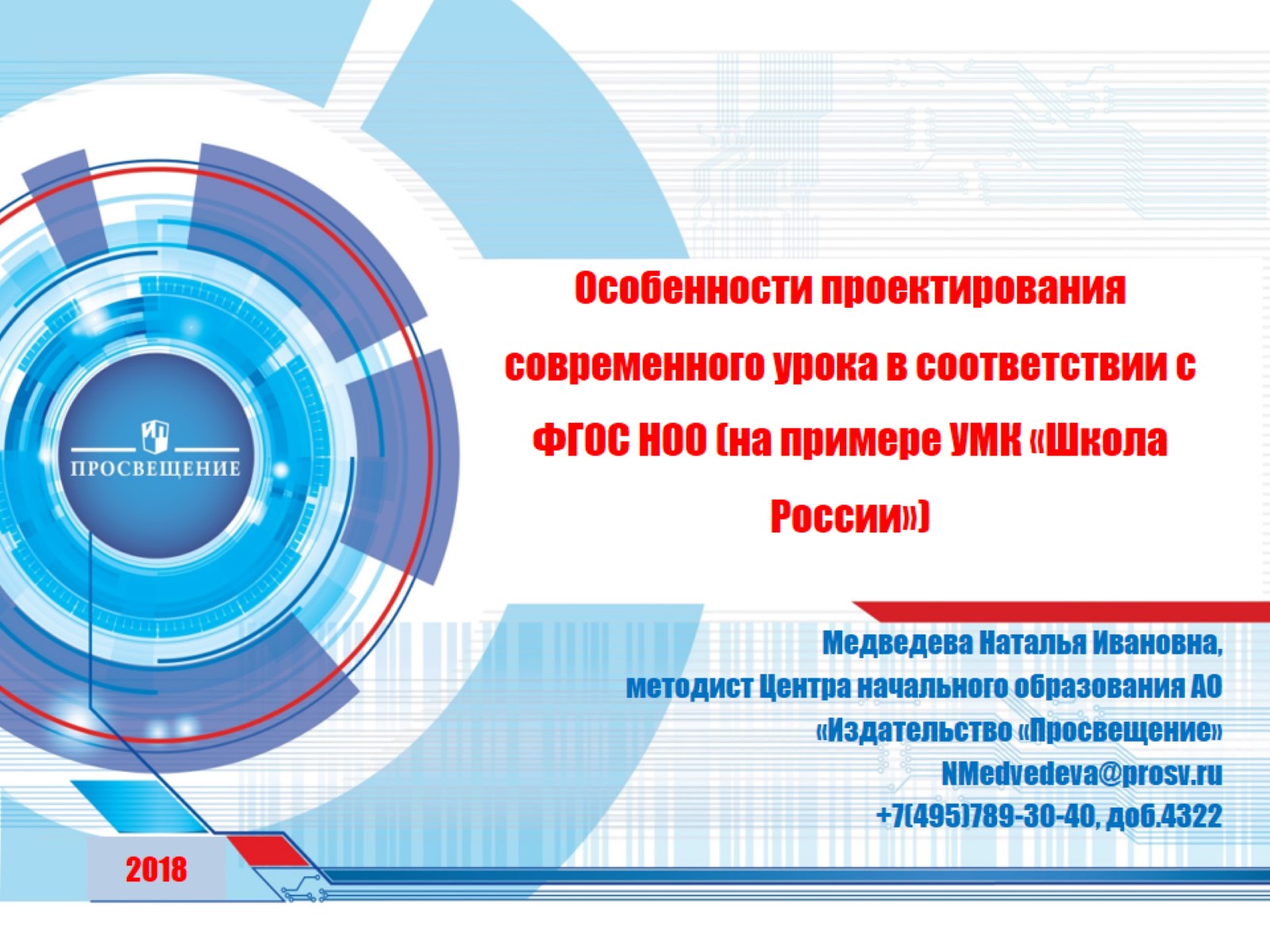 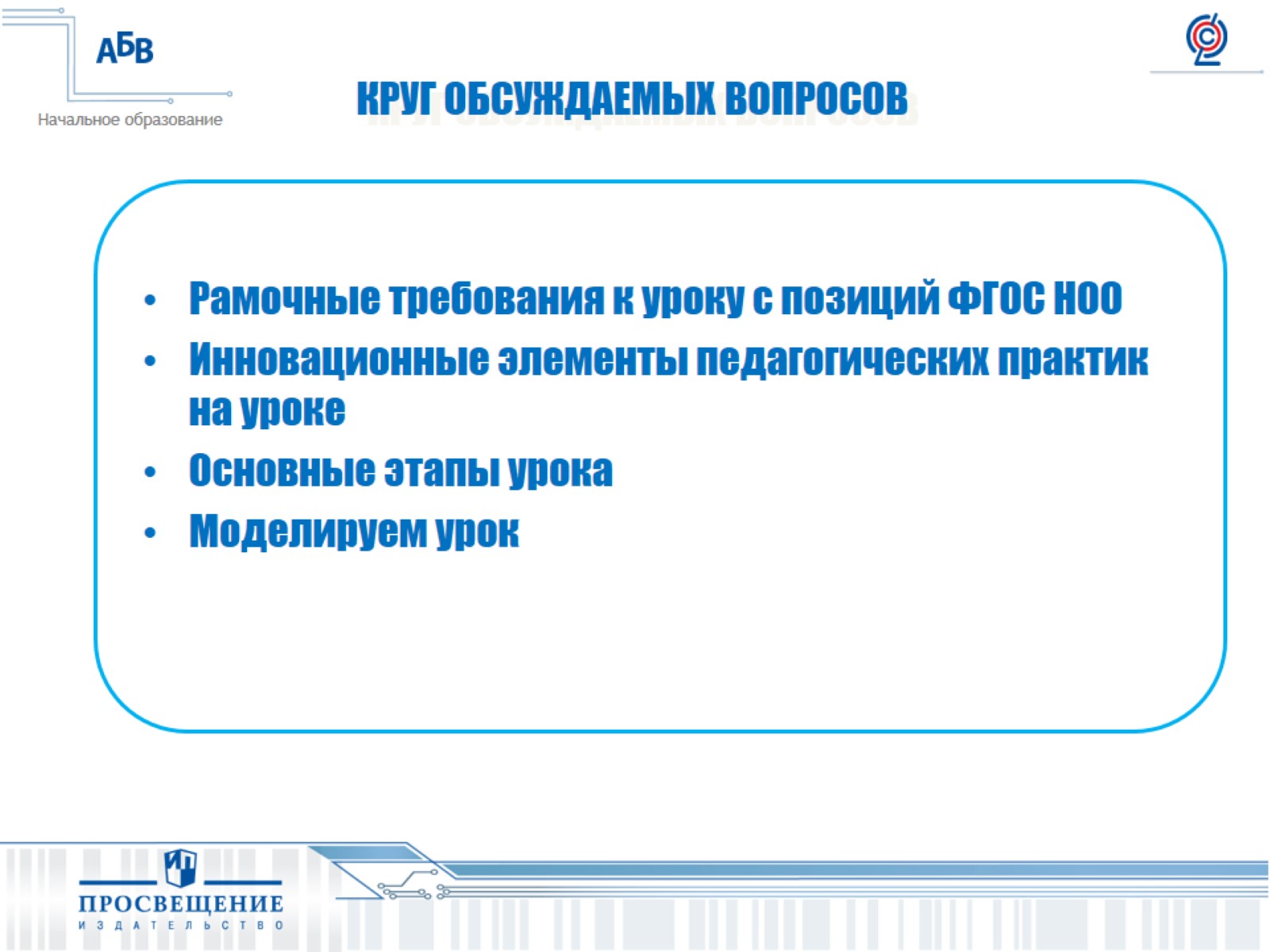 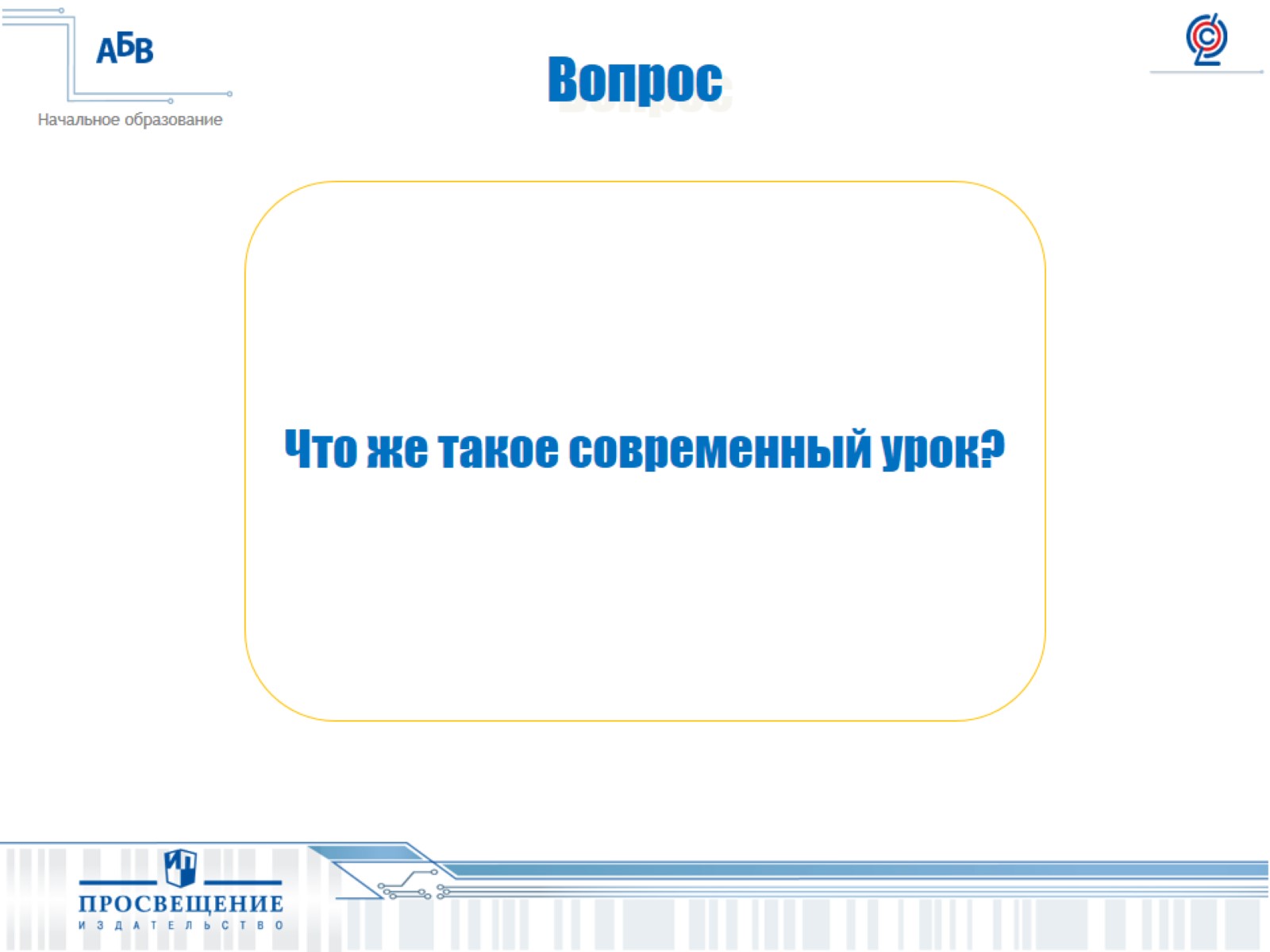 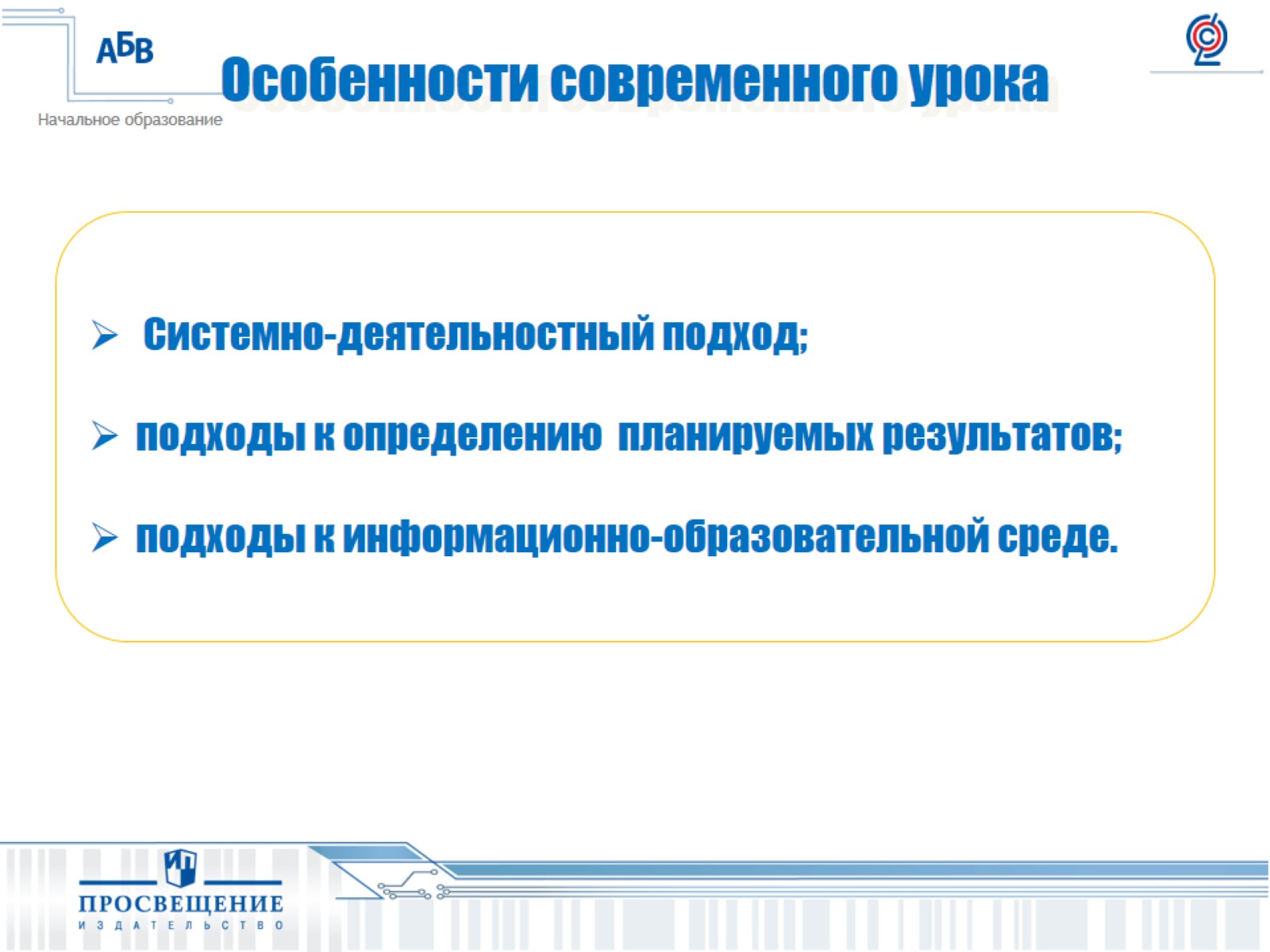 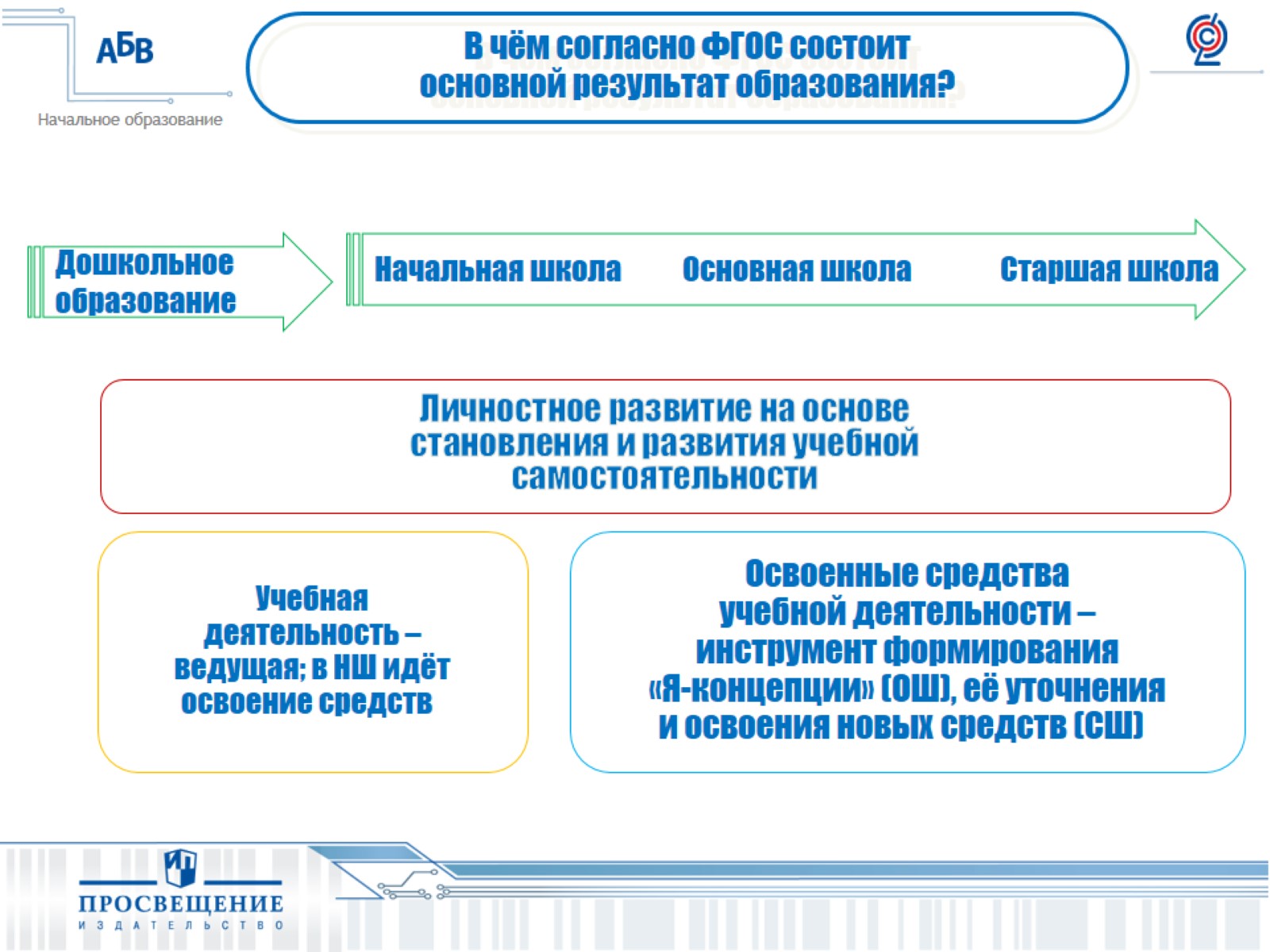 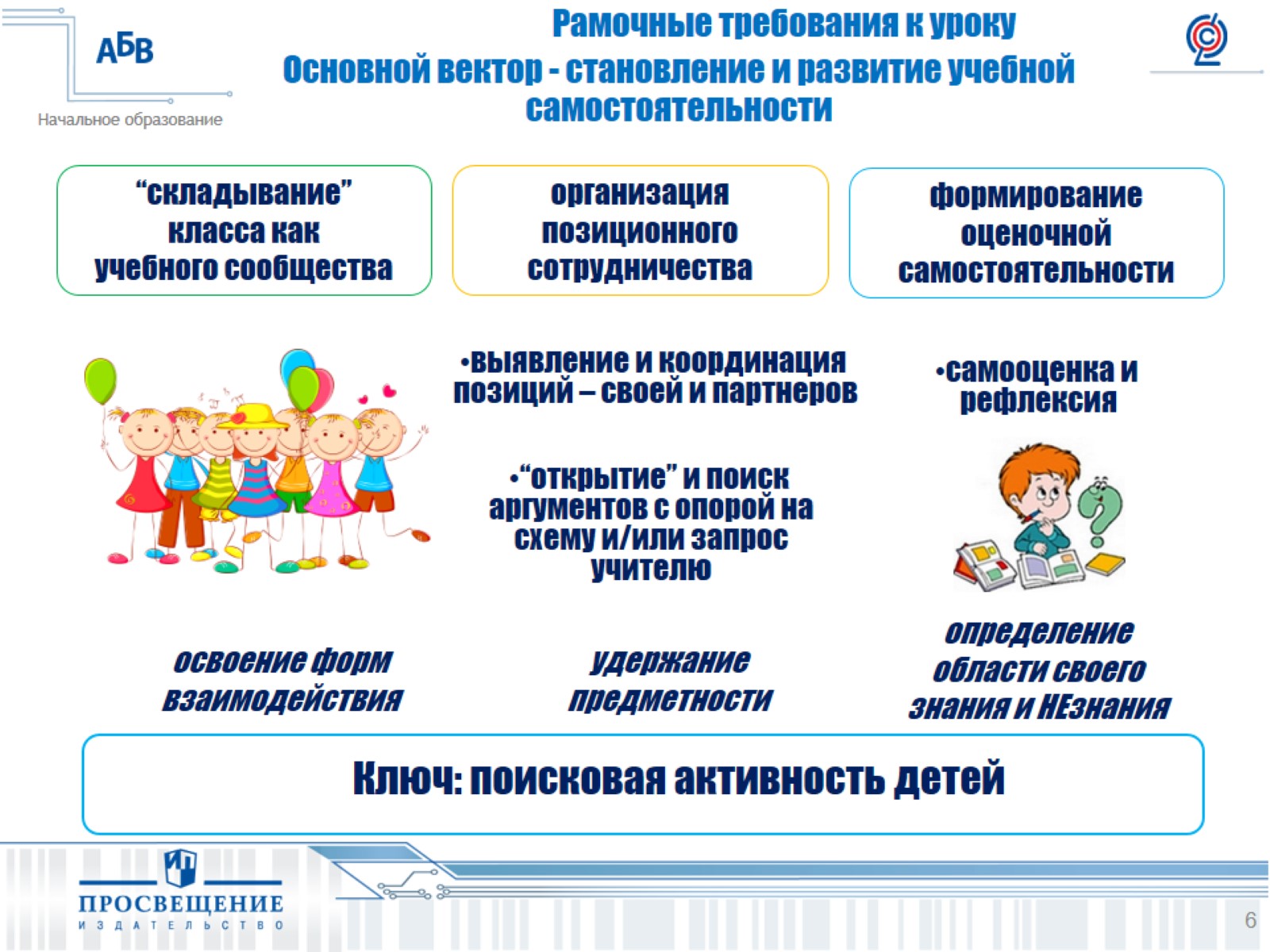 Рамочные требования к уроку
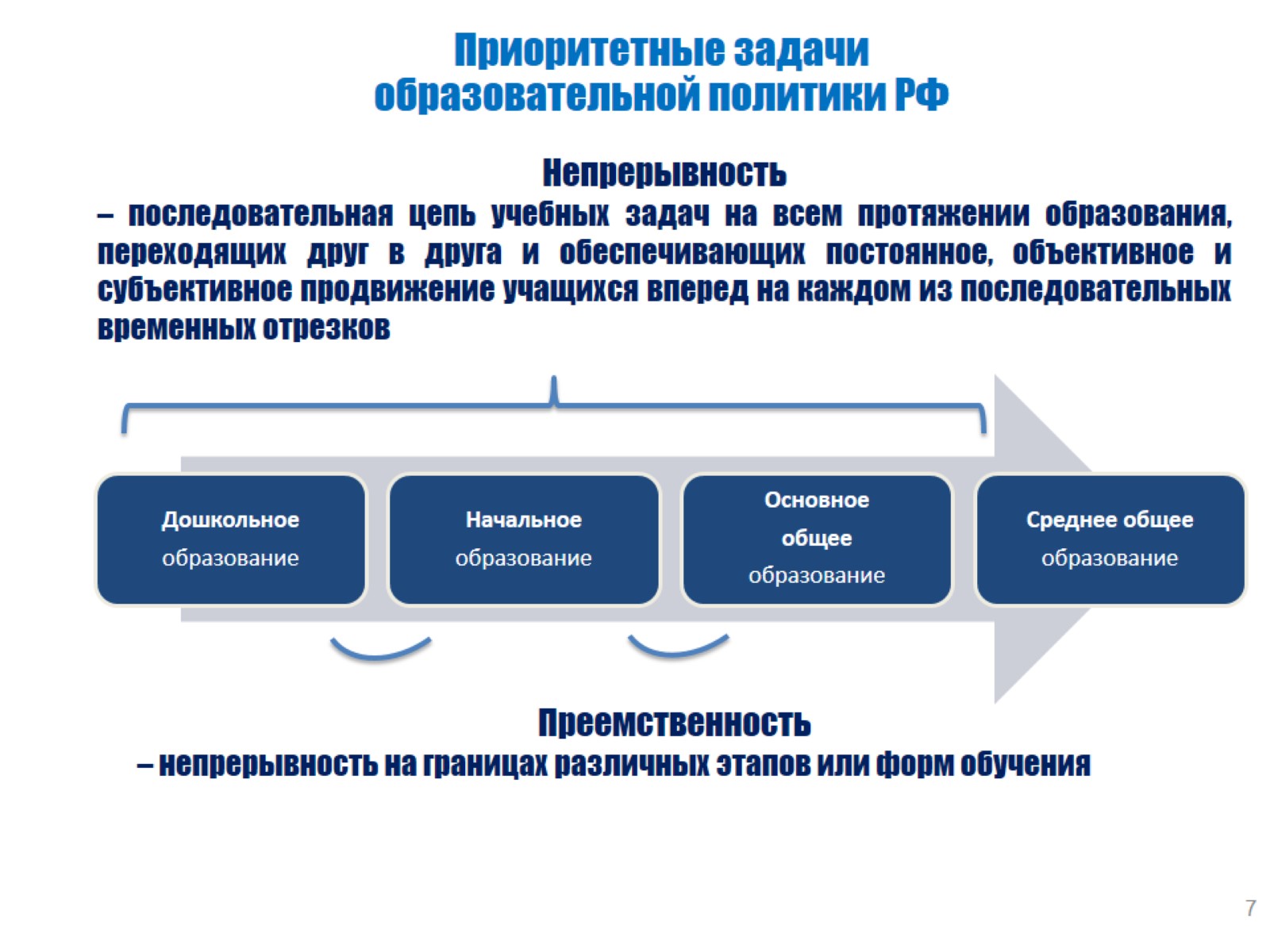 Приоритетные задачи образовательной политики РФ
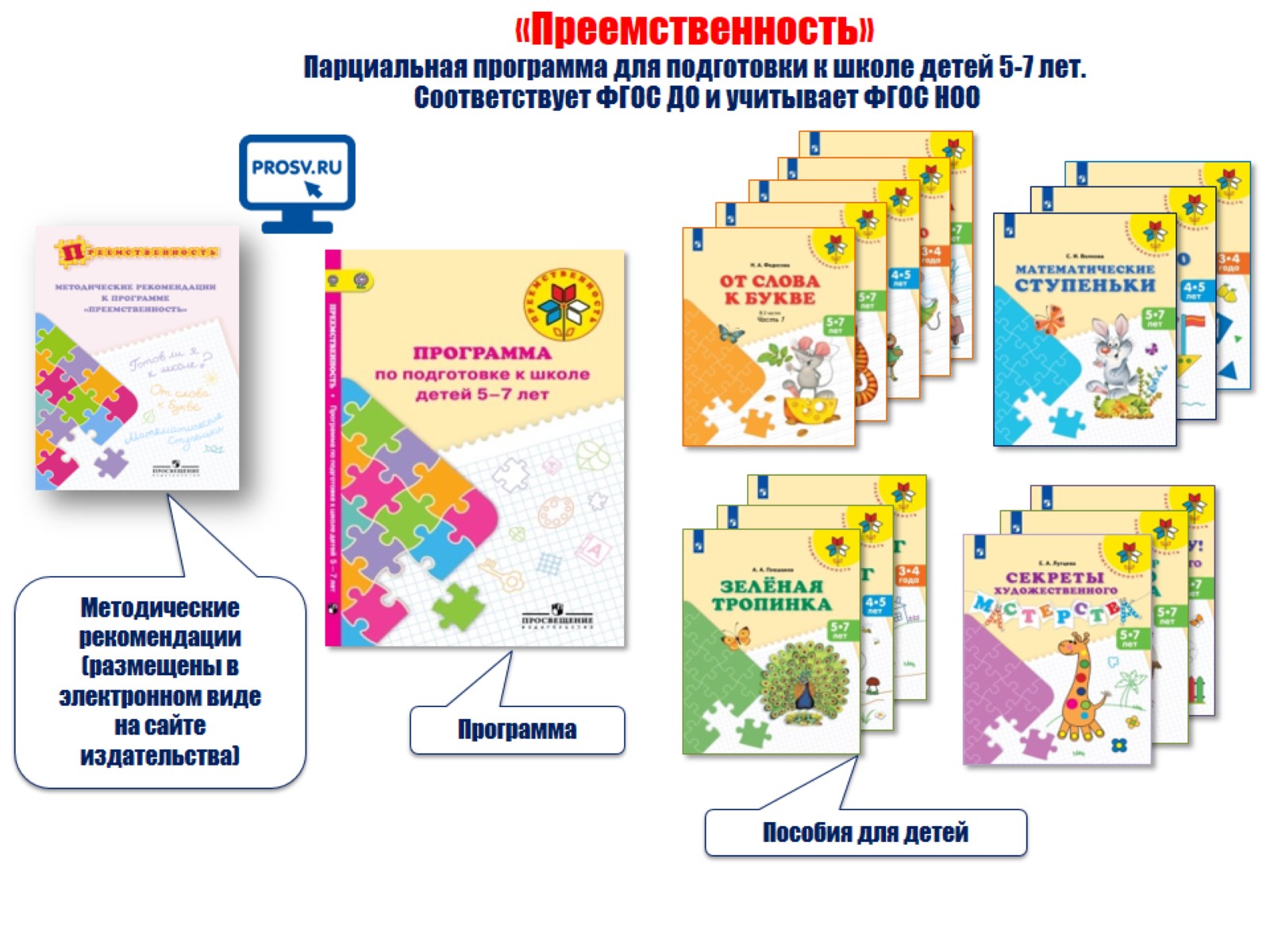 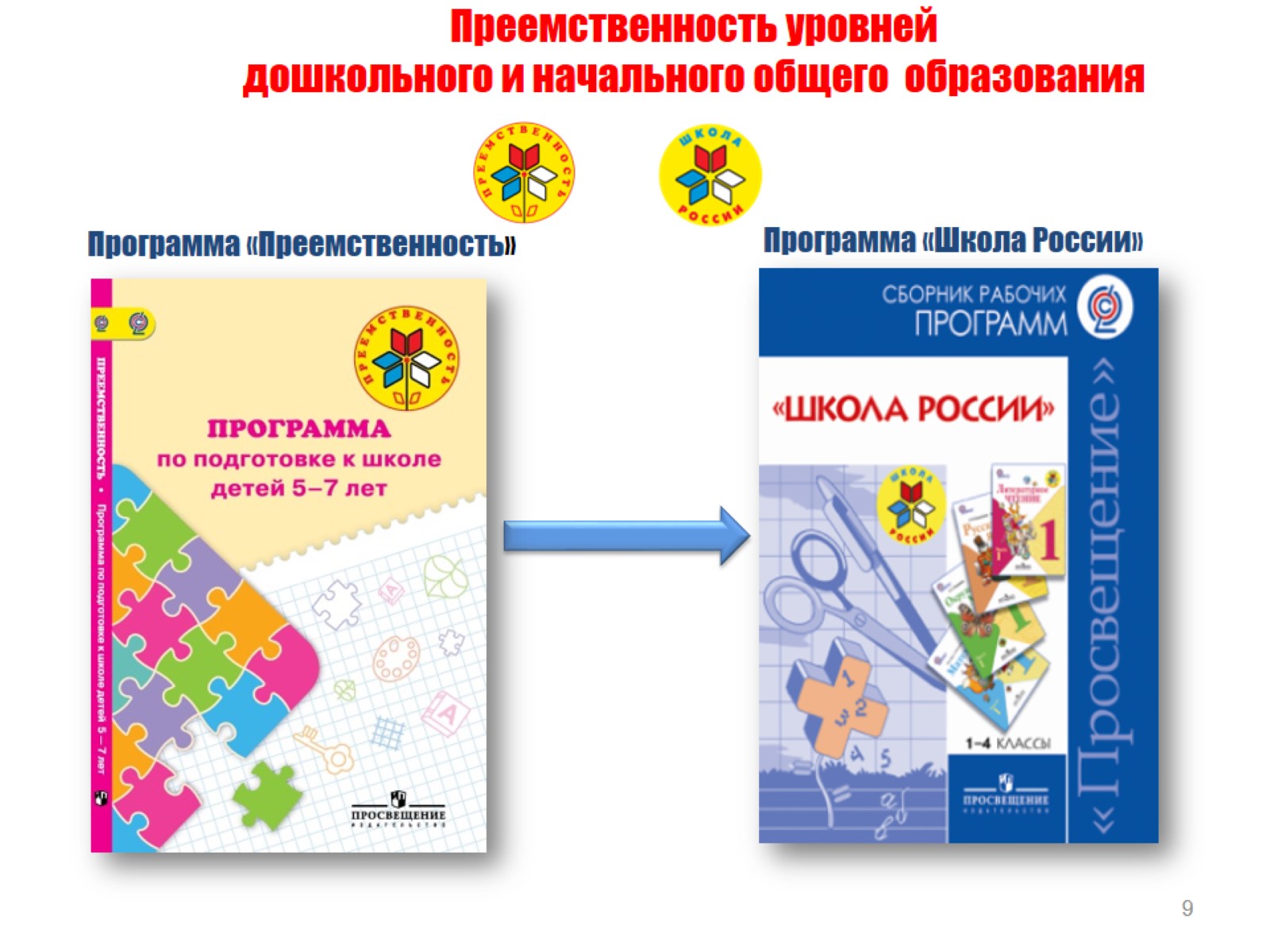 Преемственность уровнейдошкольного и начального общего  образования
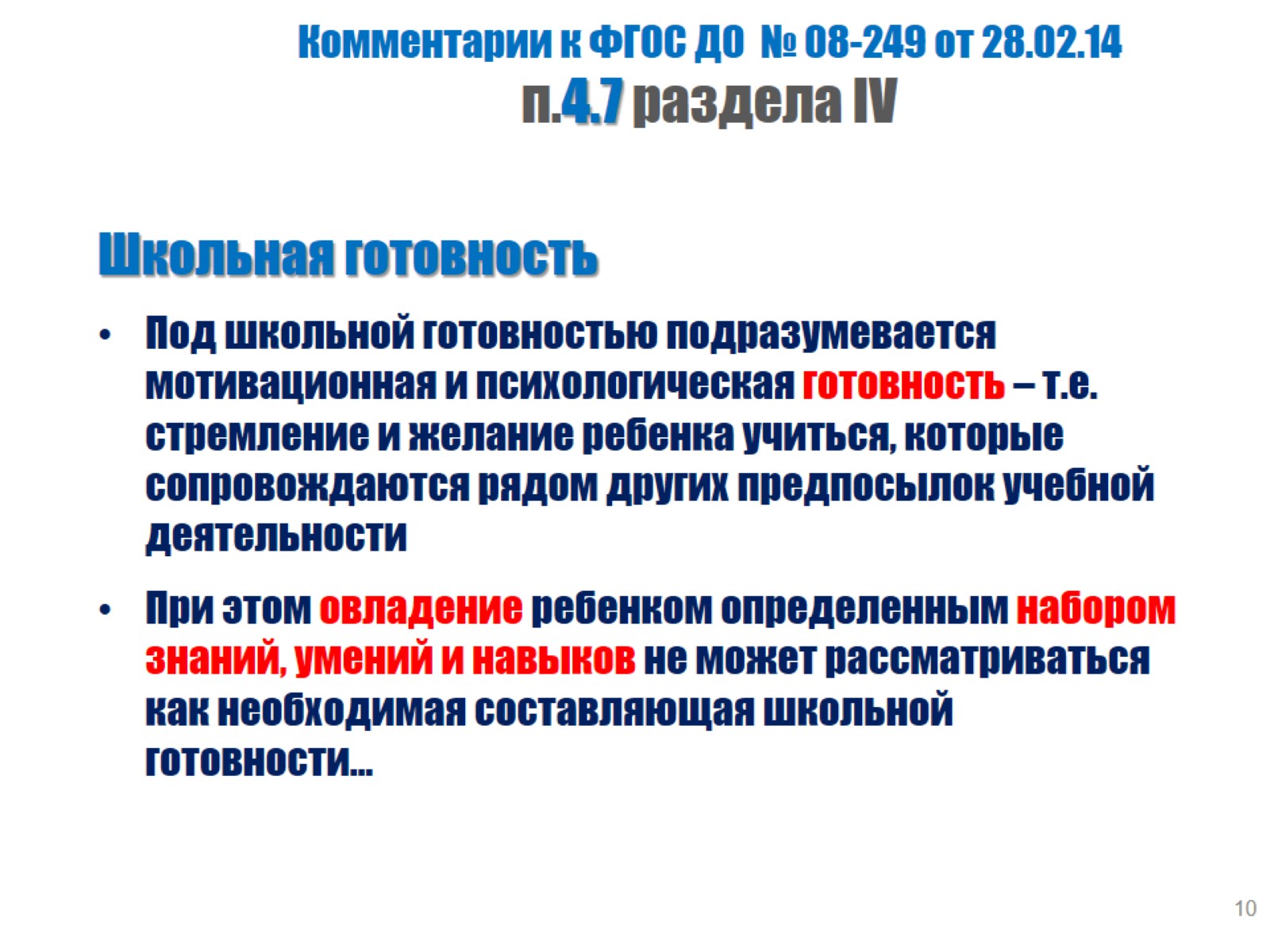 Комментарии к ФГОС ДО  № 08-249 от 28.02.14п.4.7 раздела IV
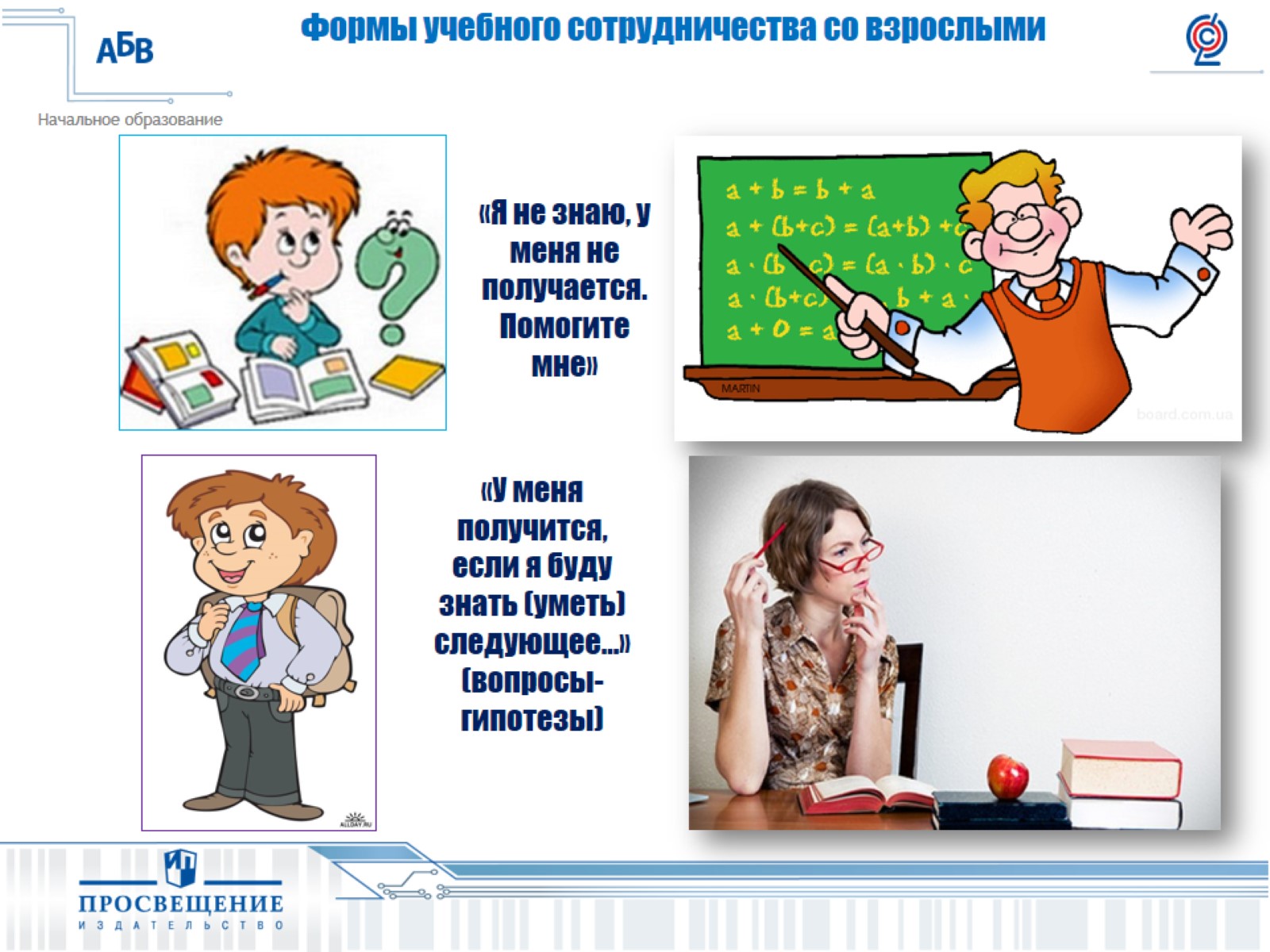 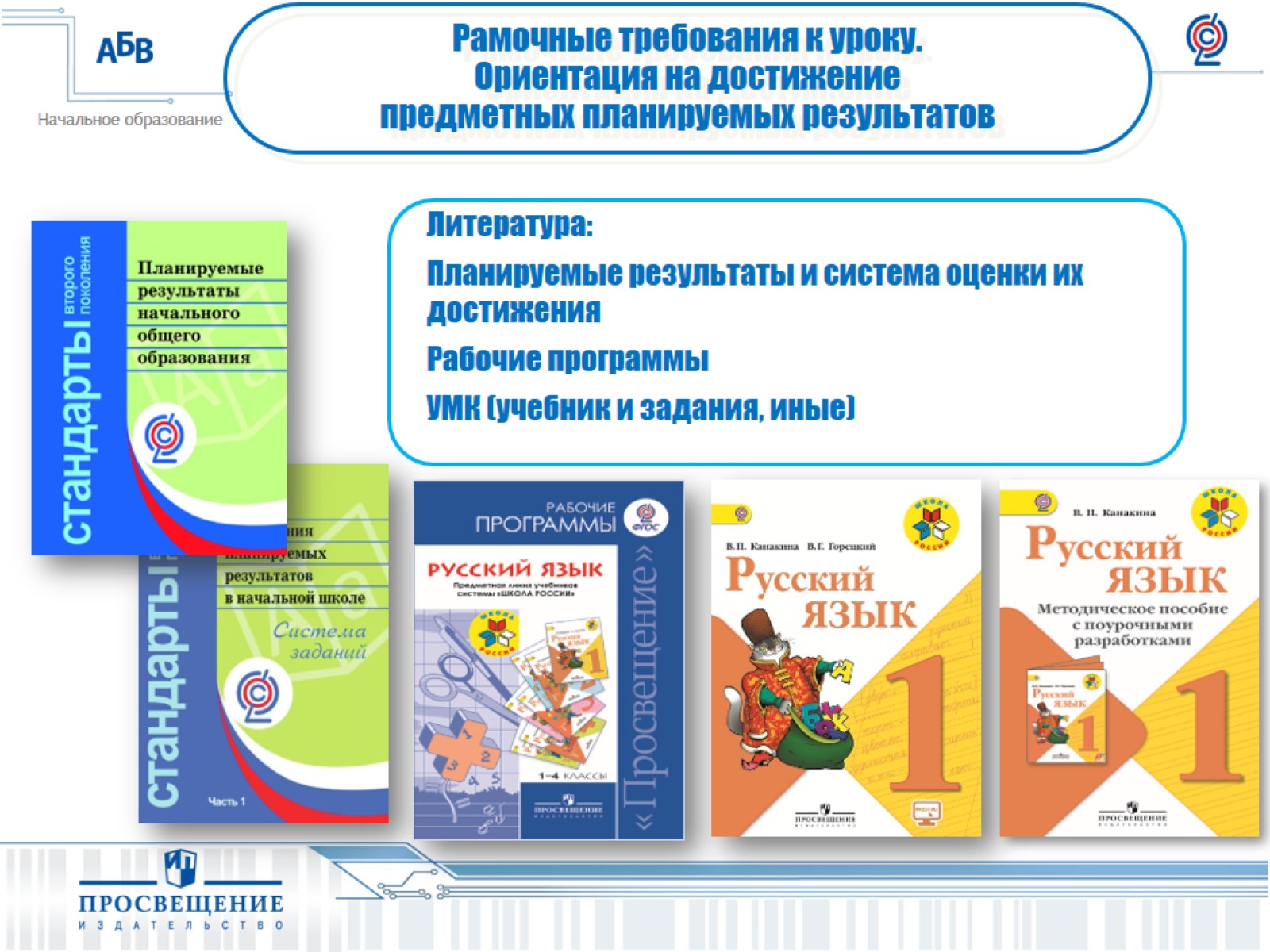 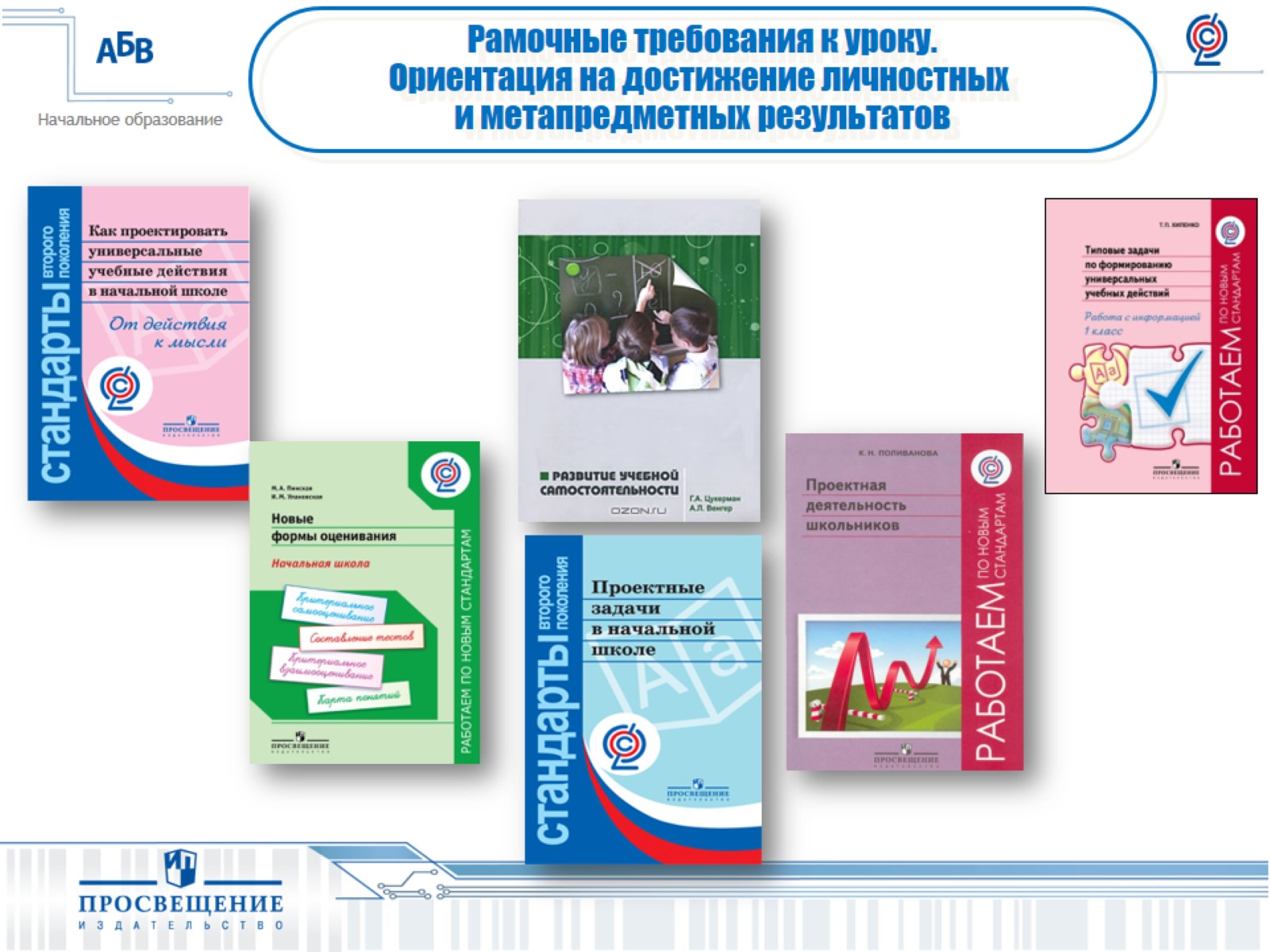 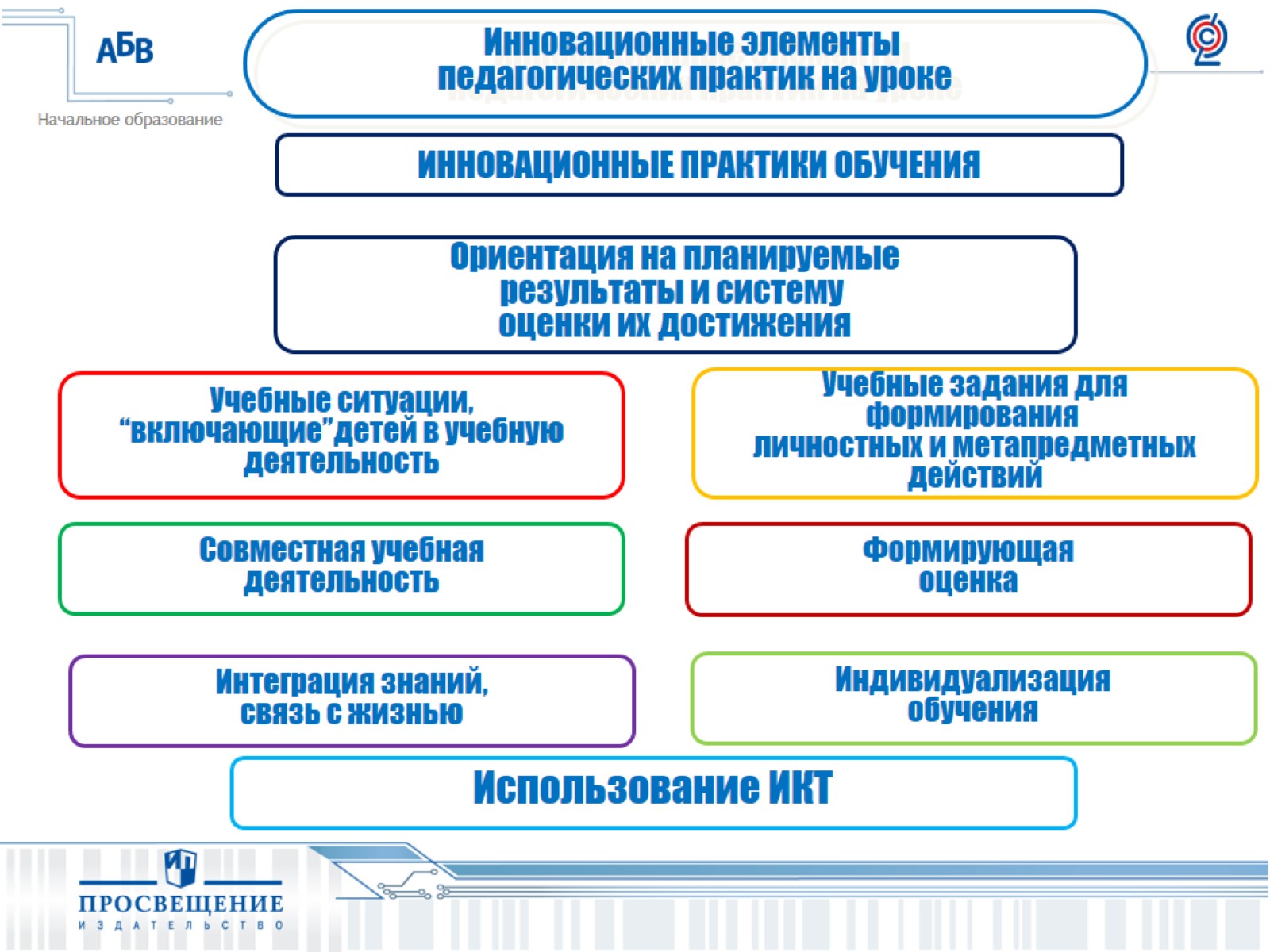 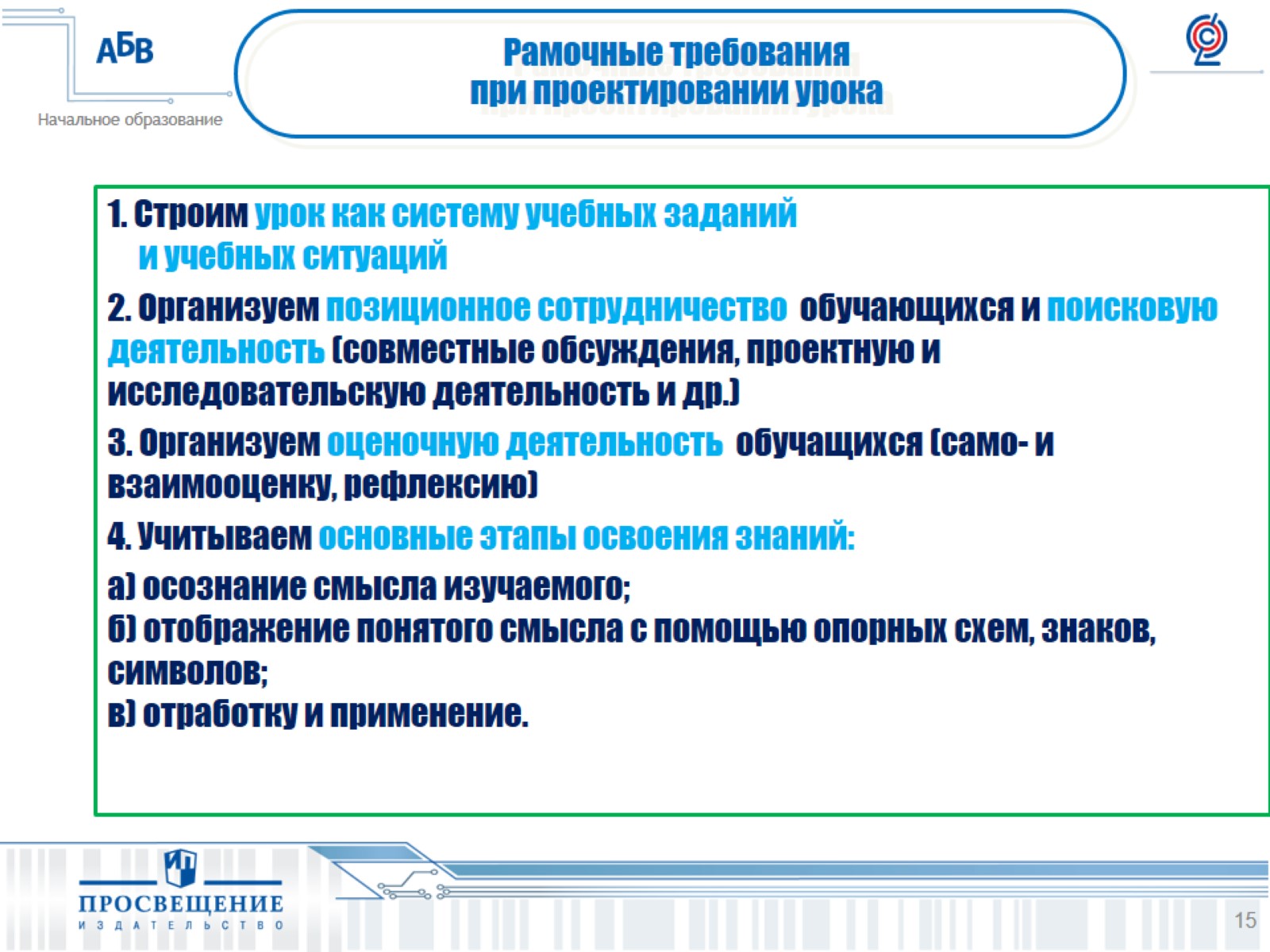 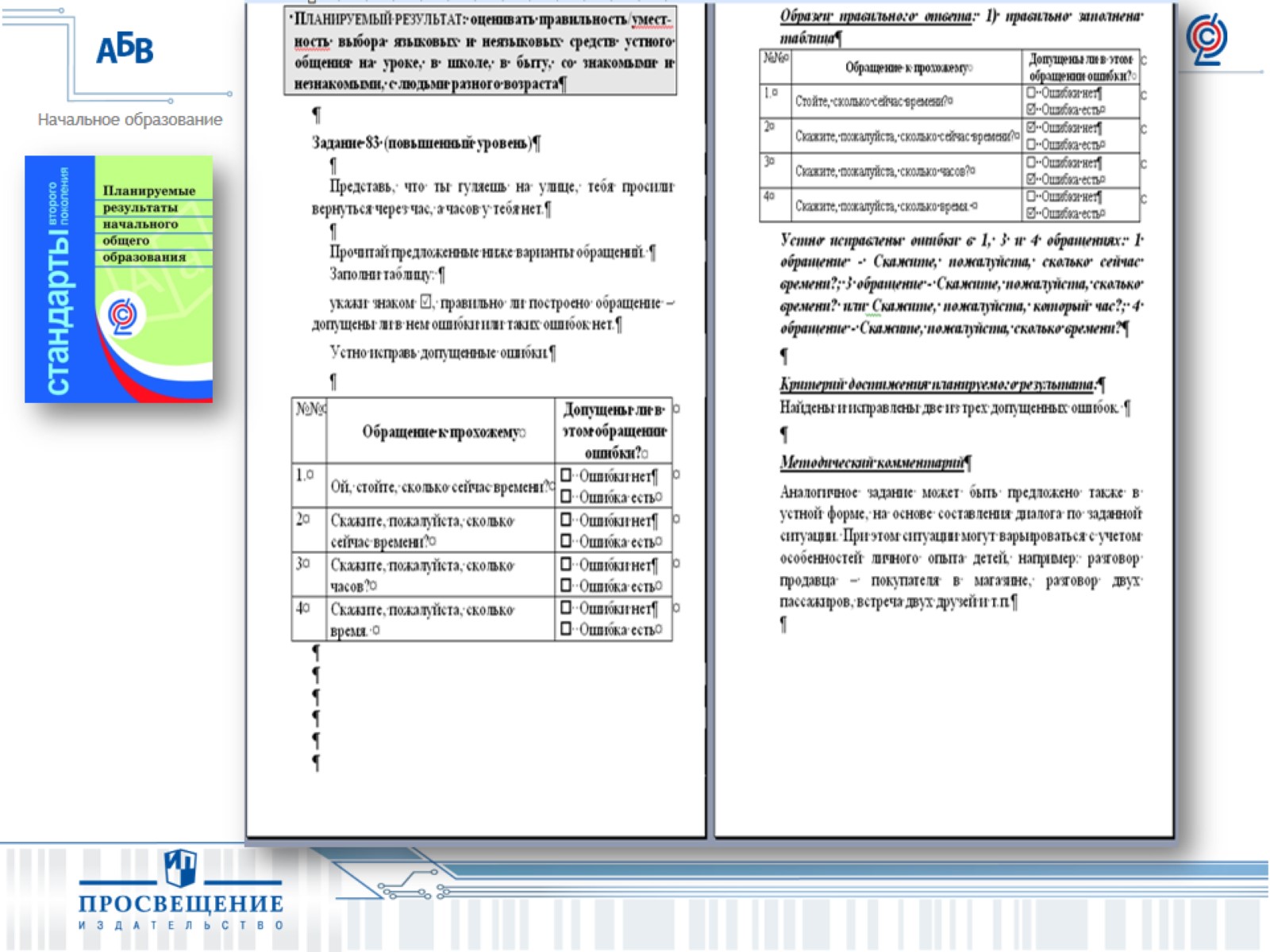 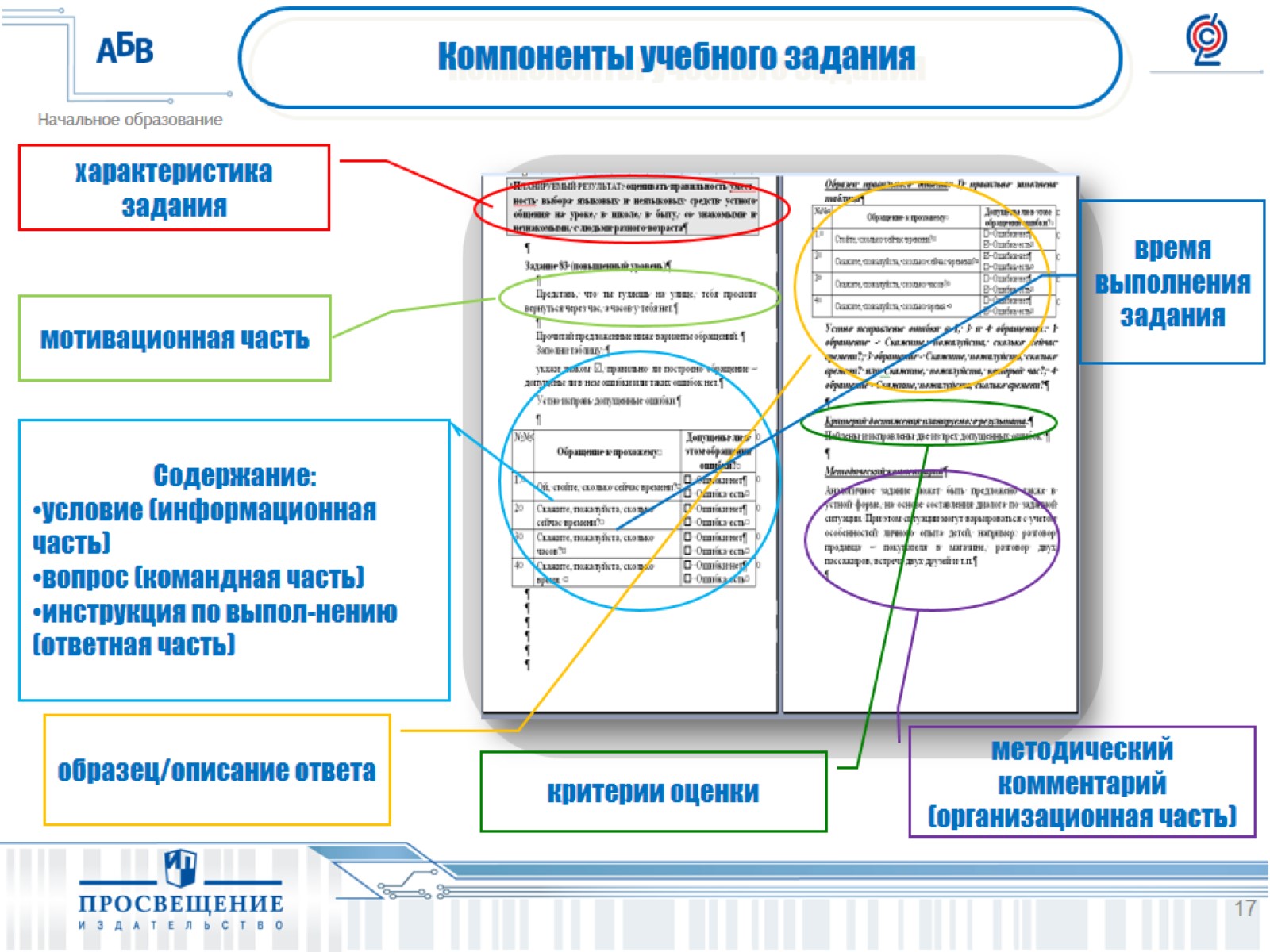 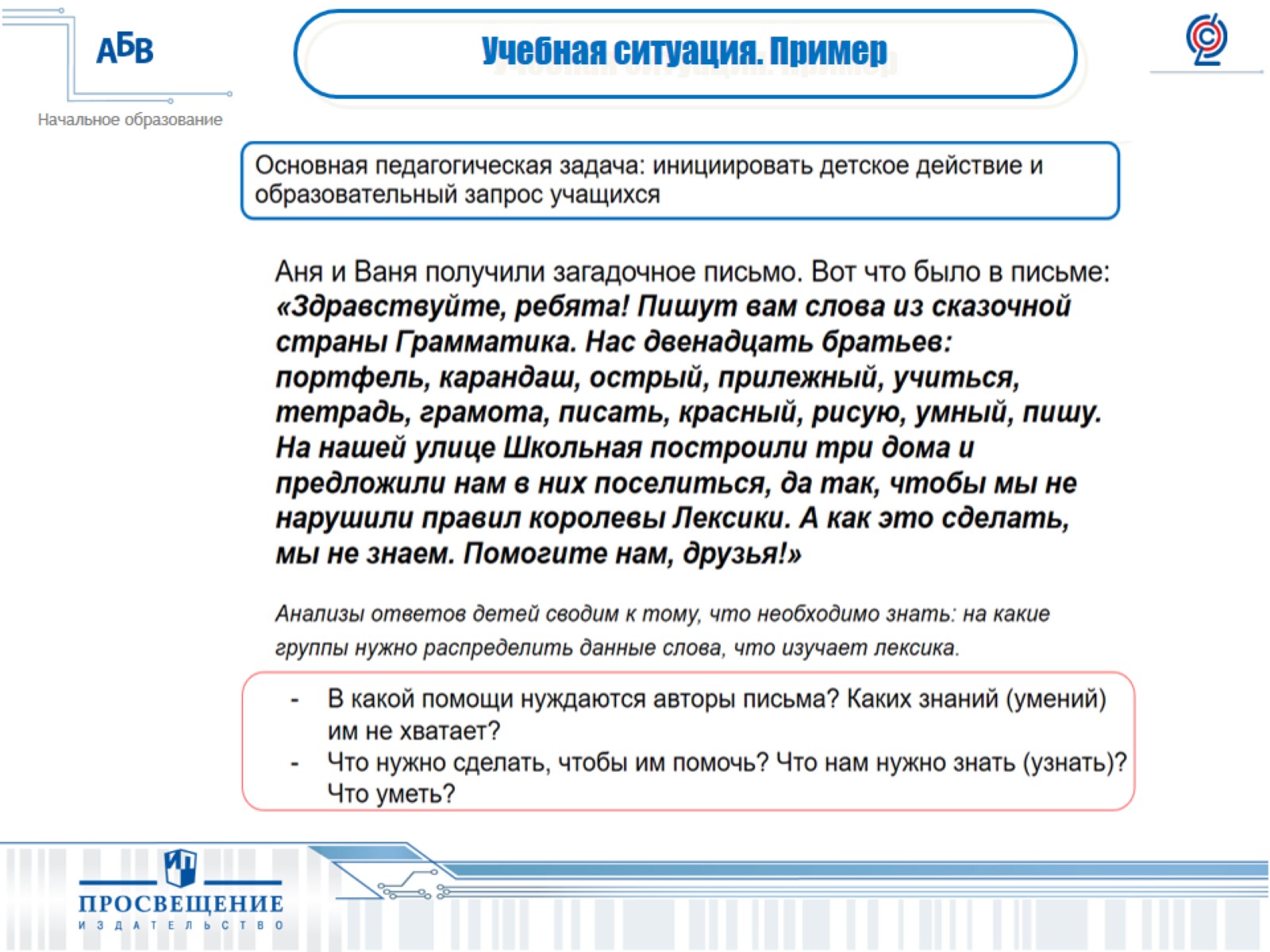 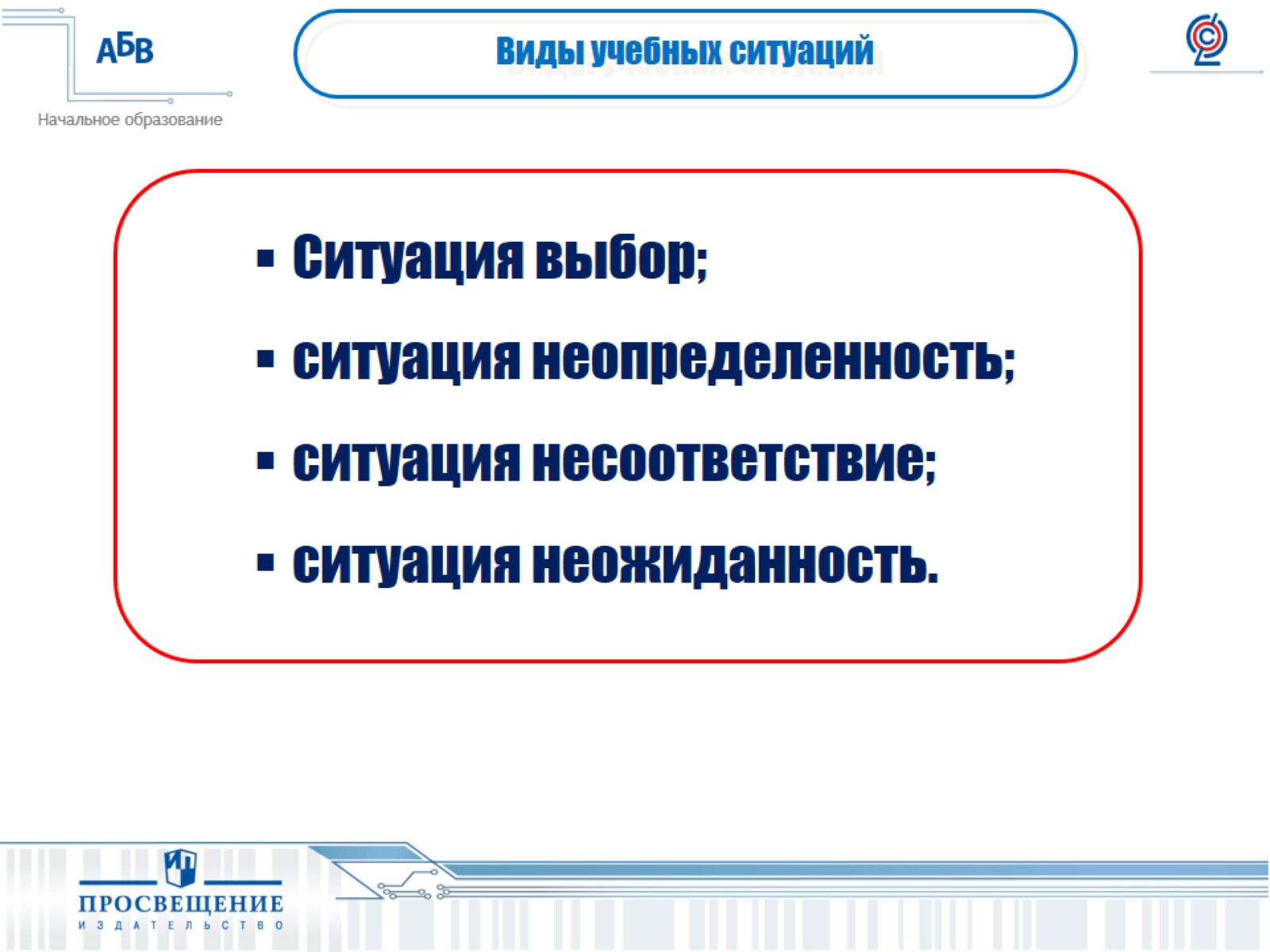 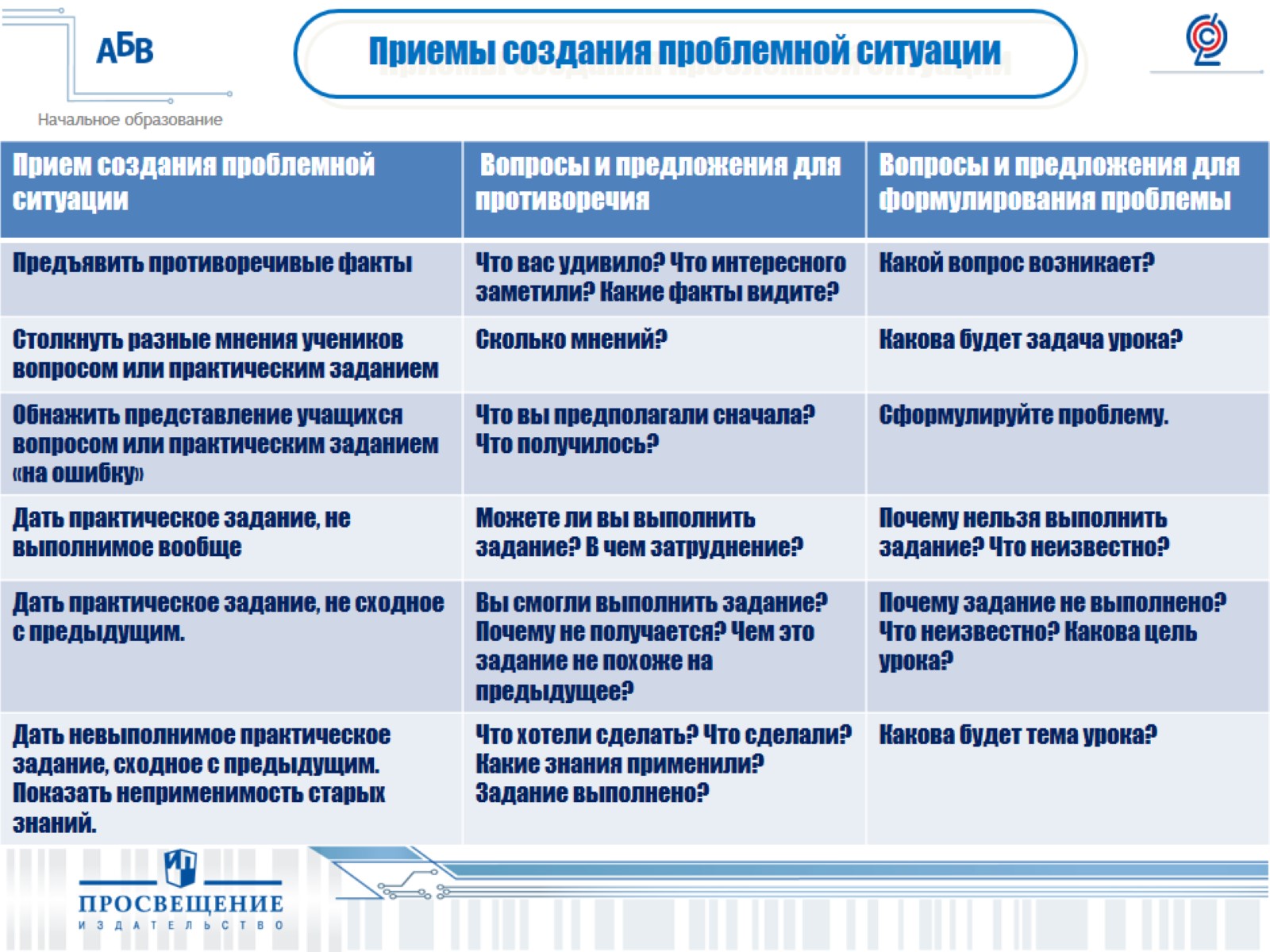 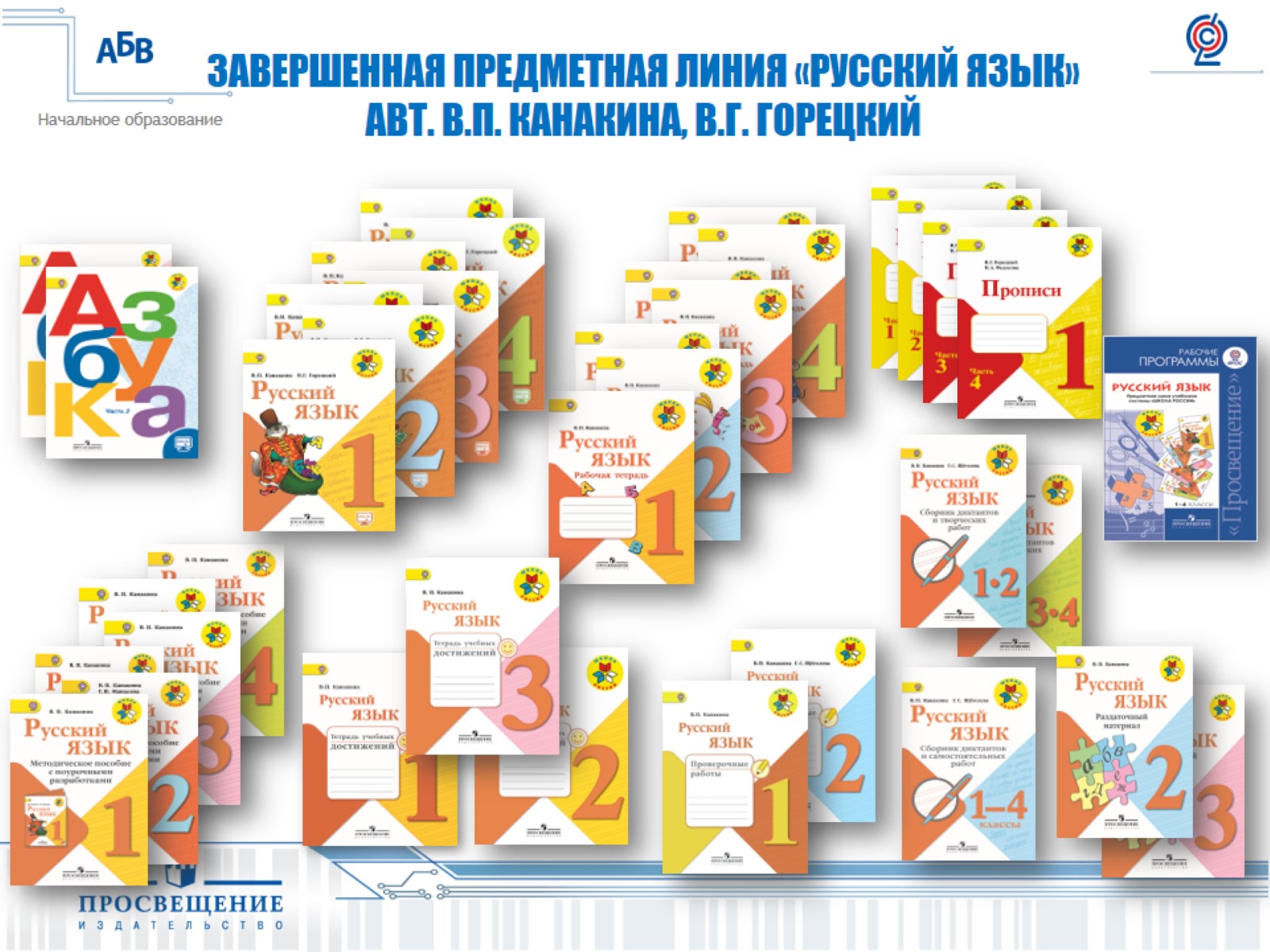 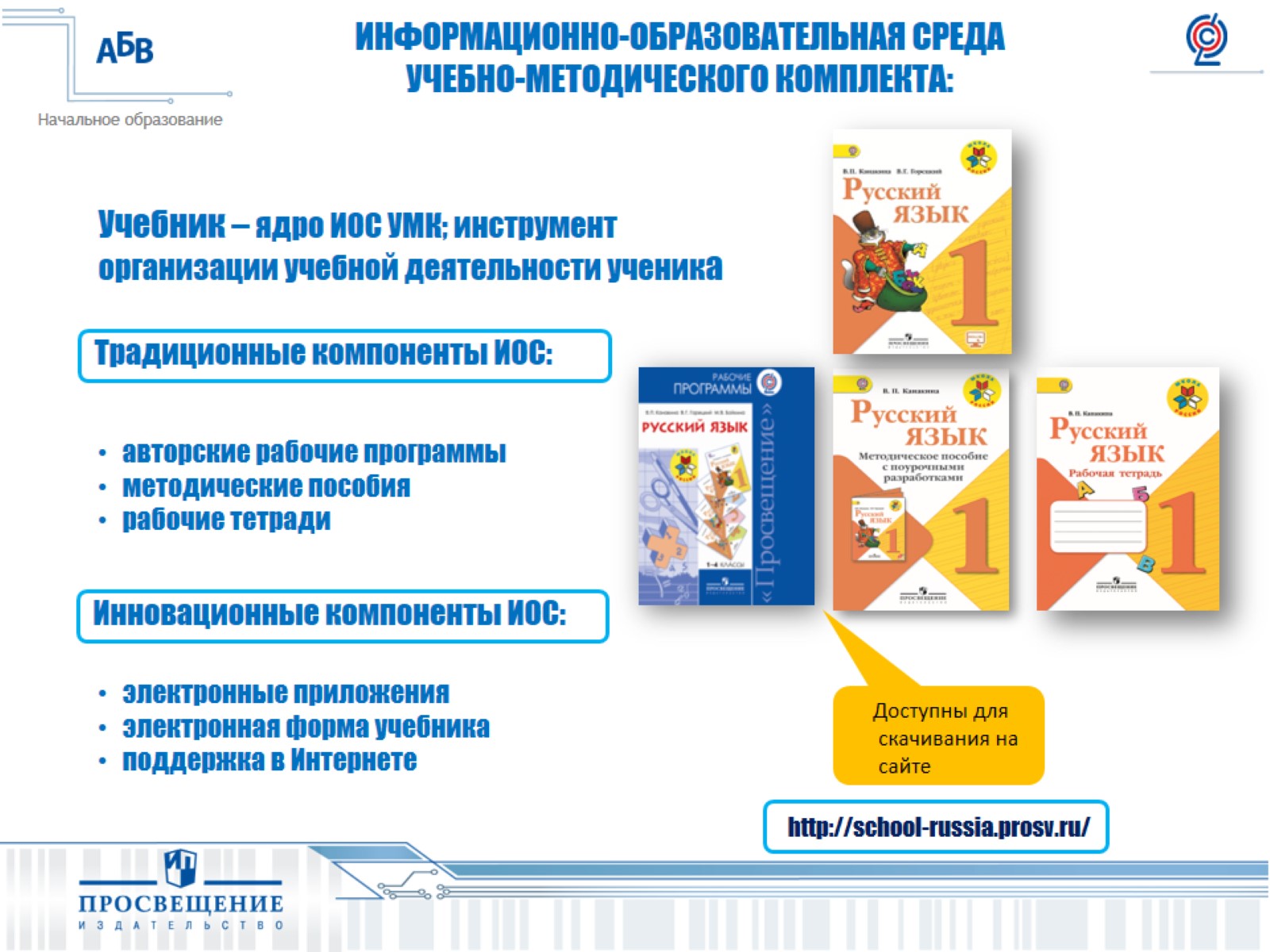 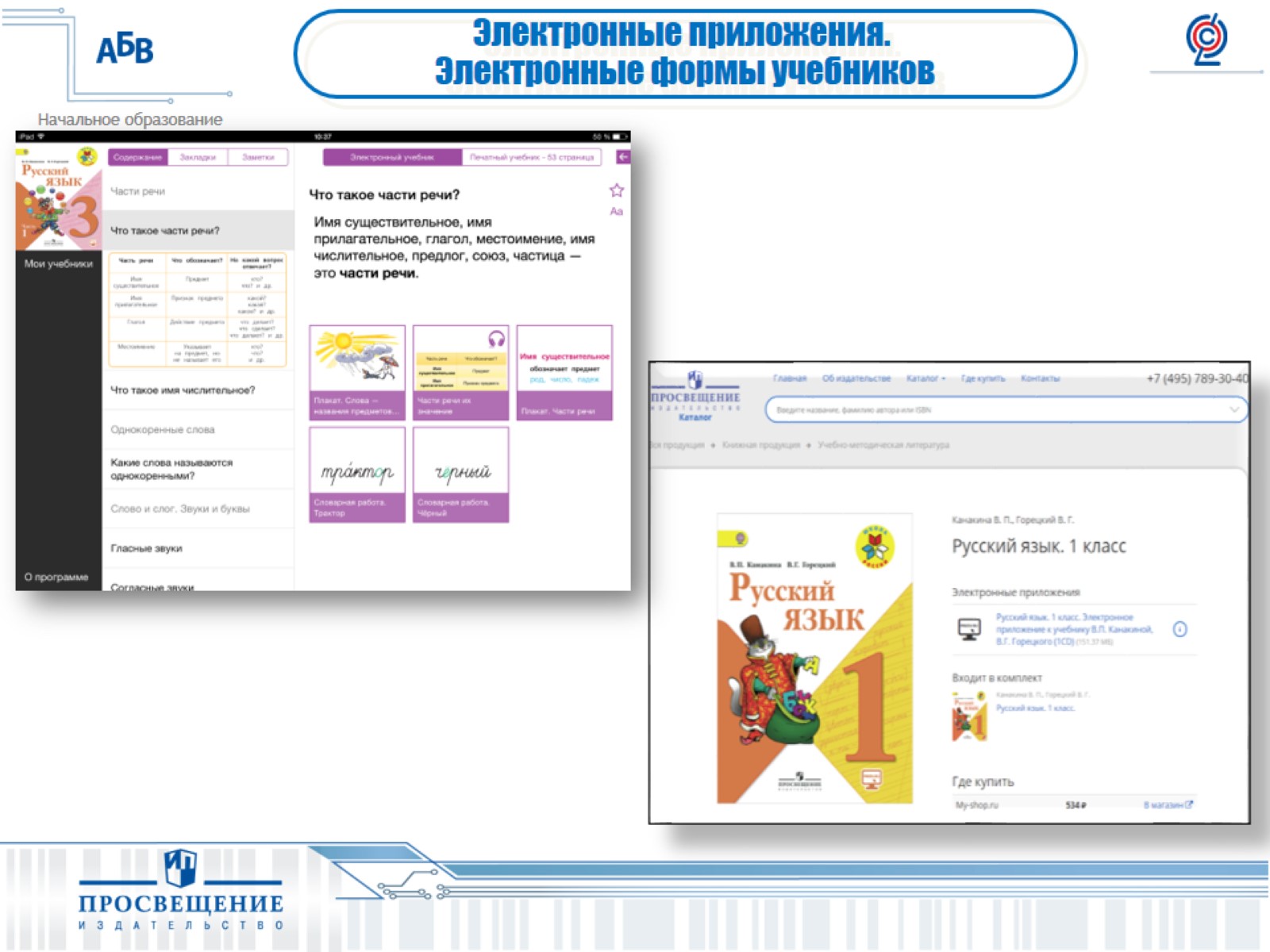 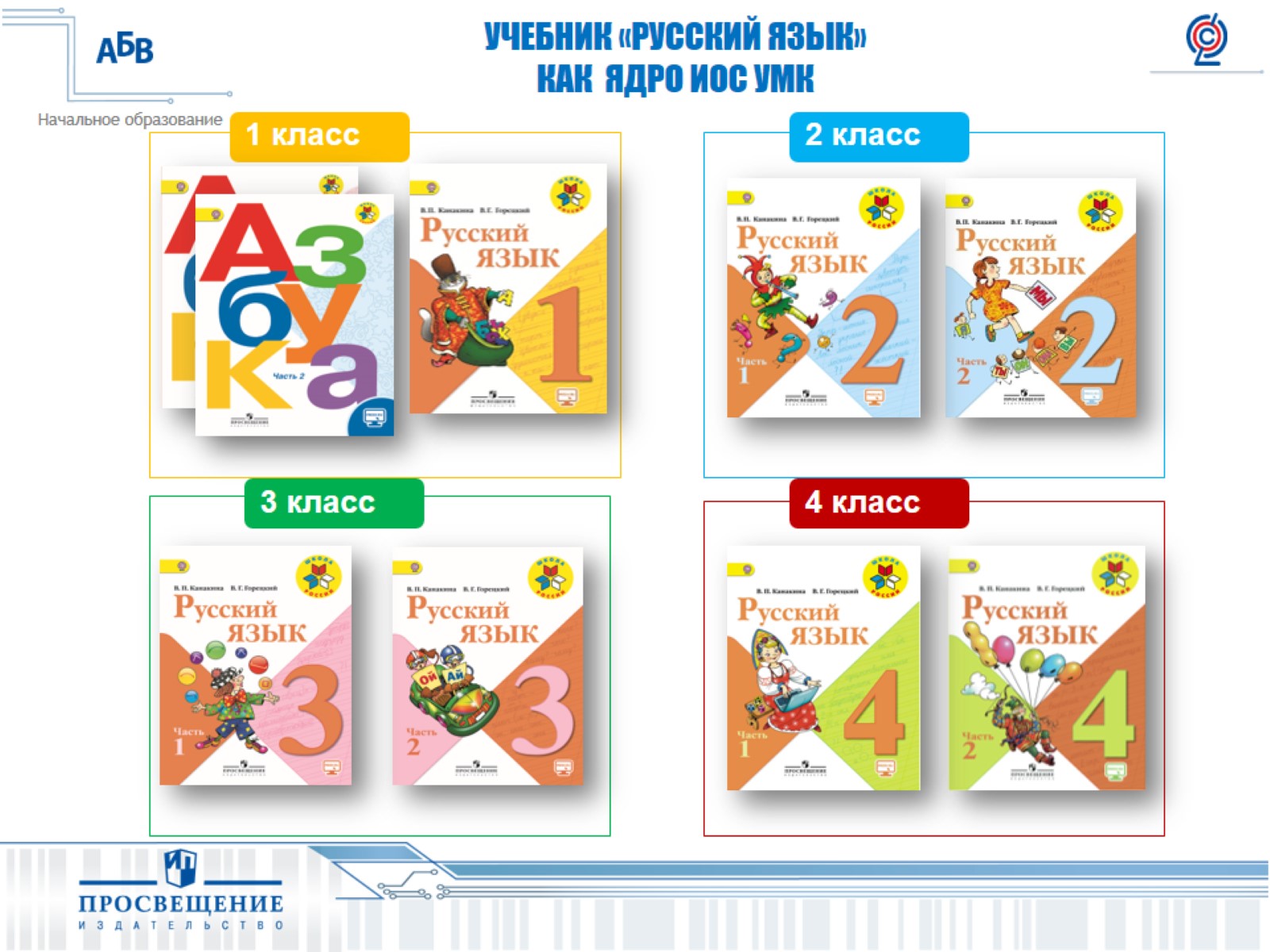 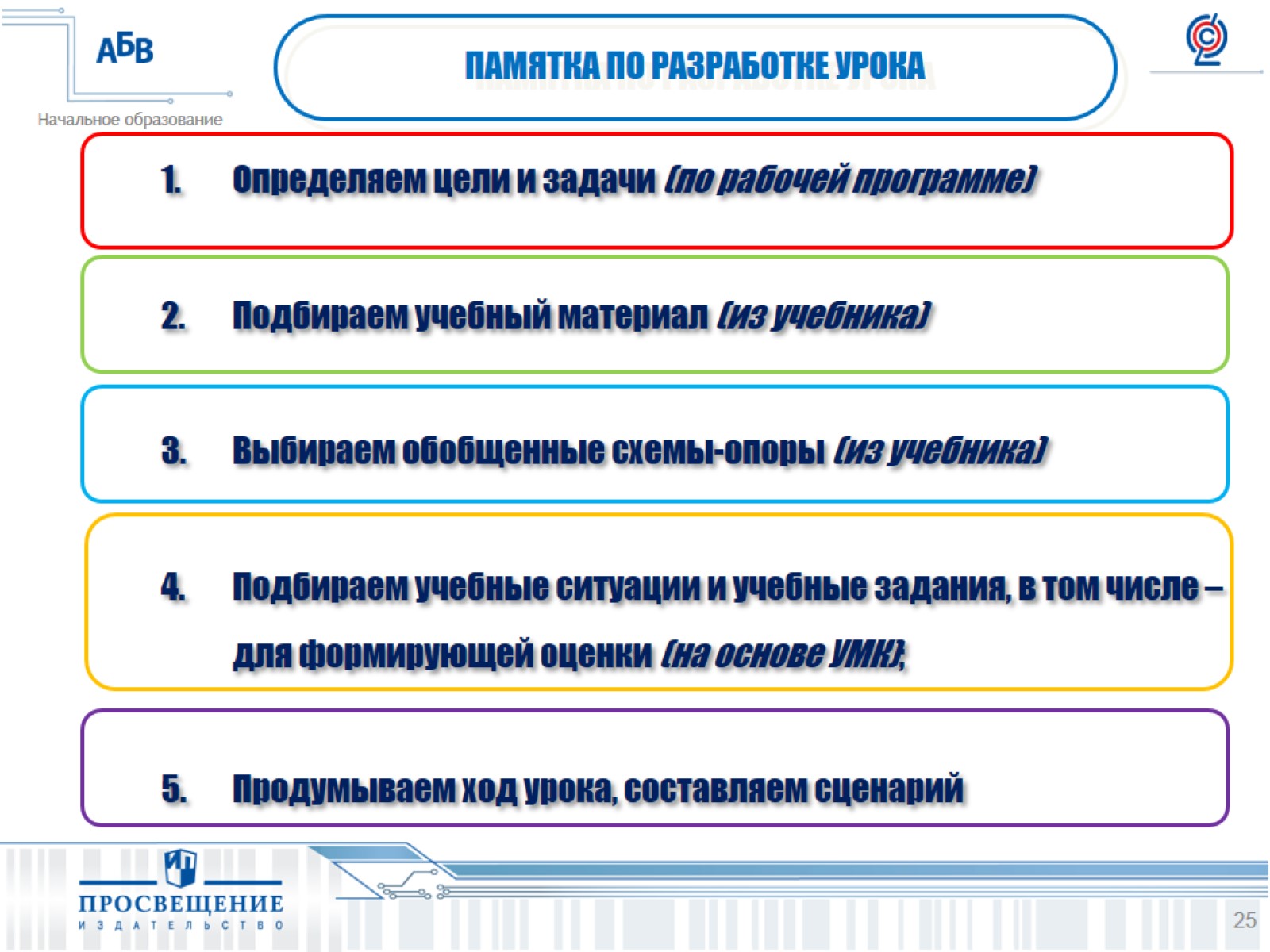 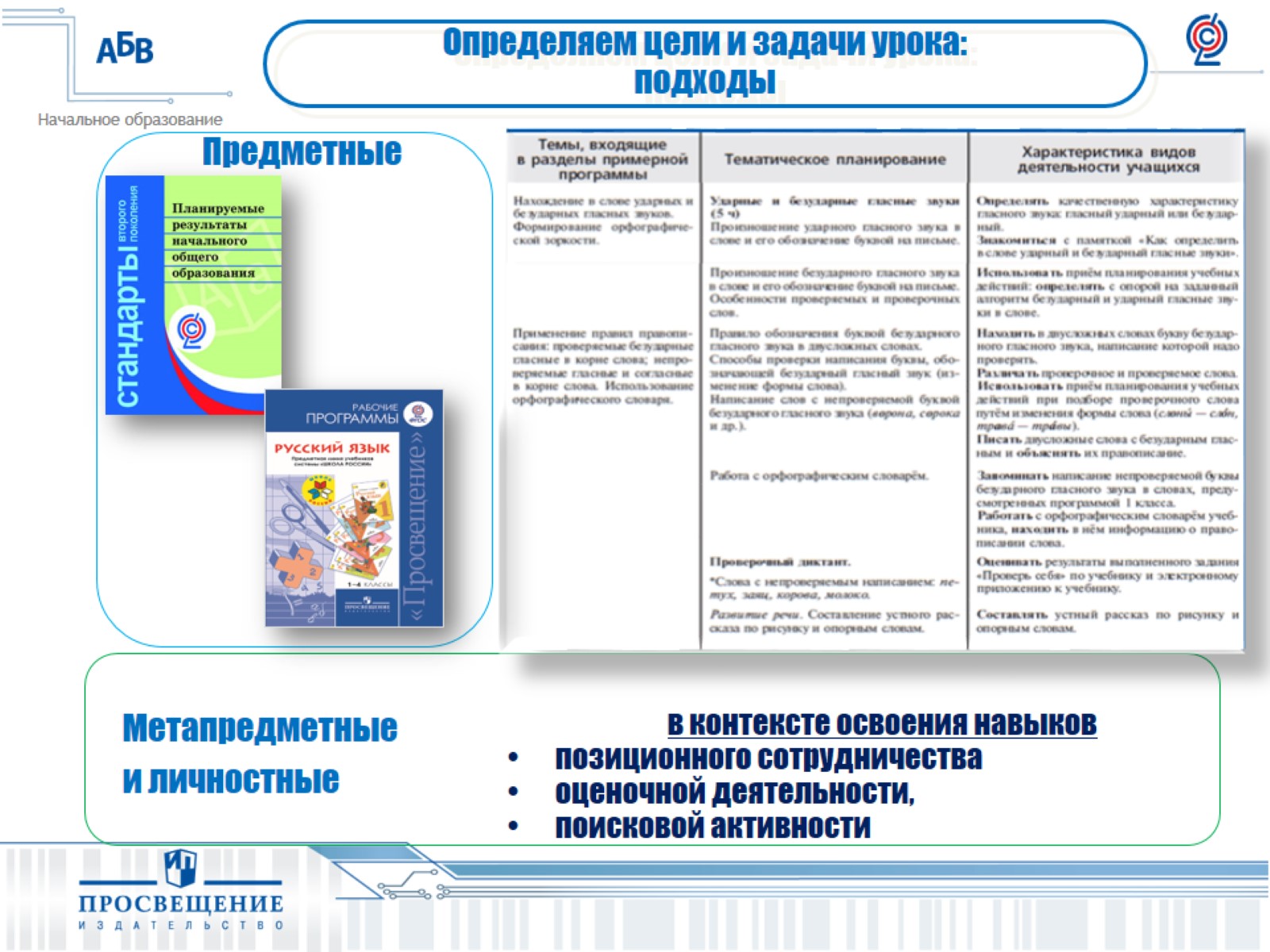 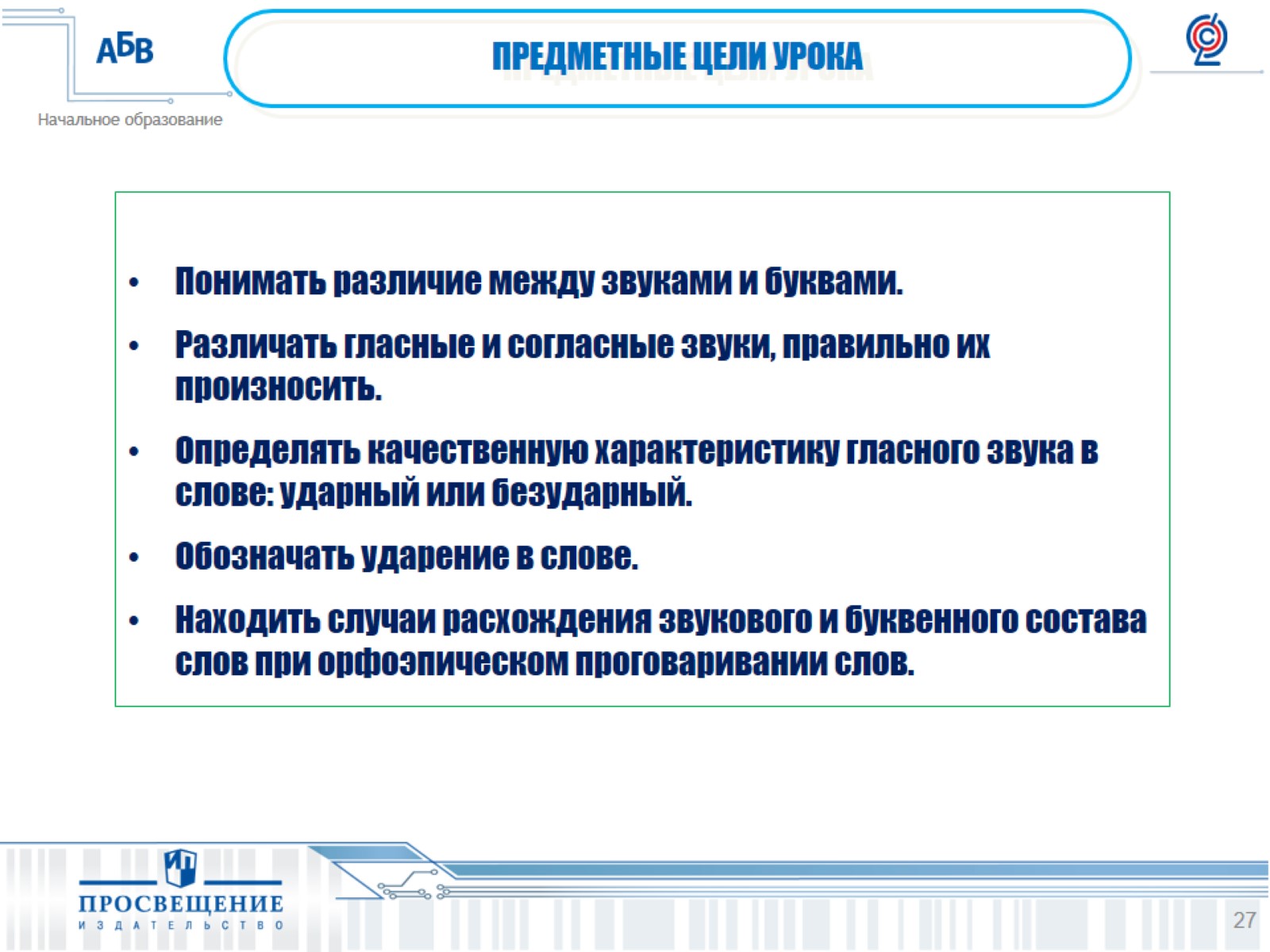 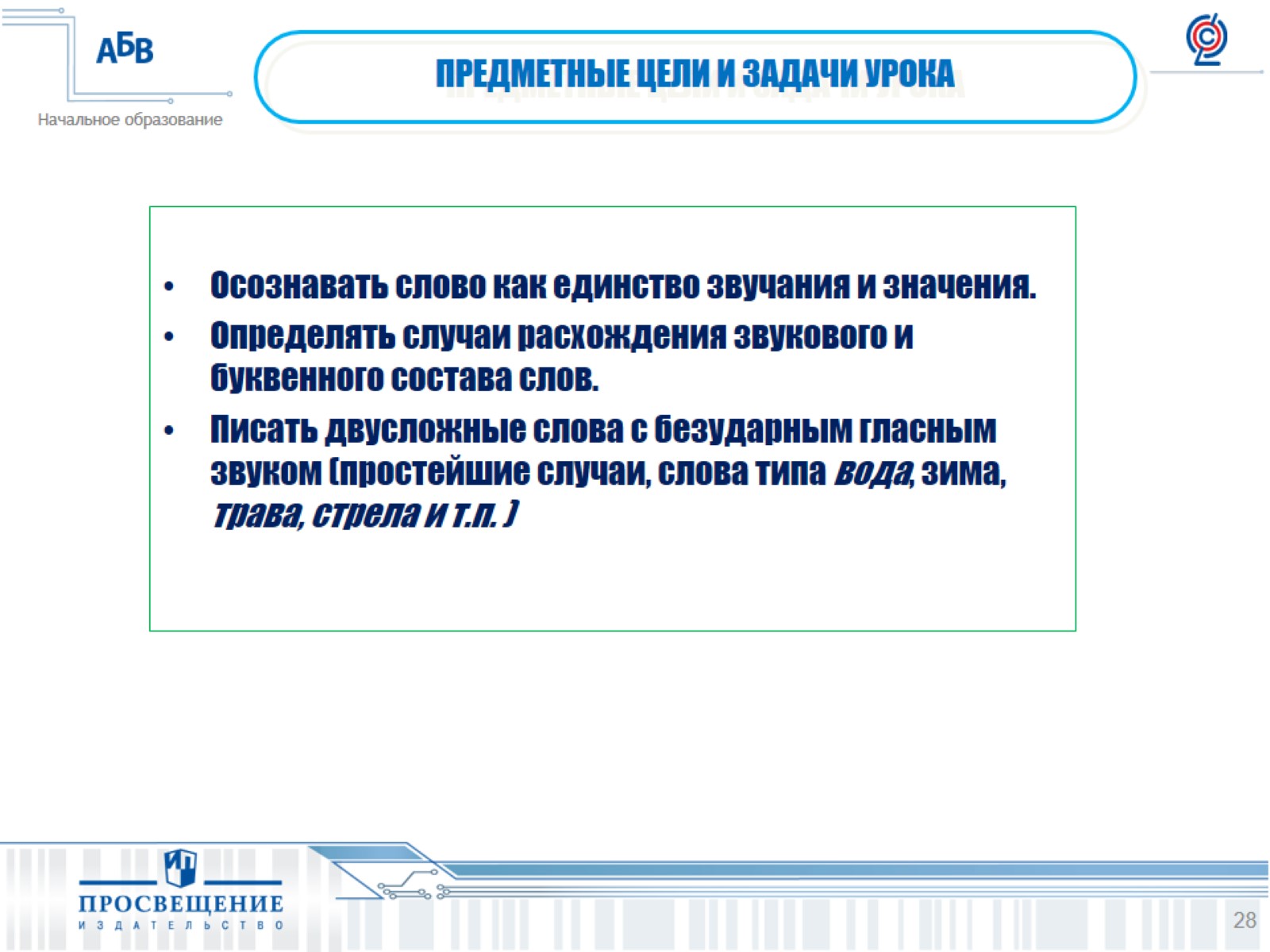 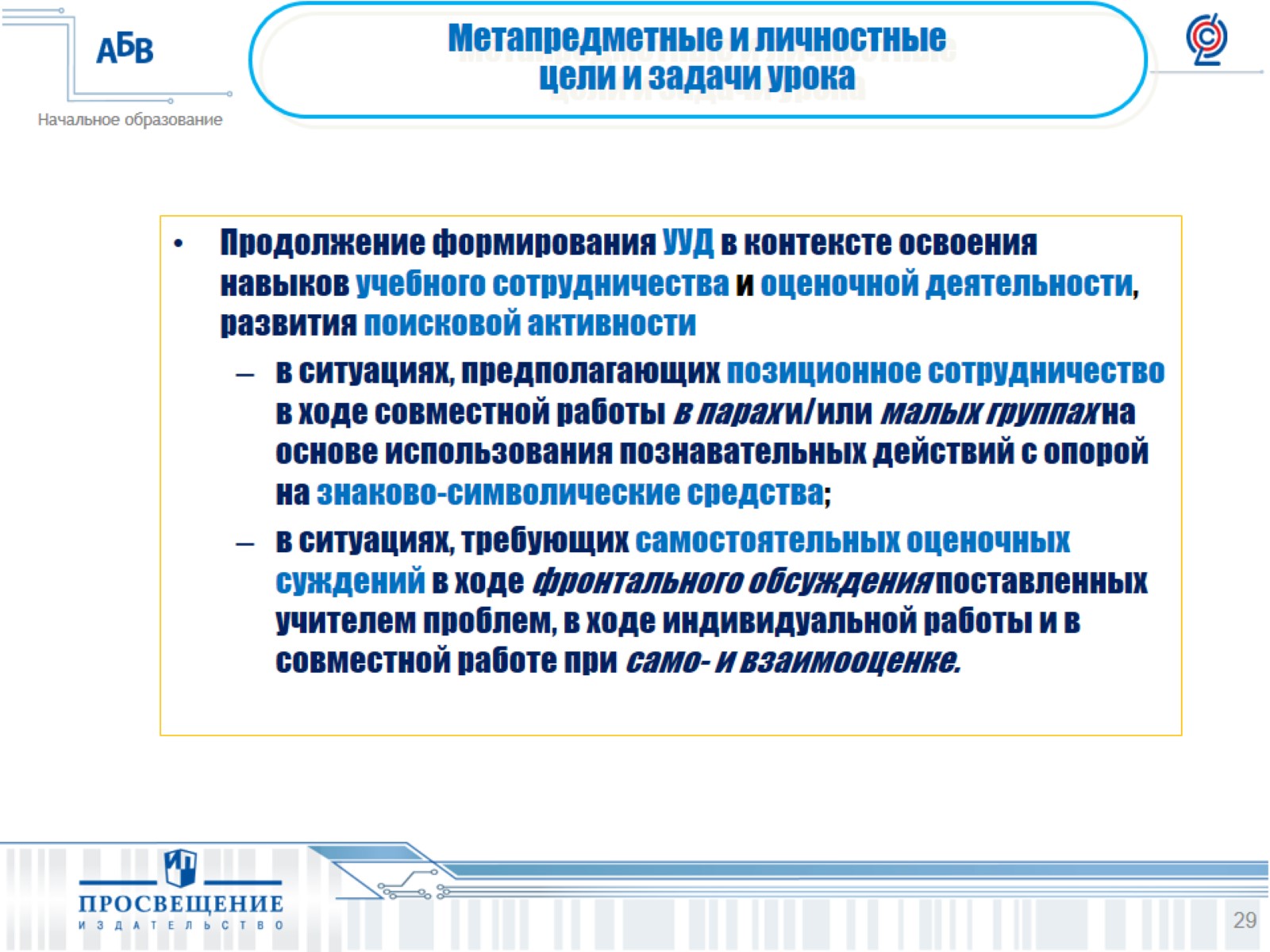 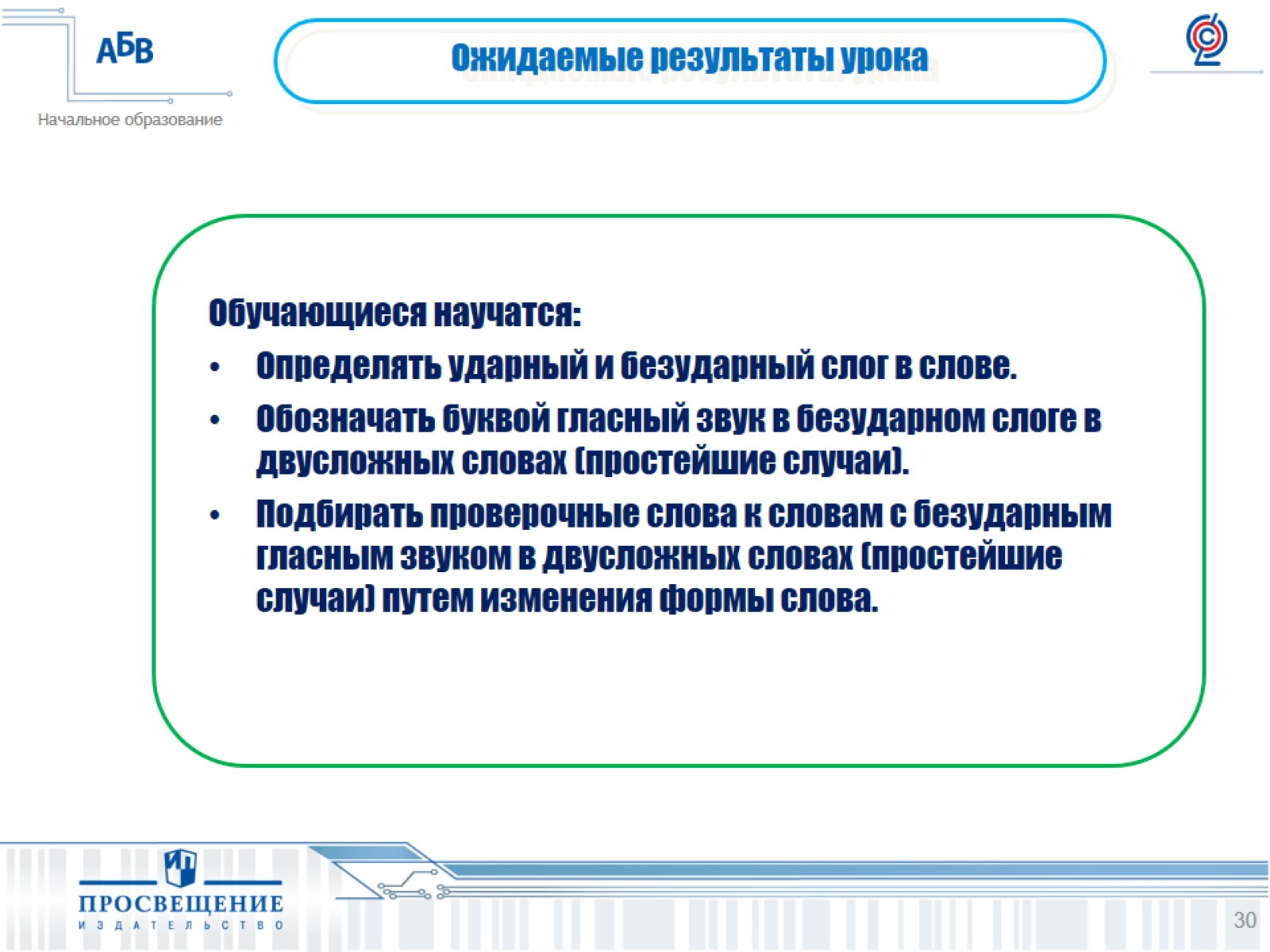 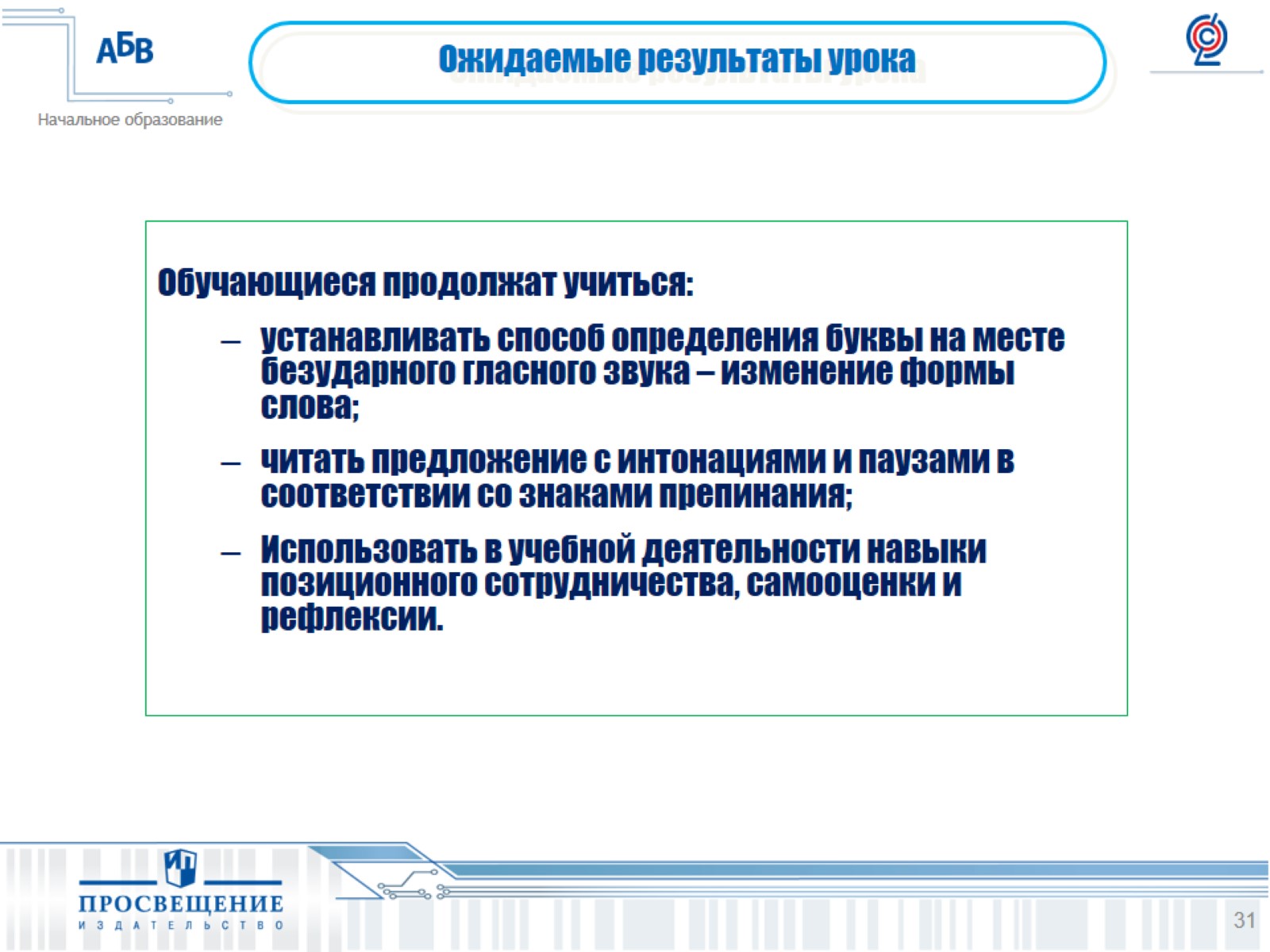 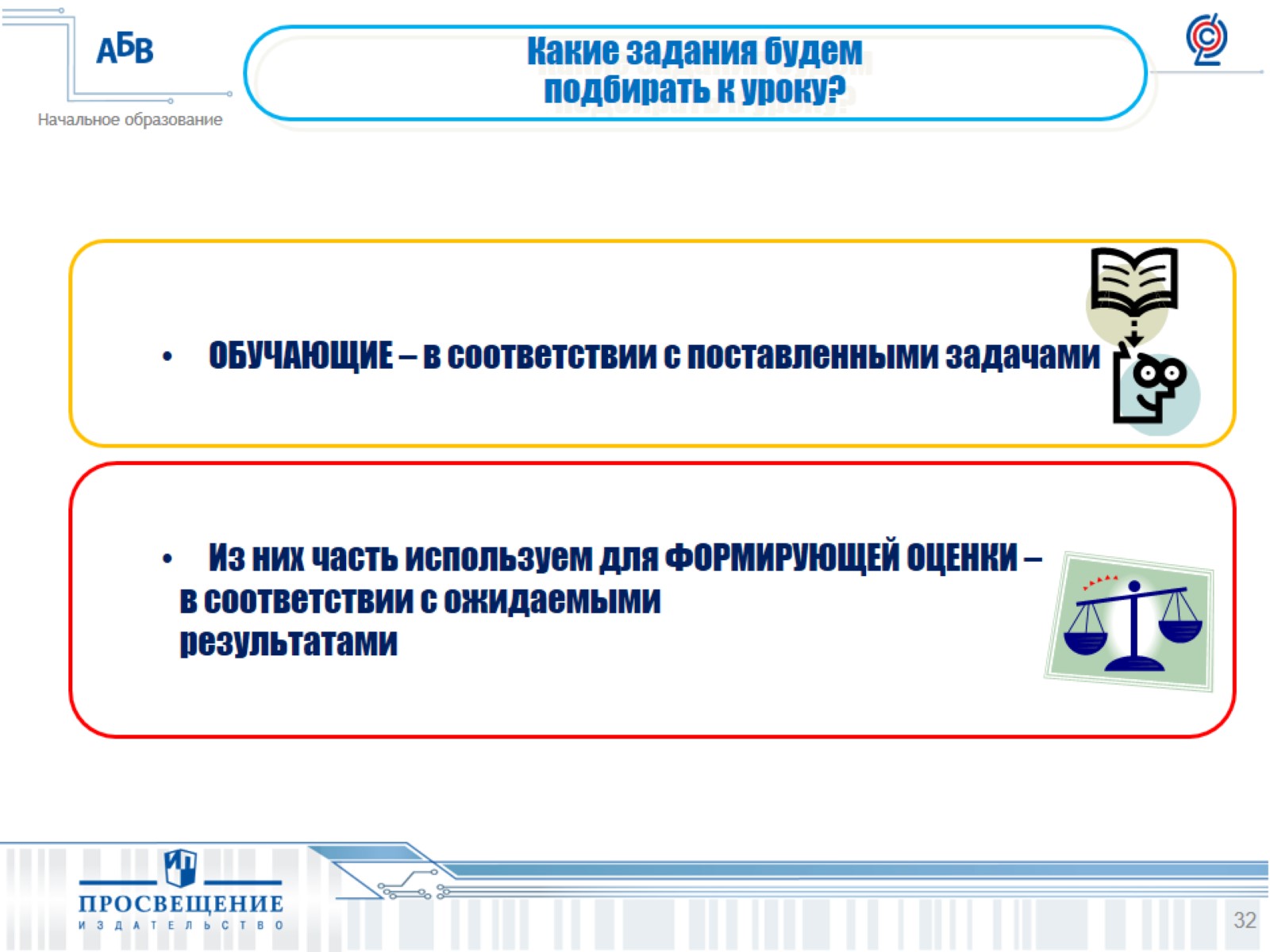 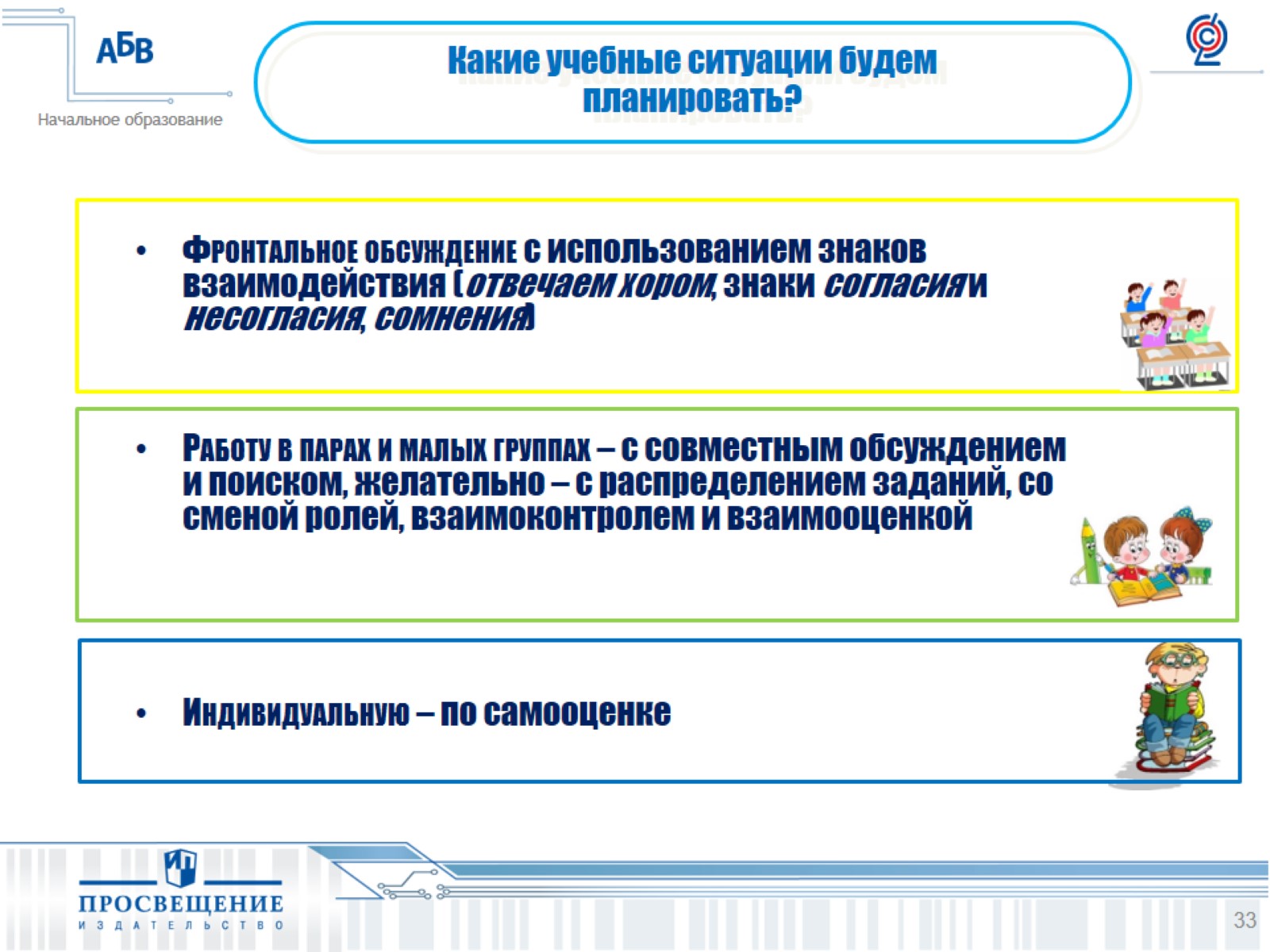 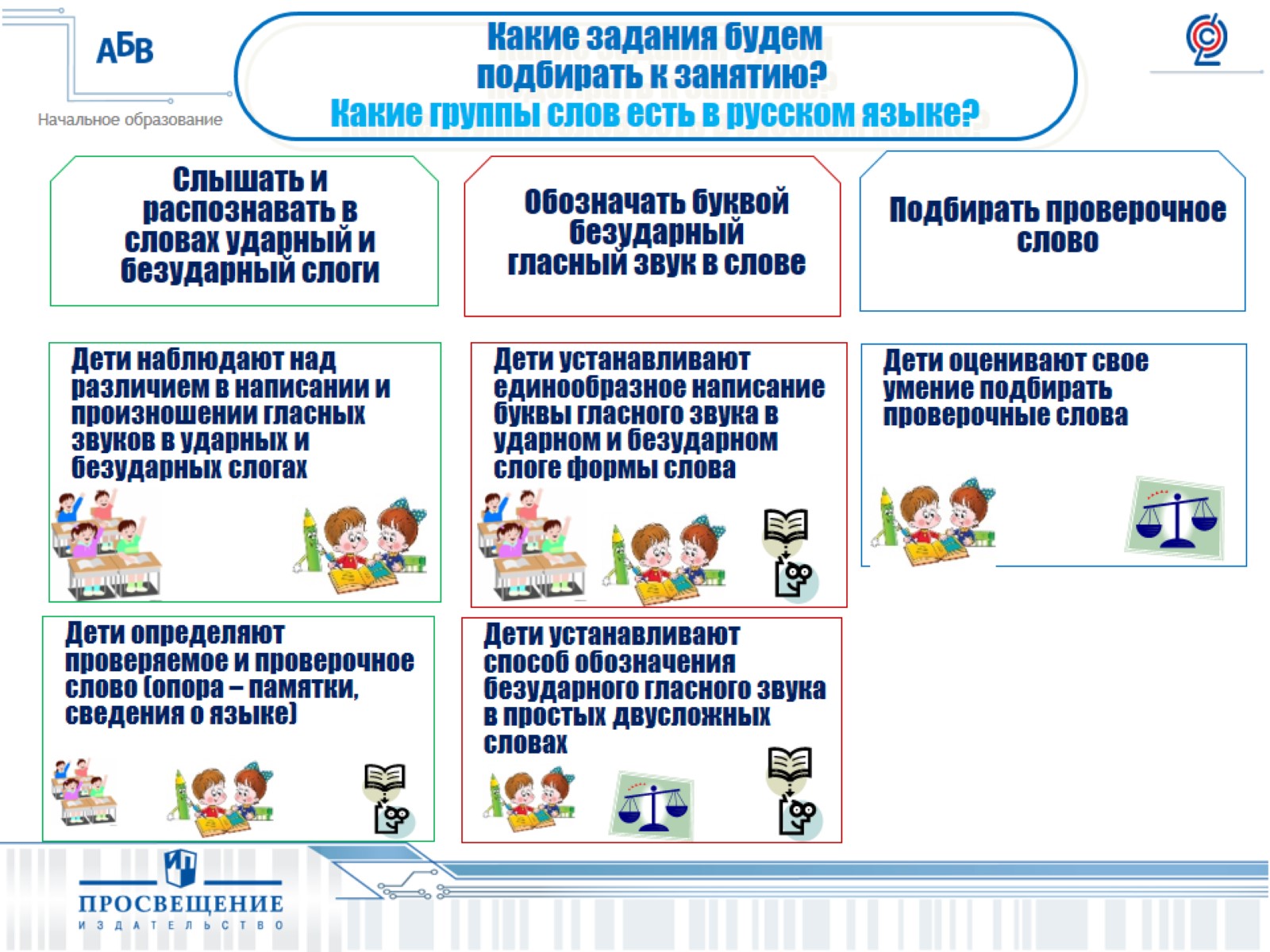 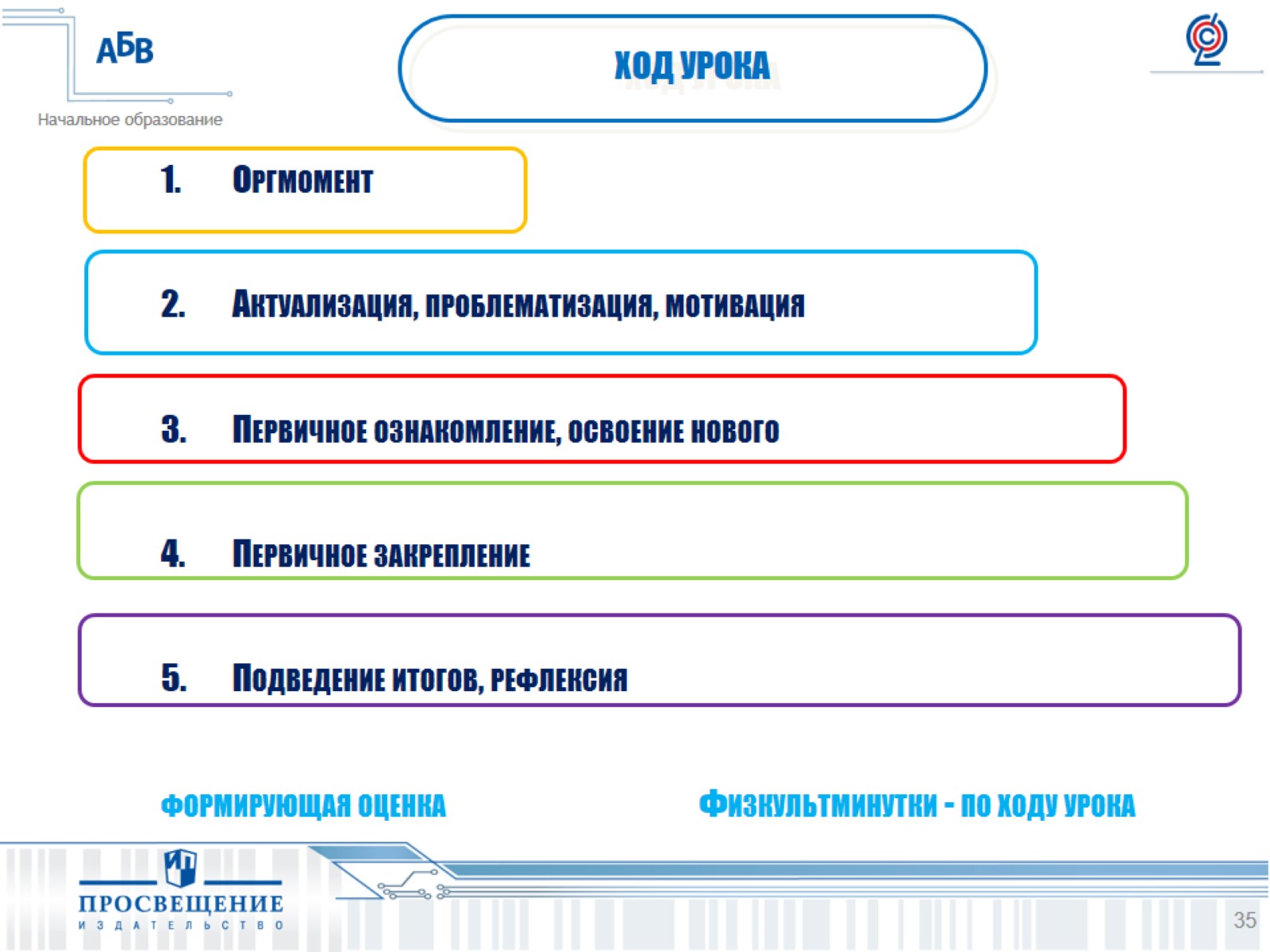 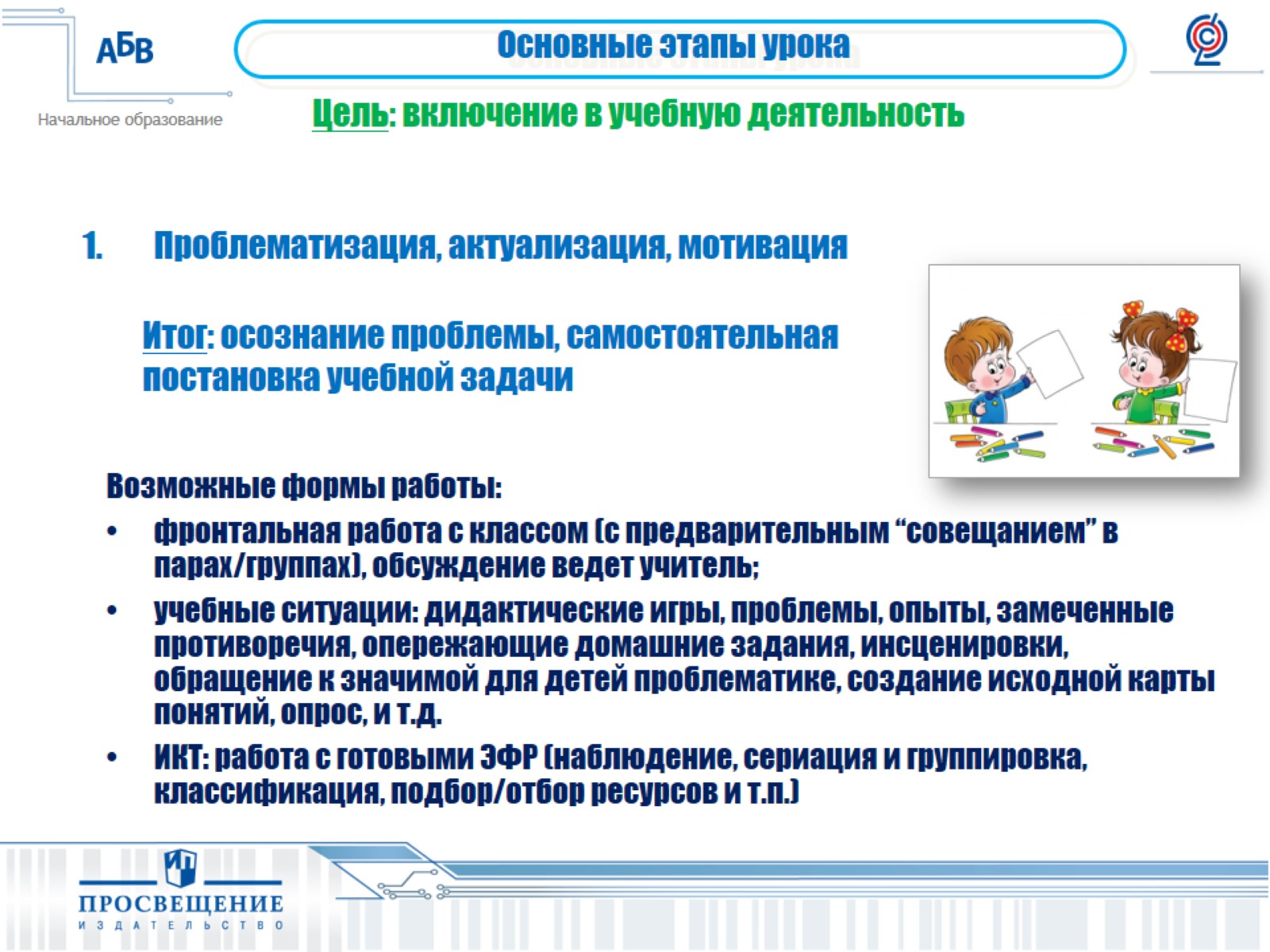 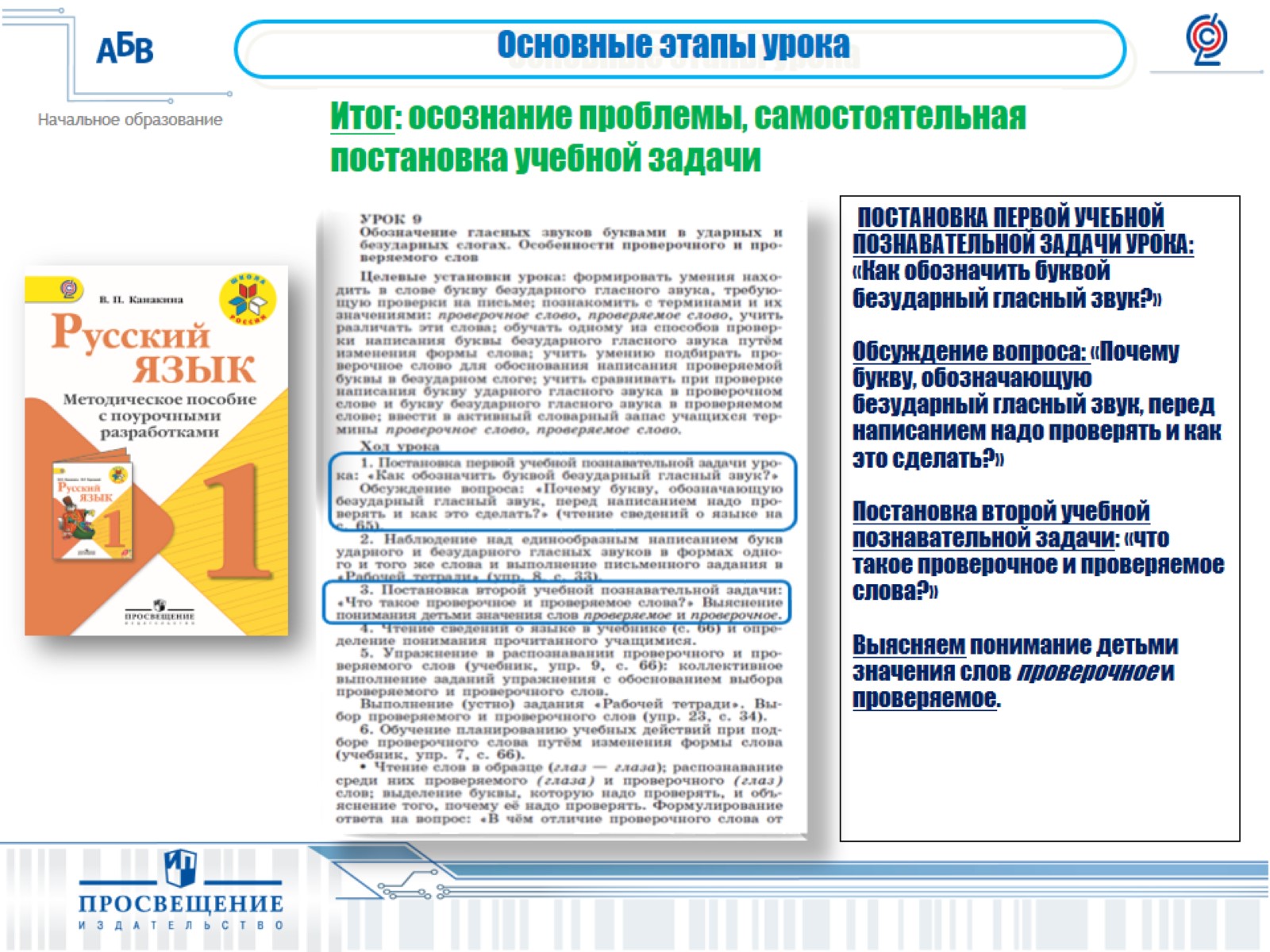 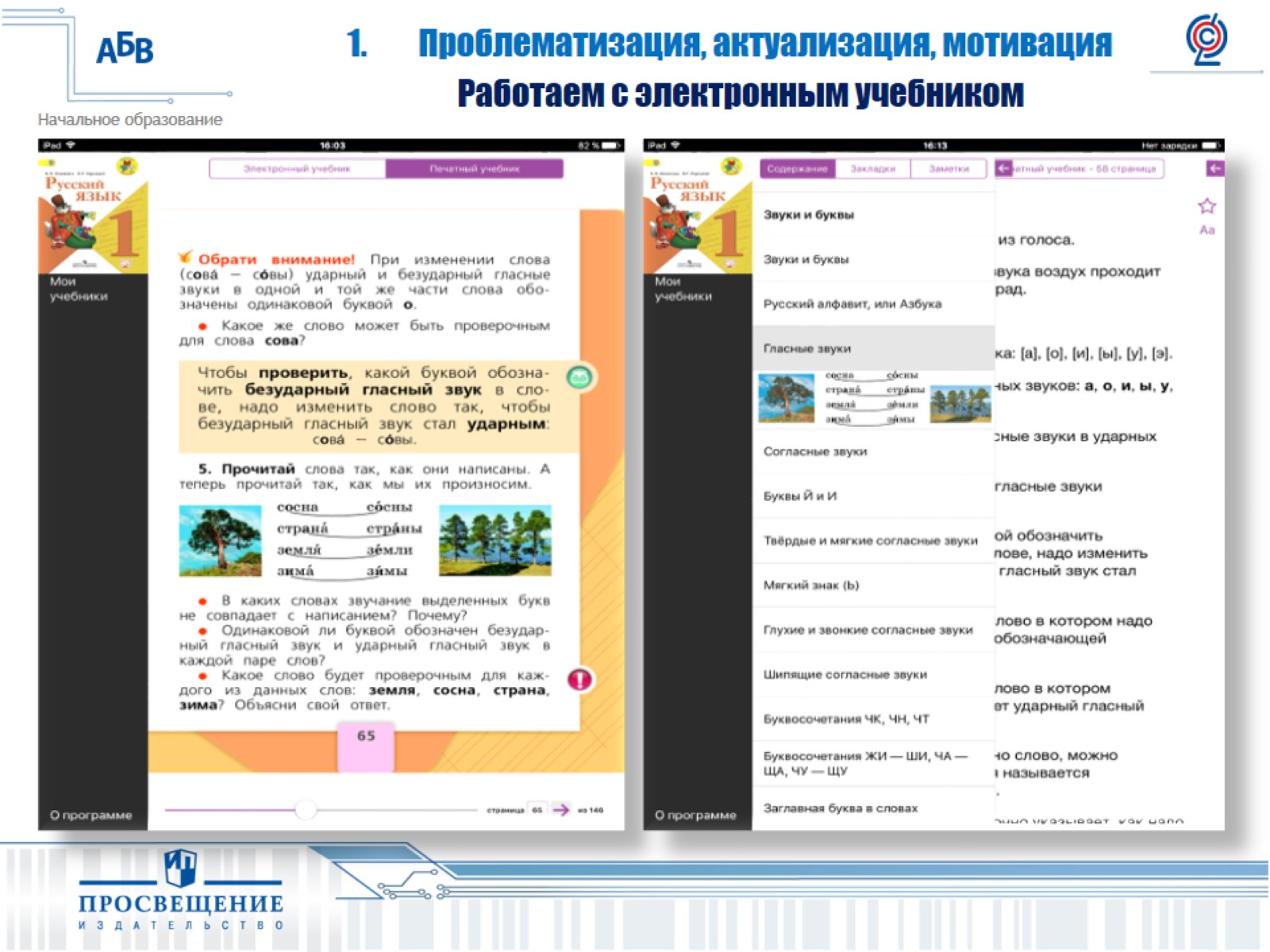 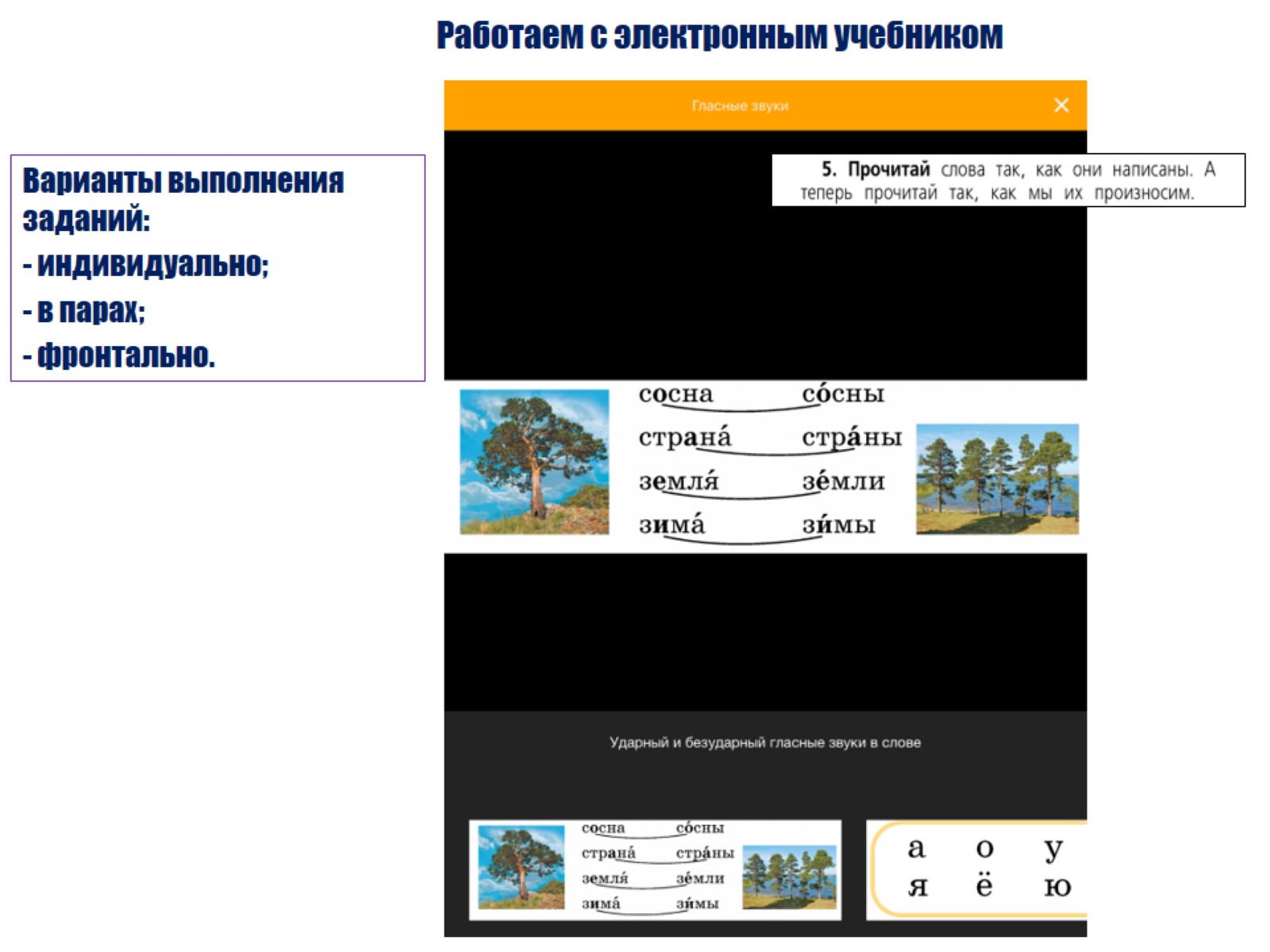 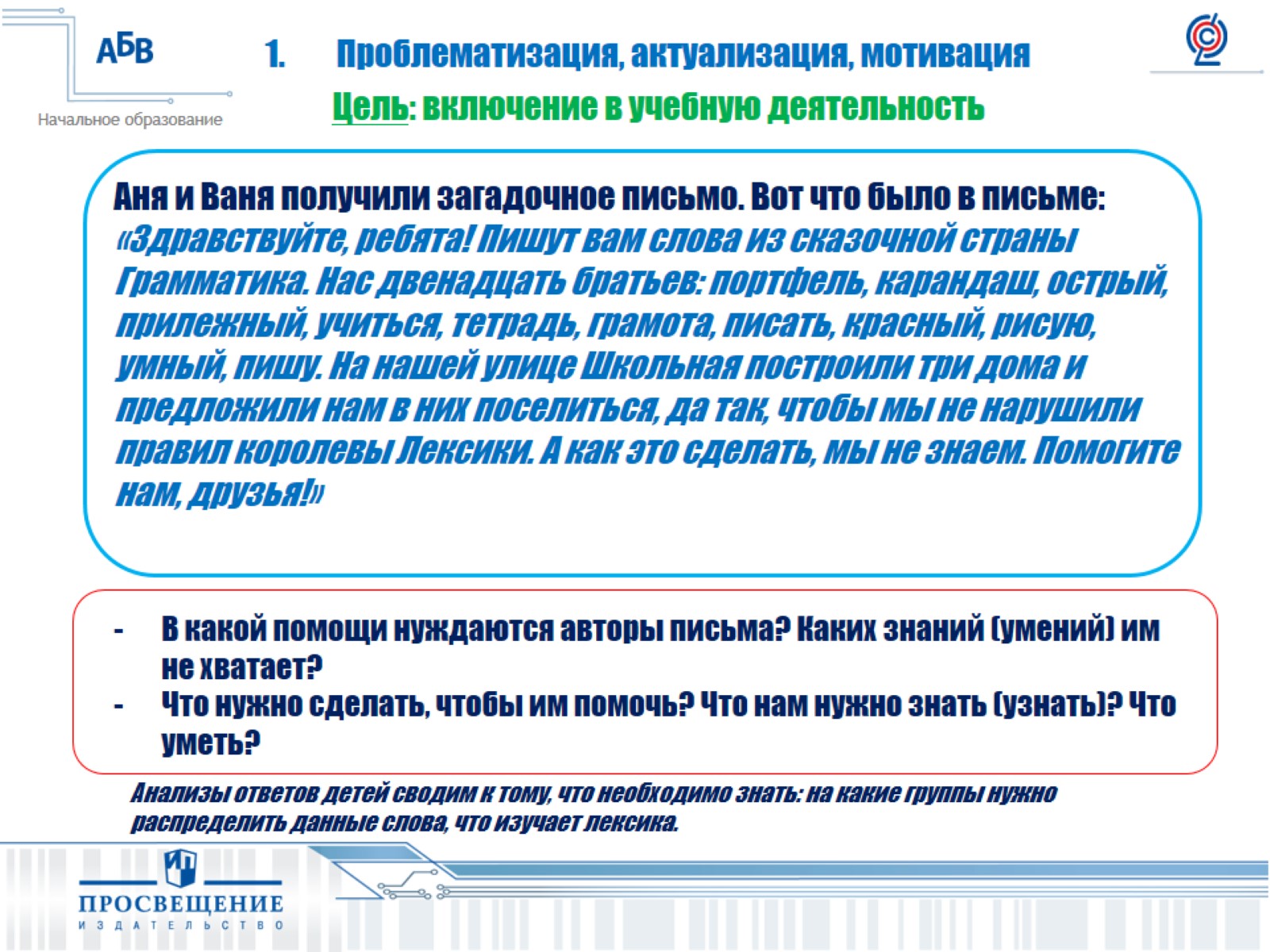 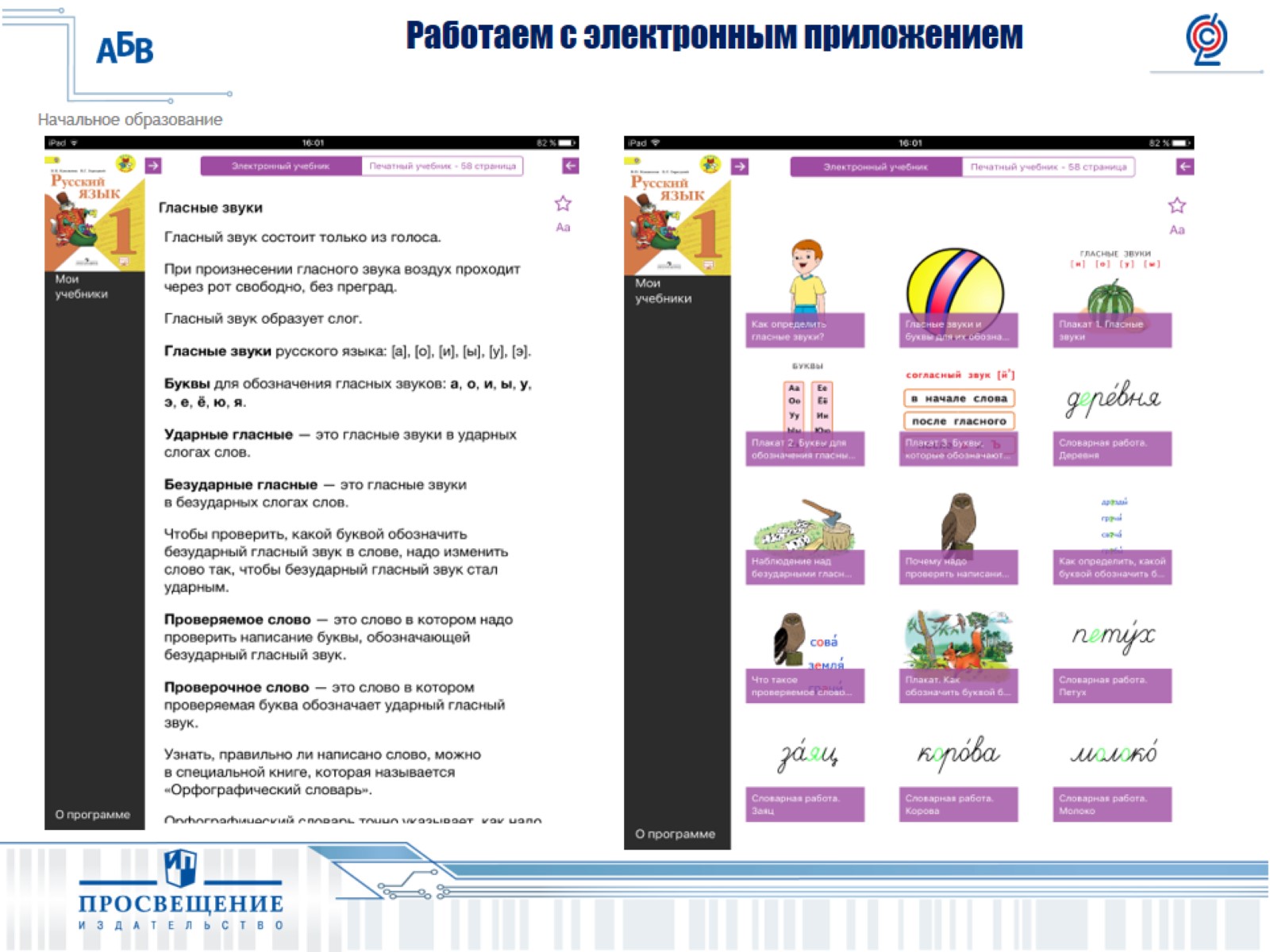 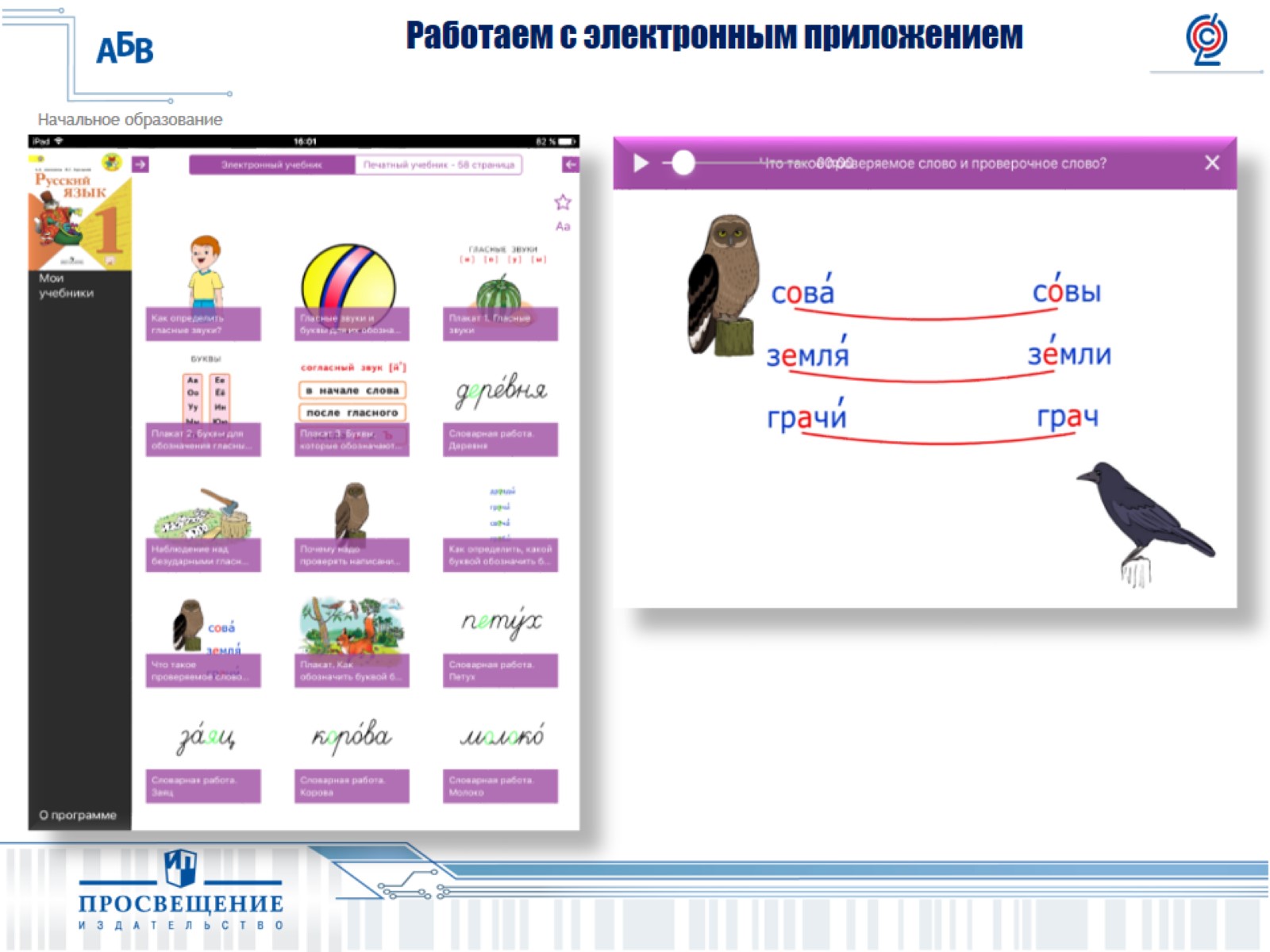 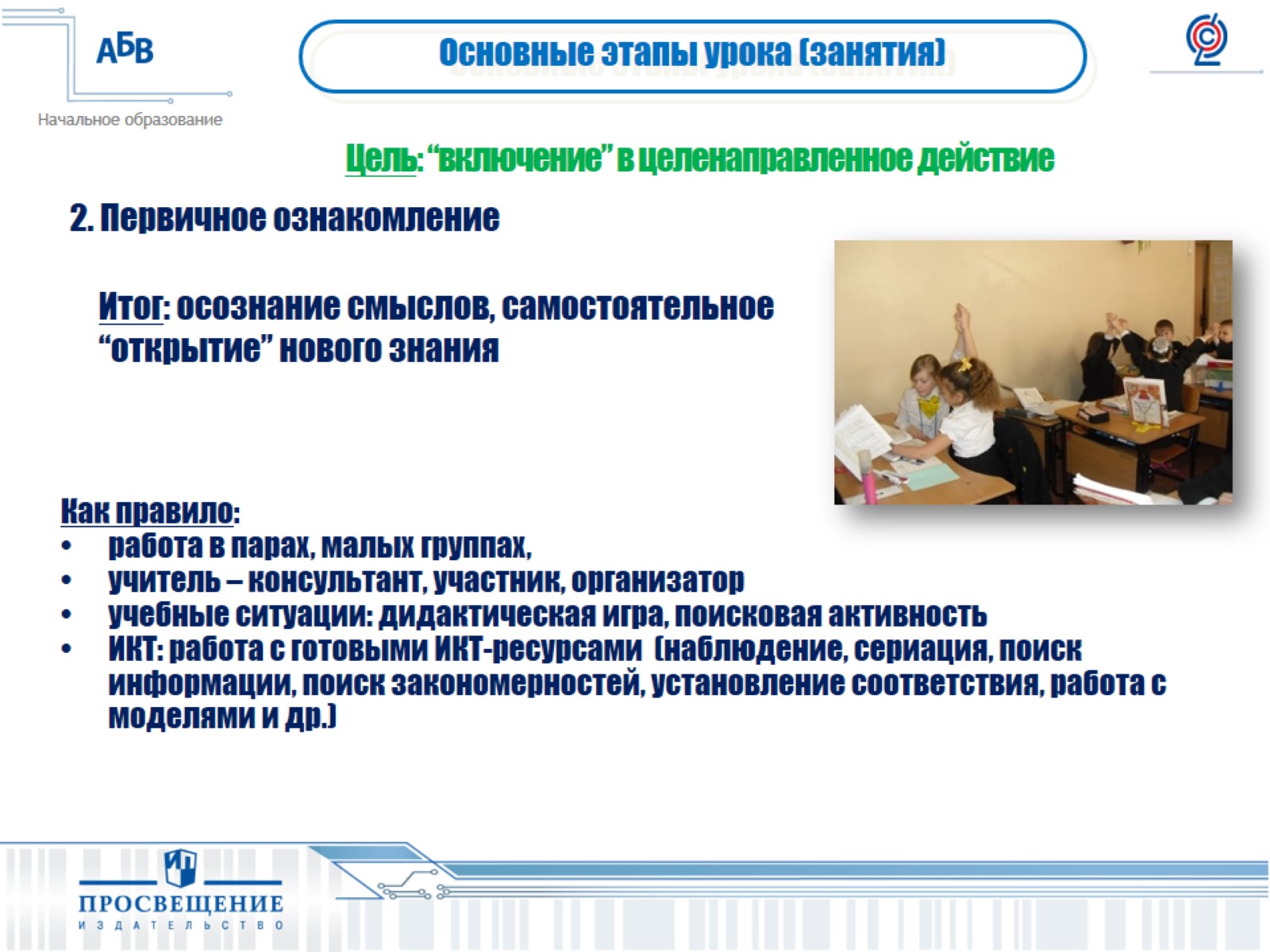 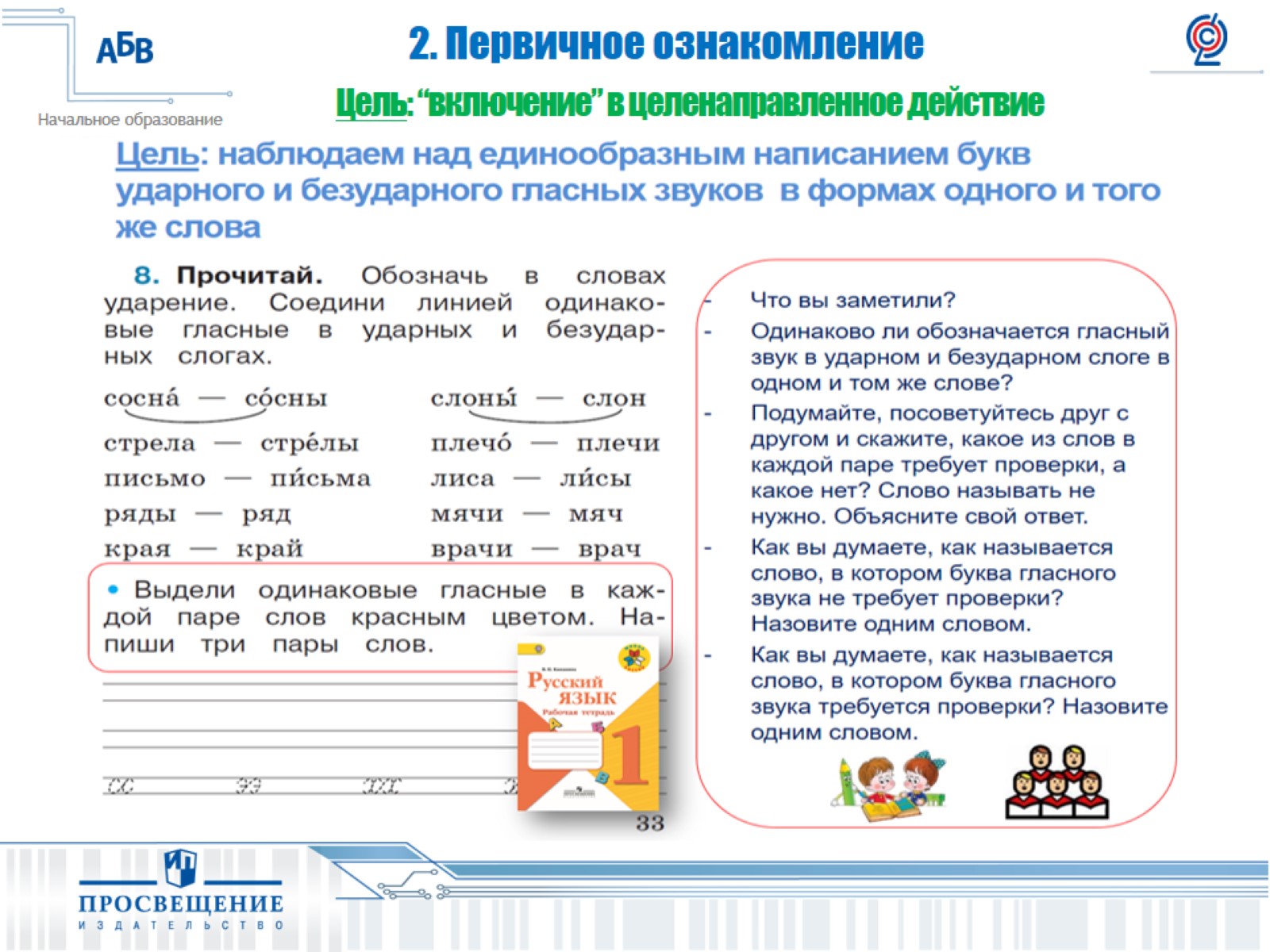 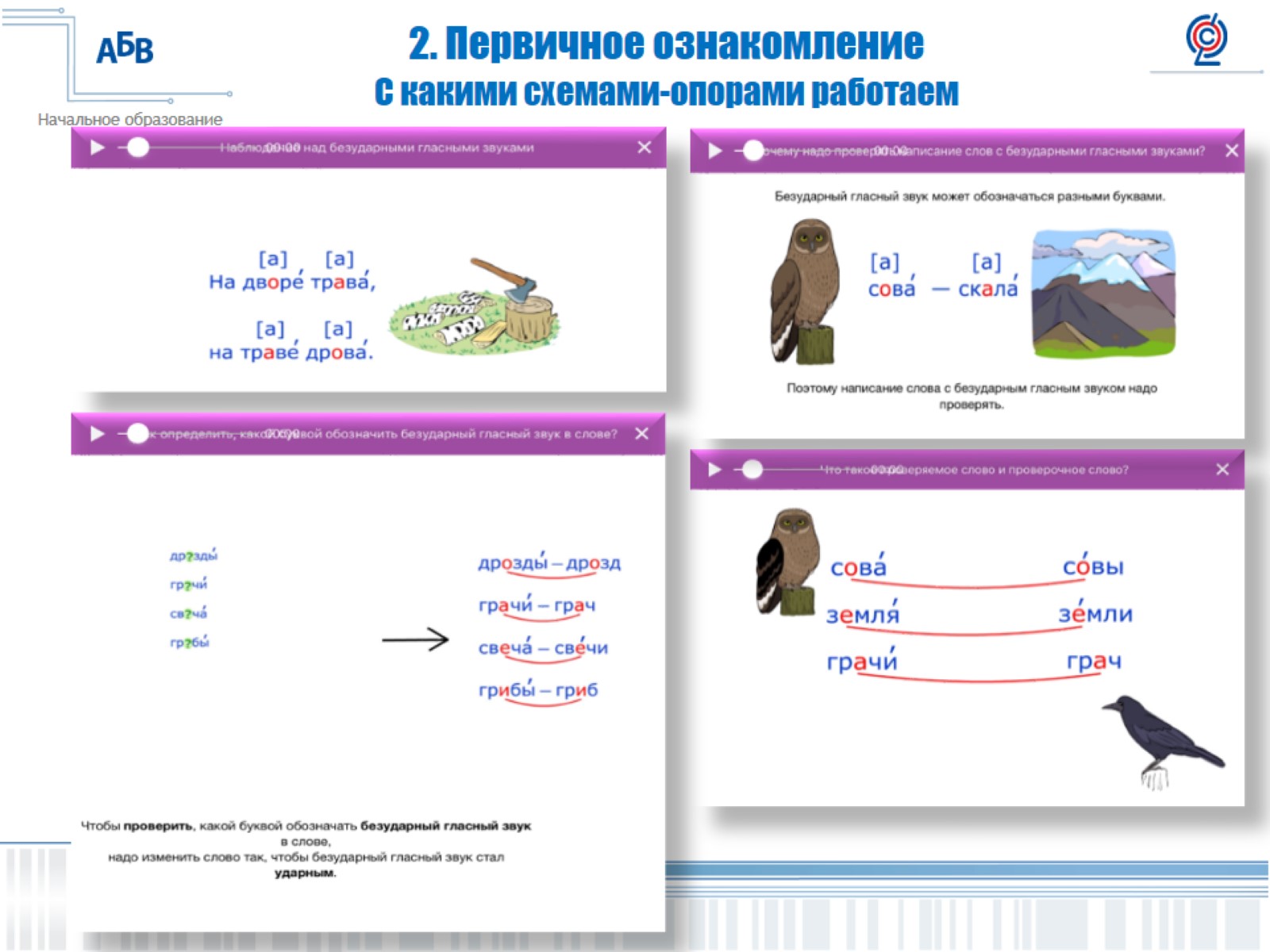 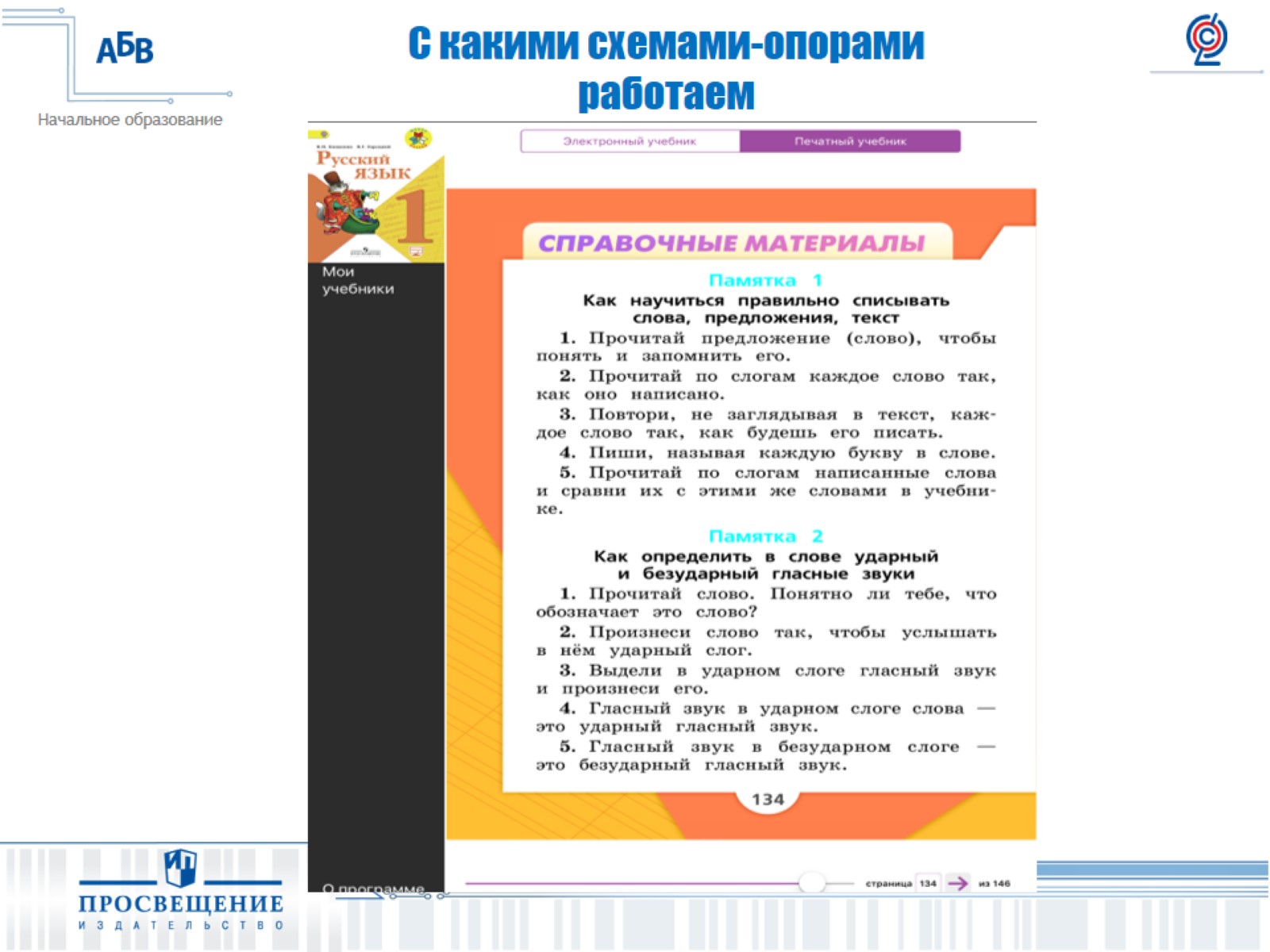 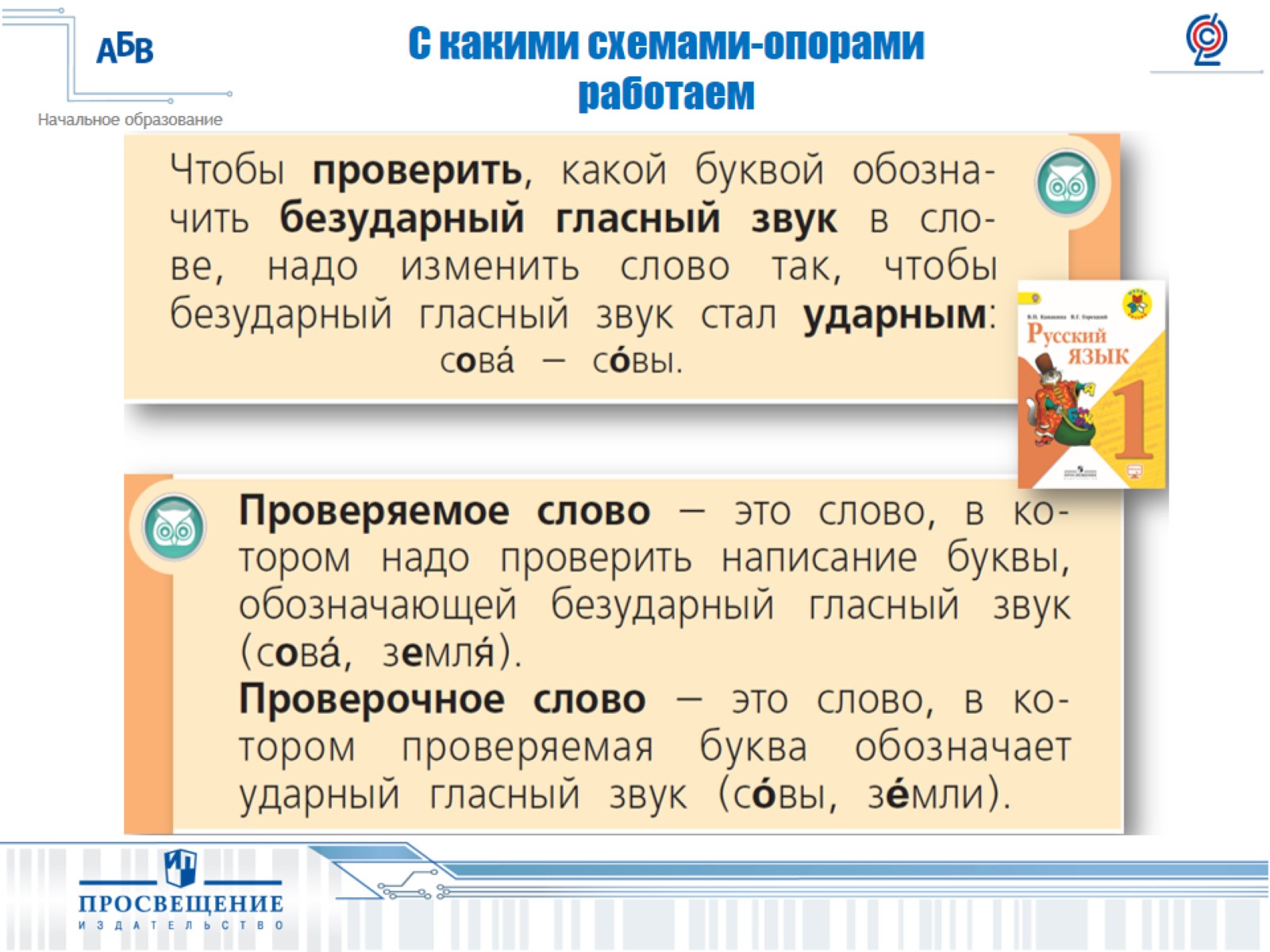 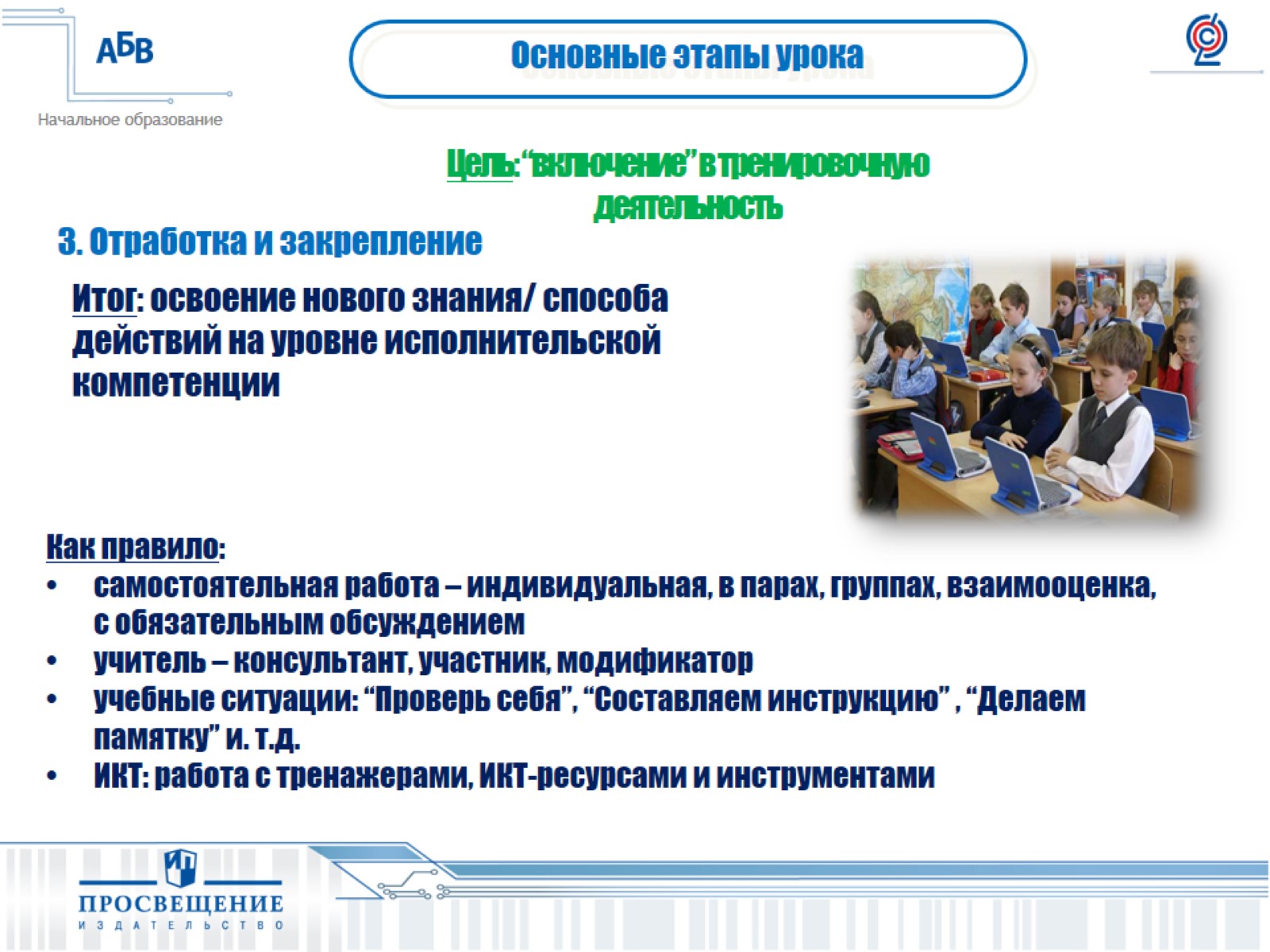 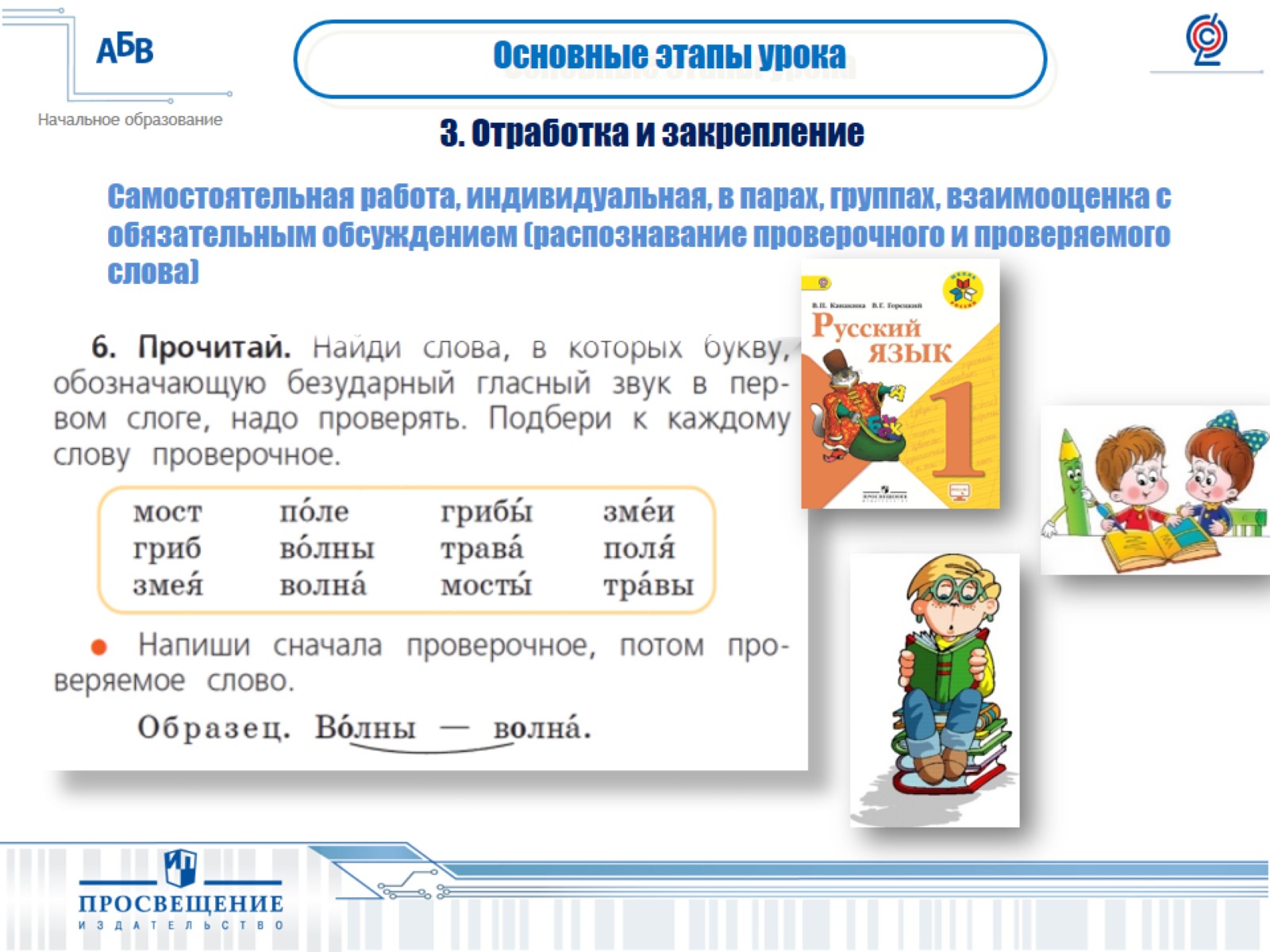 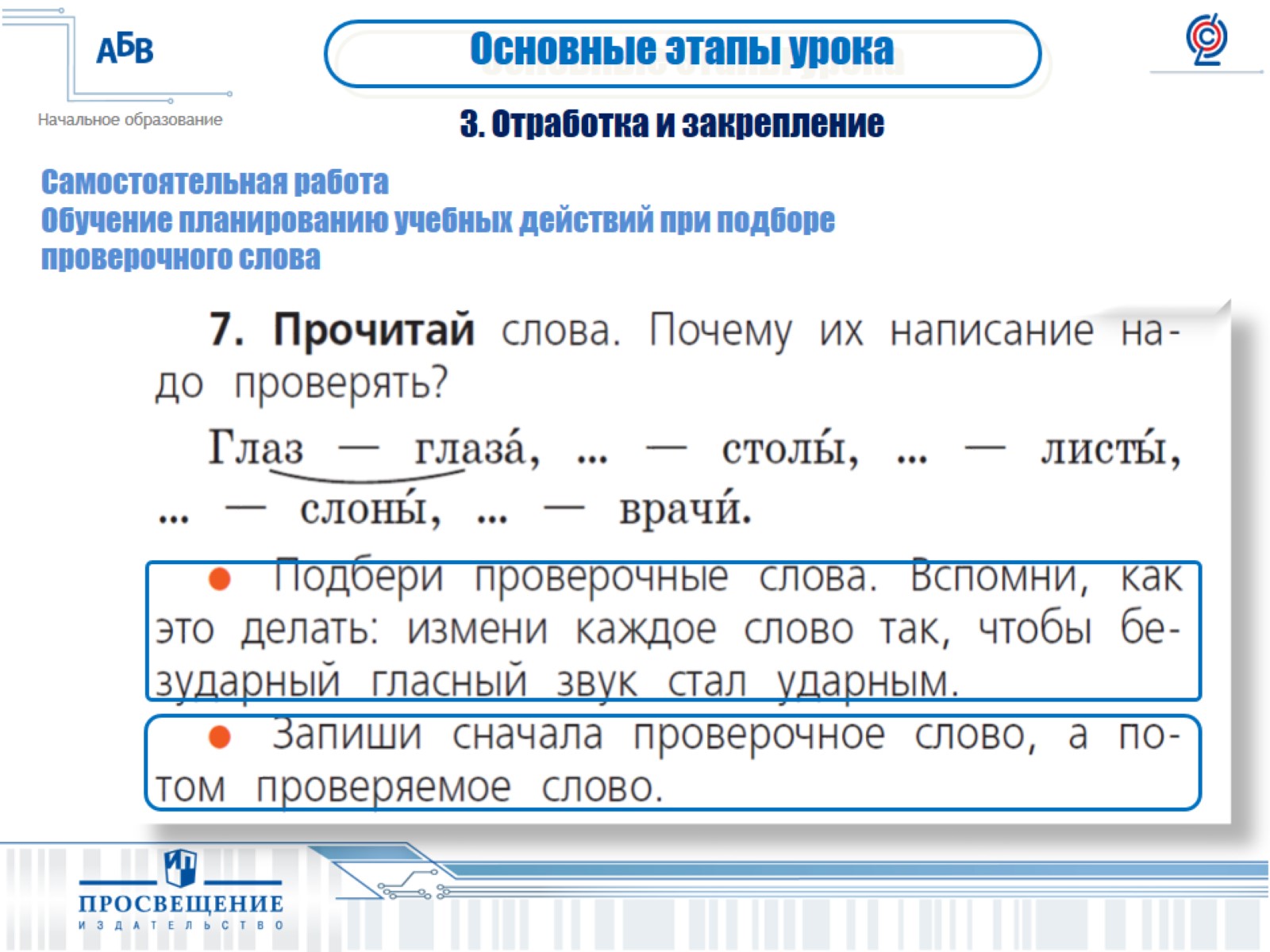 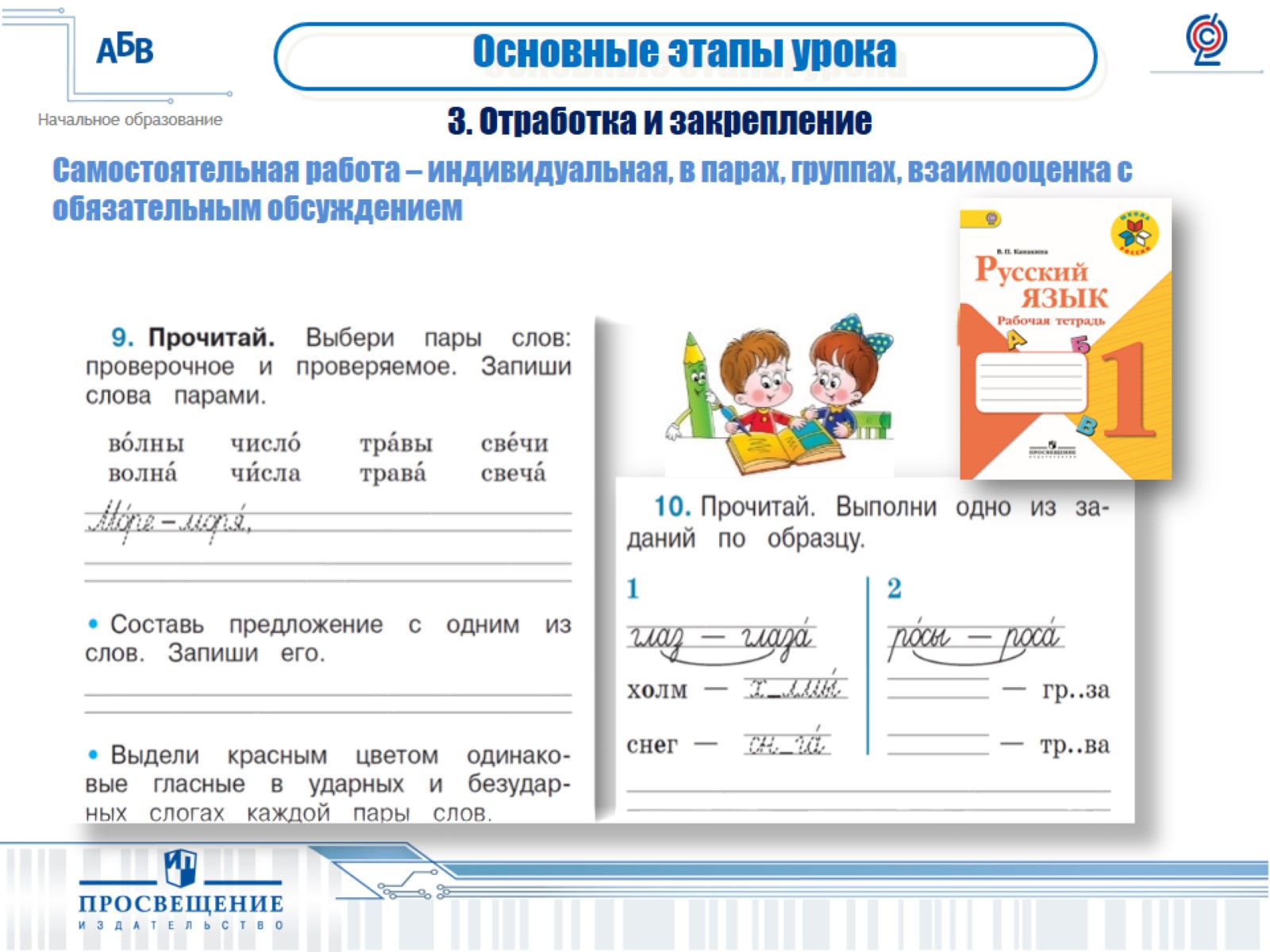 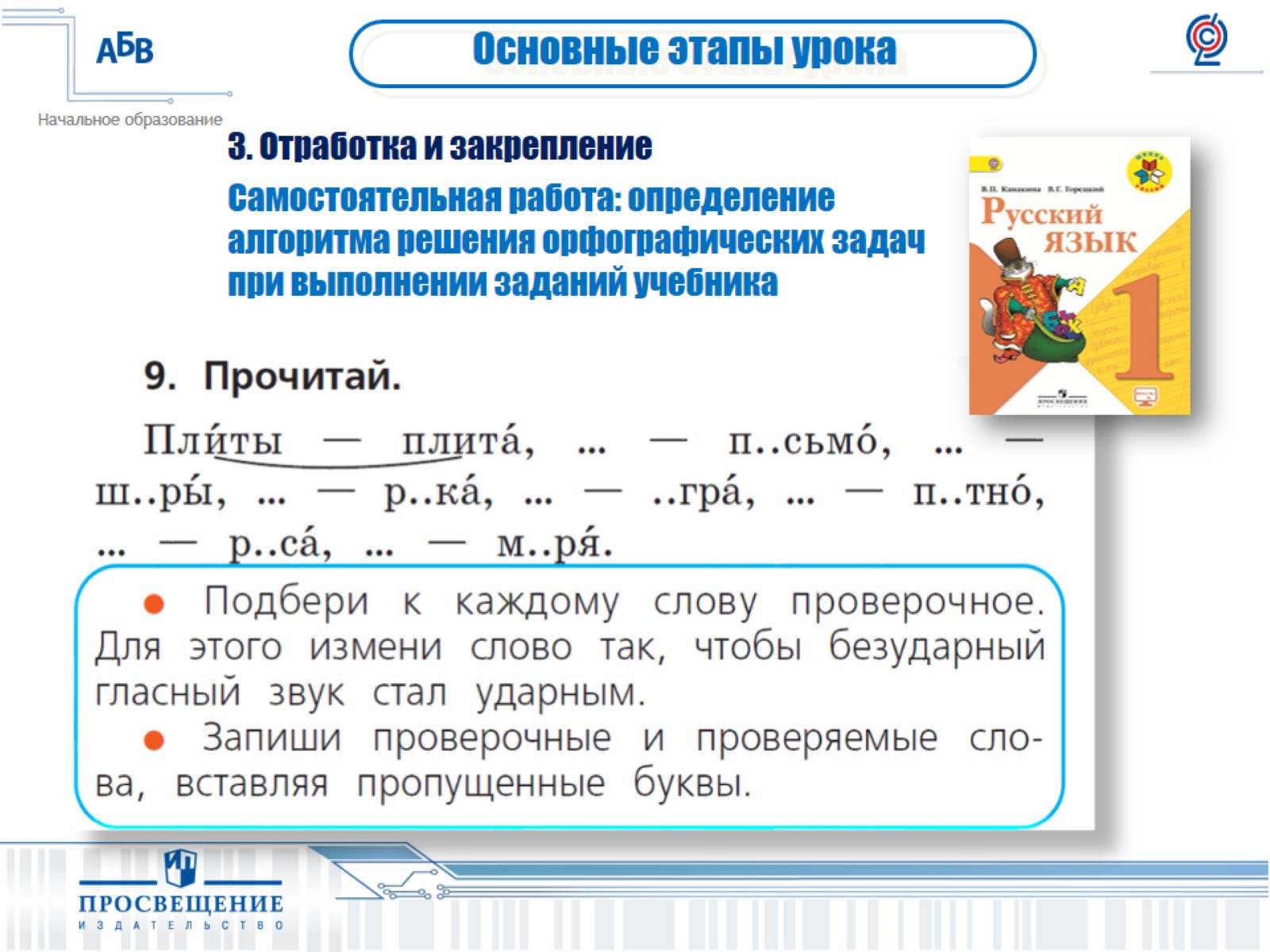 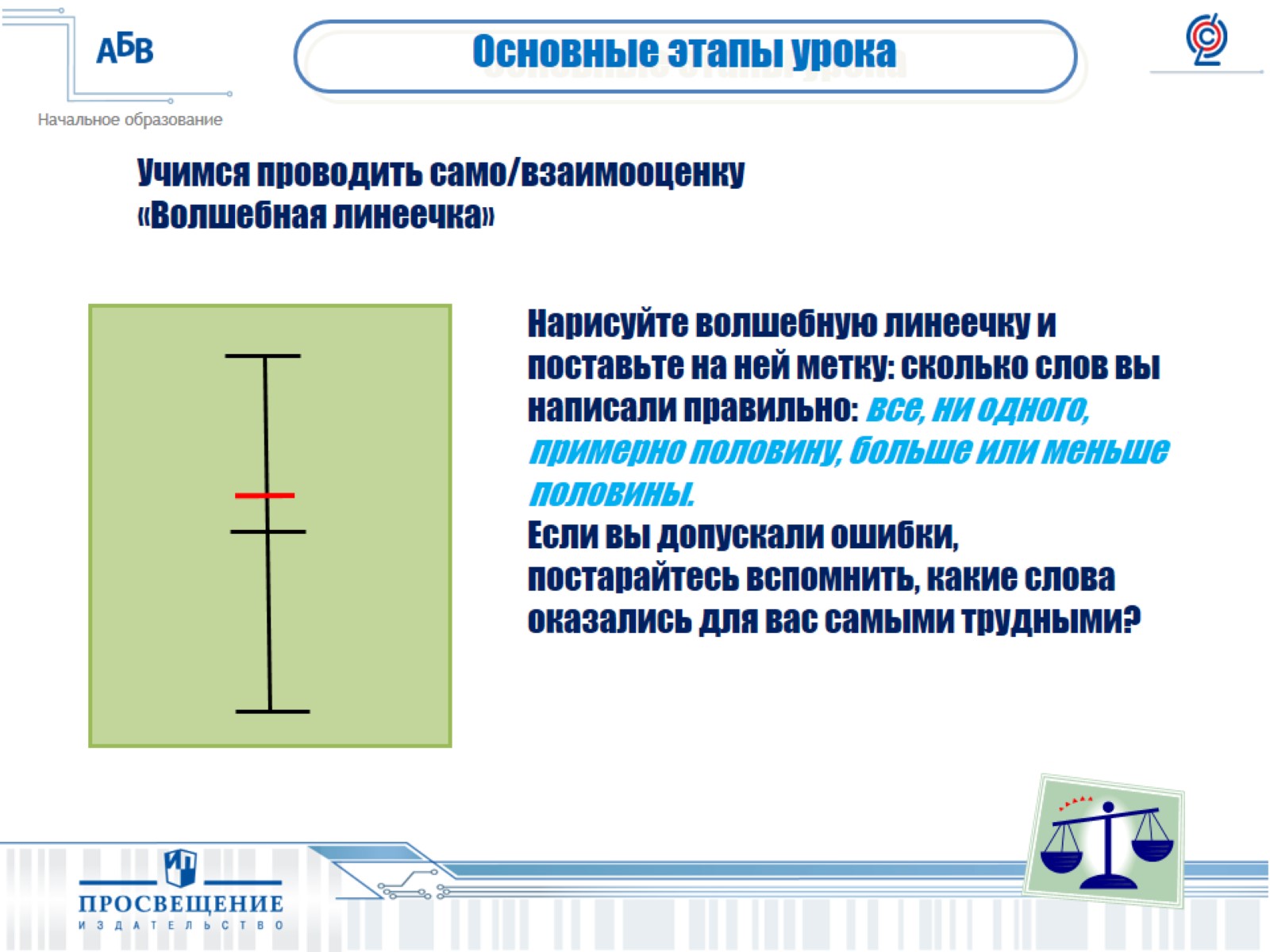 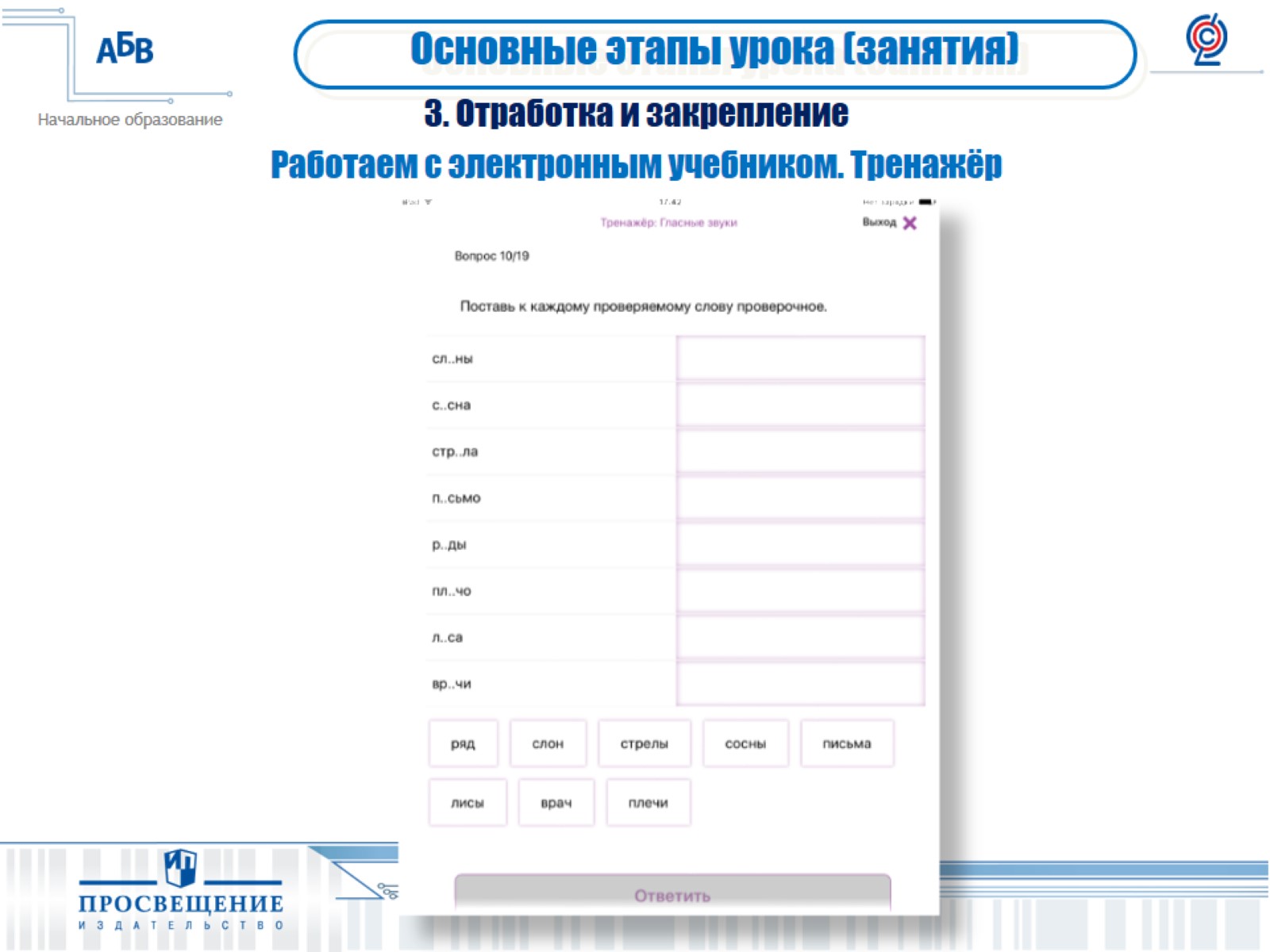 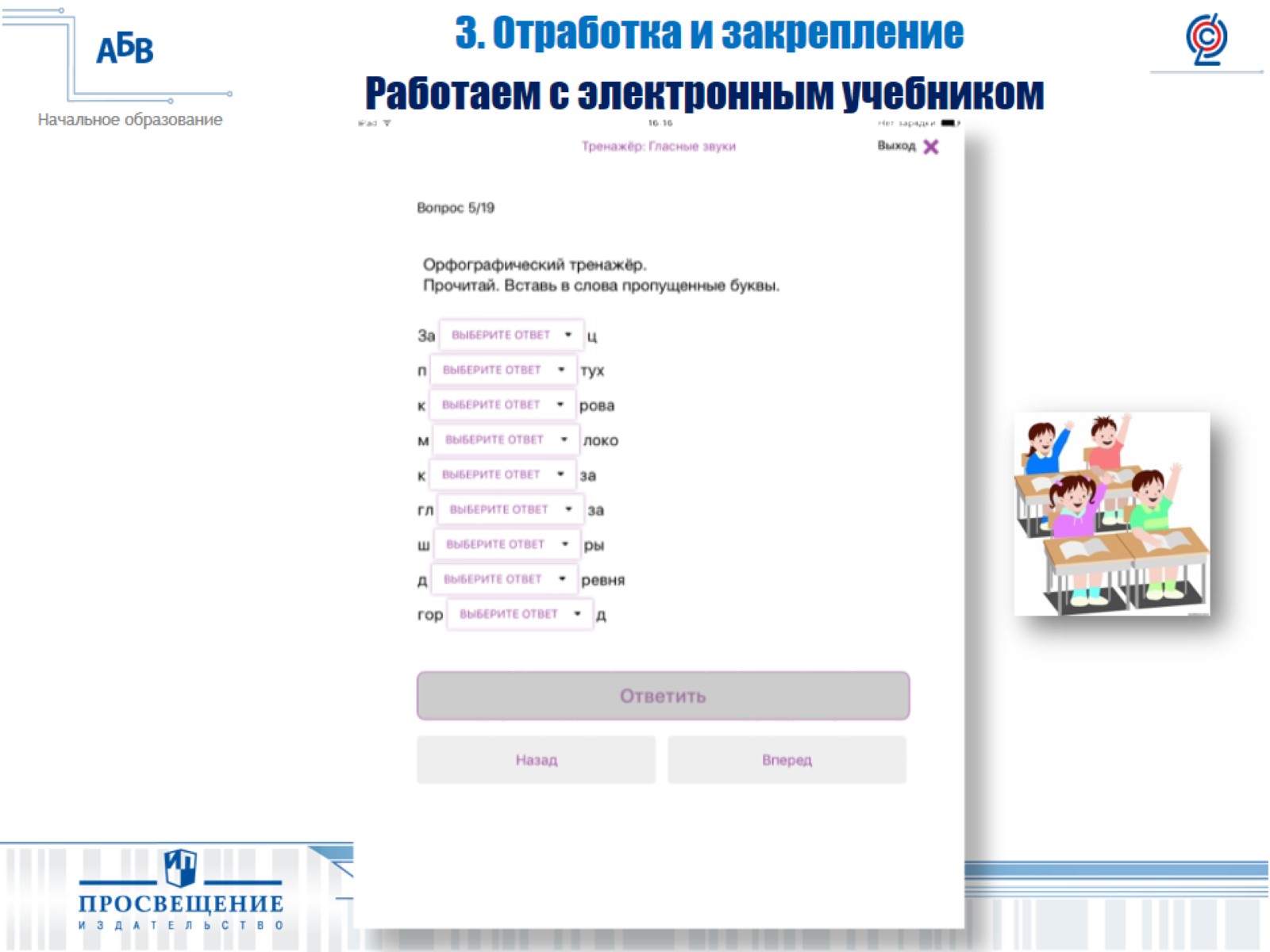 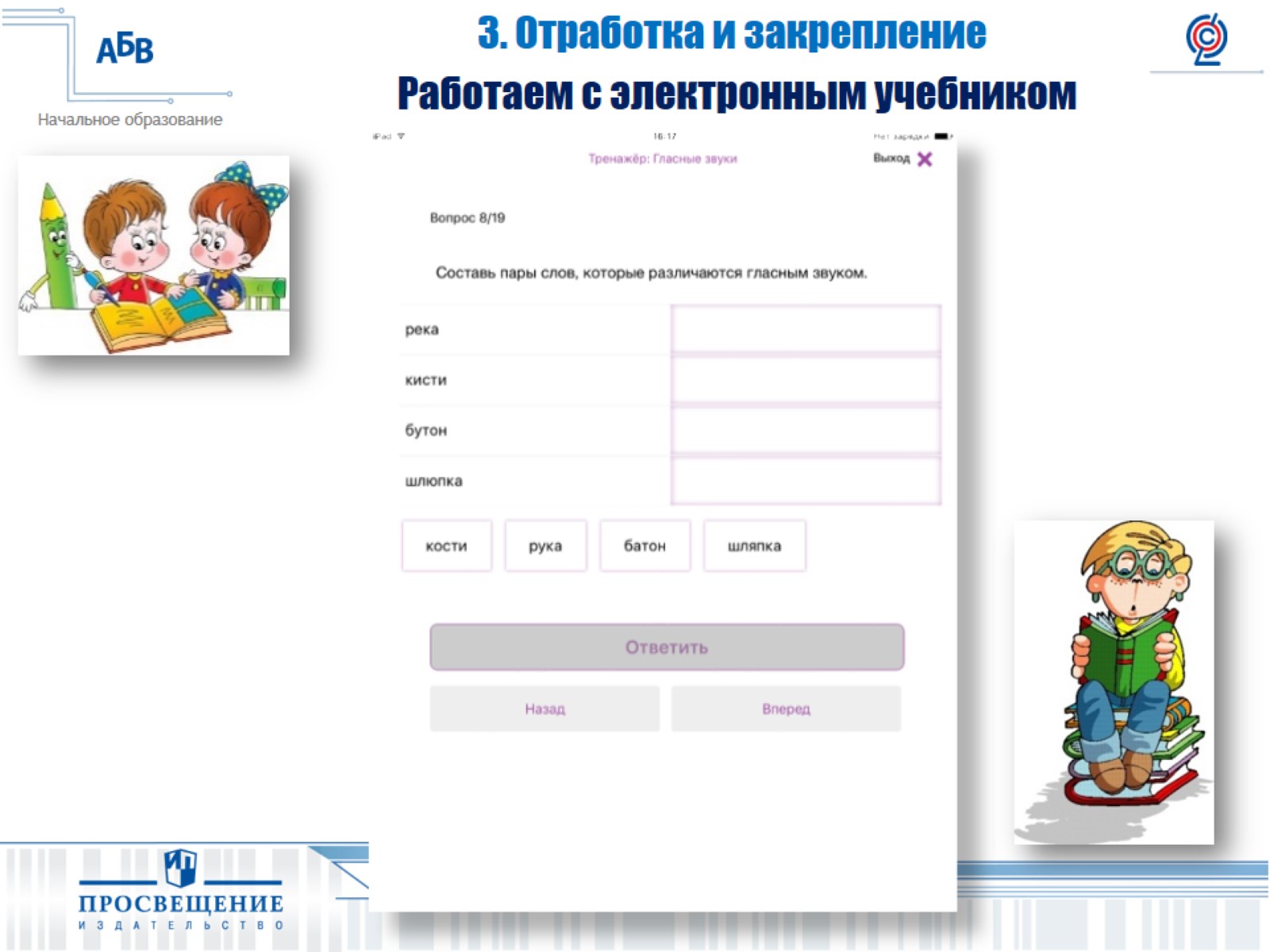 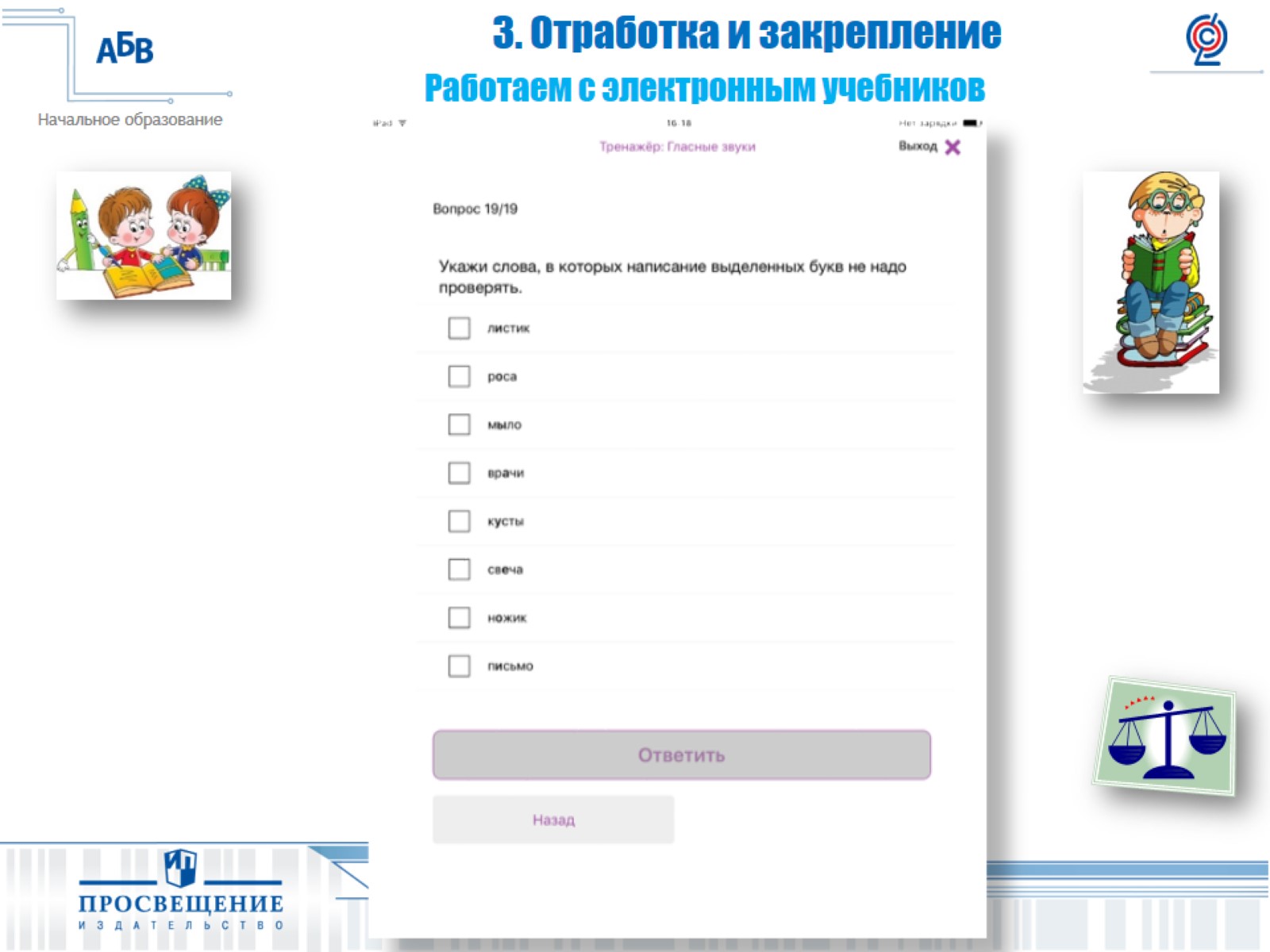 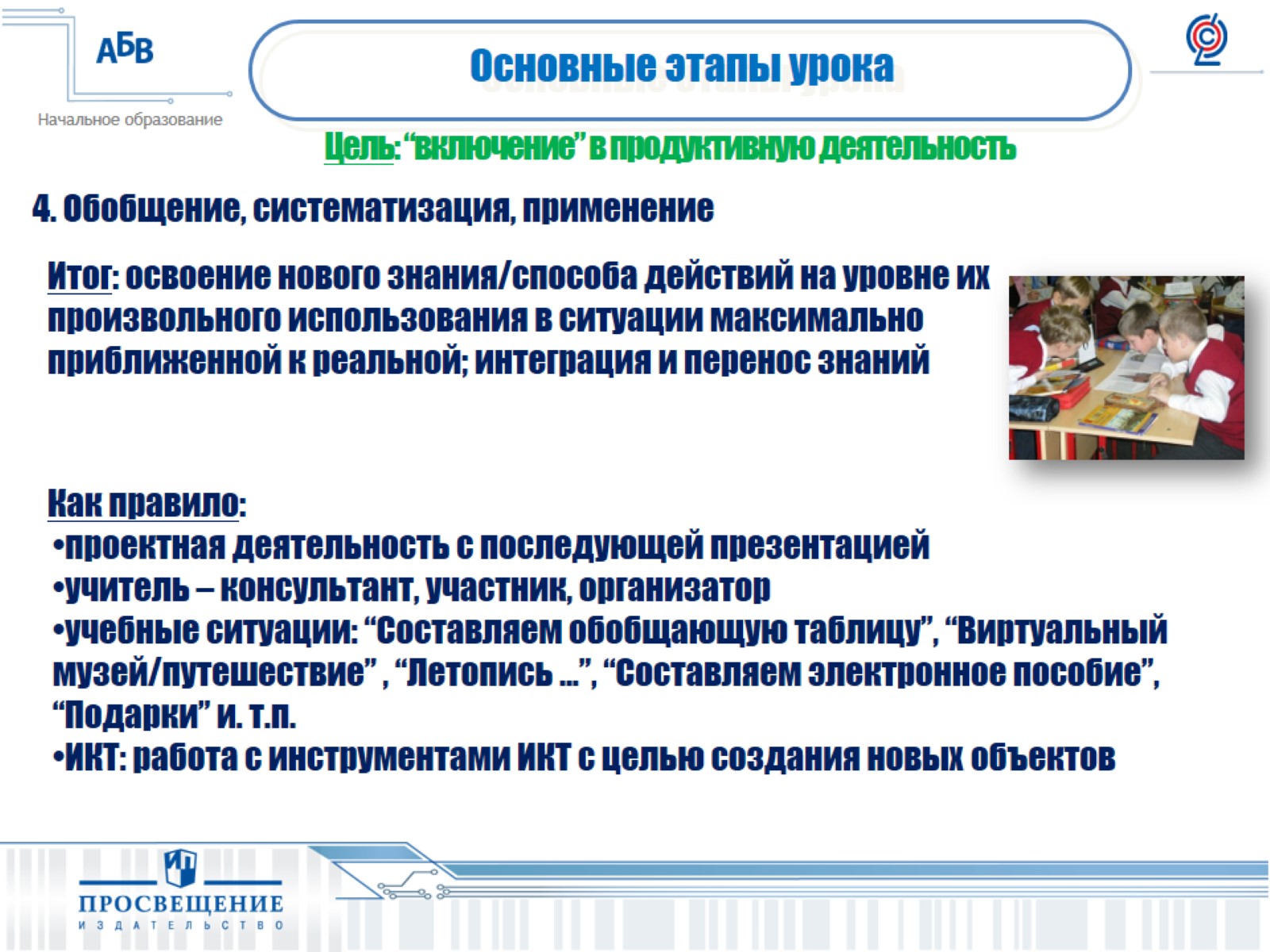 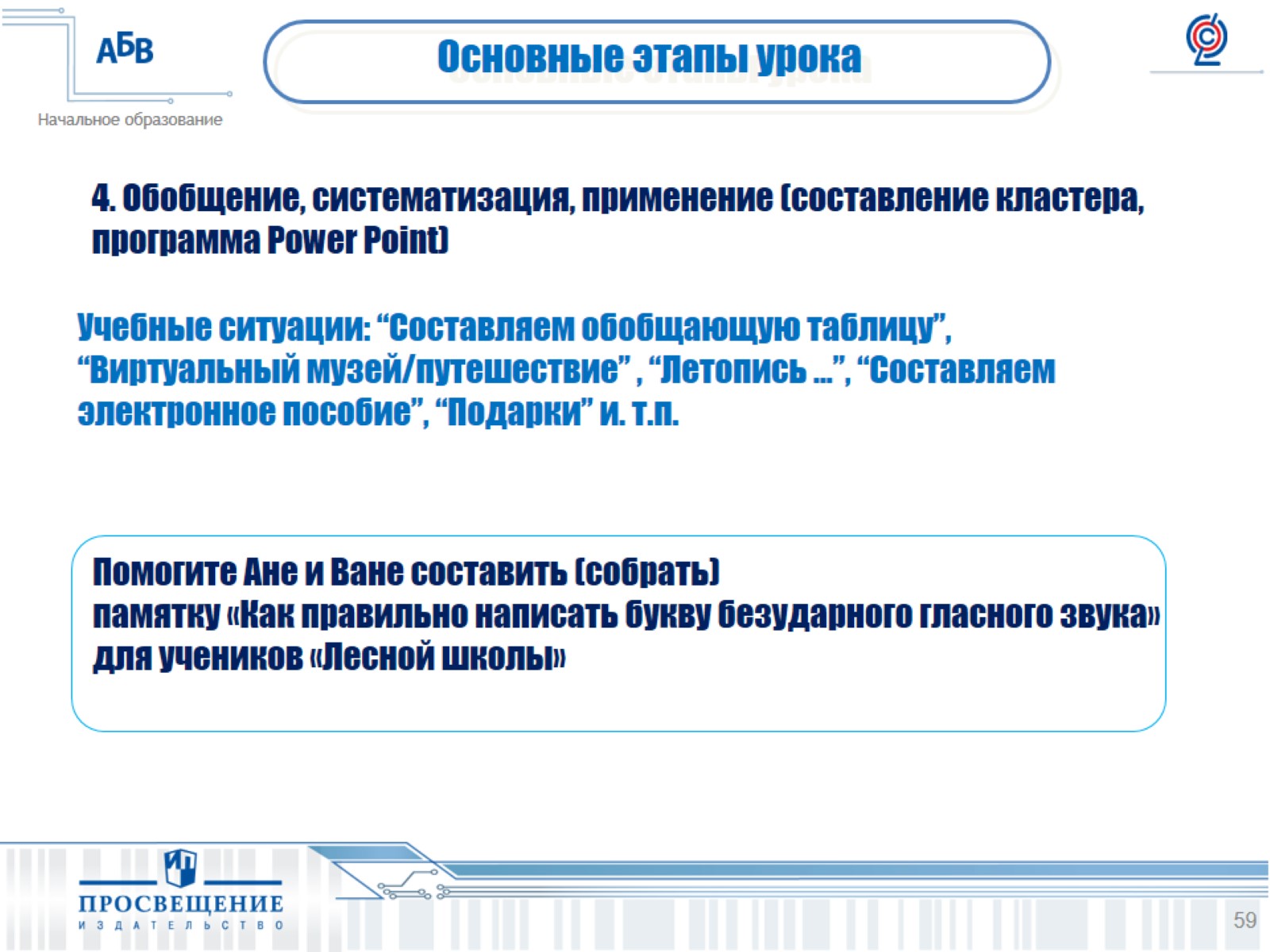 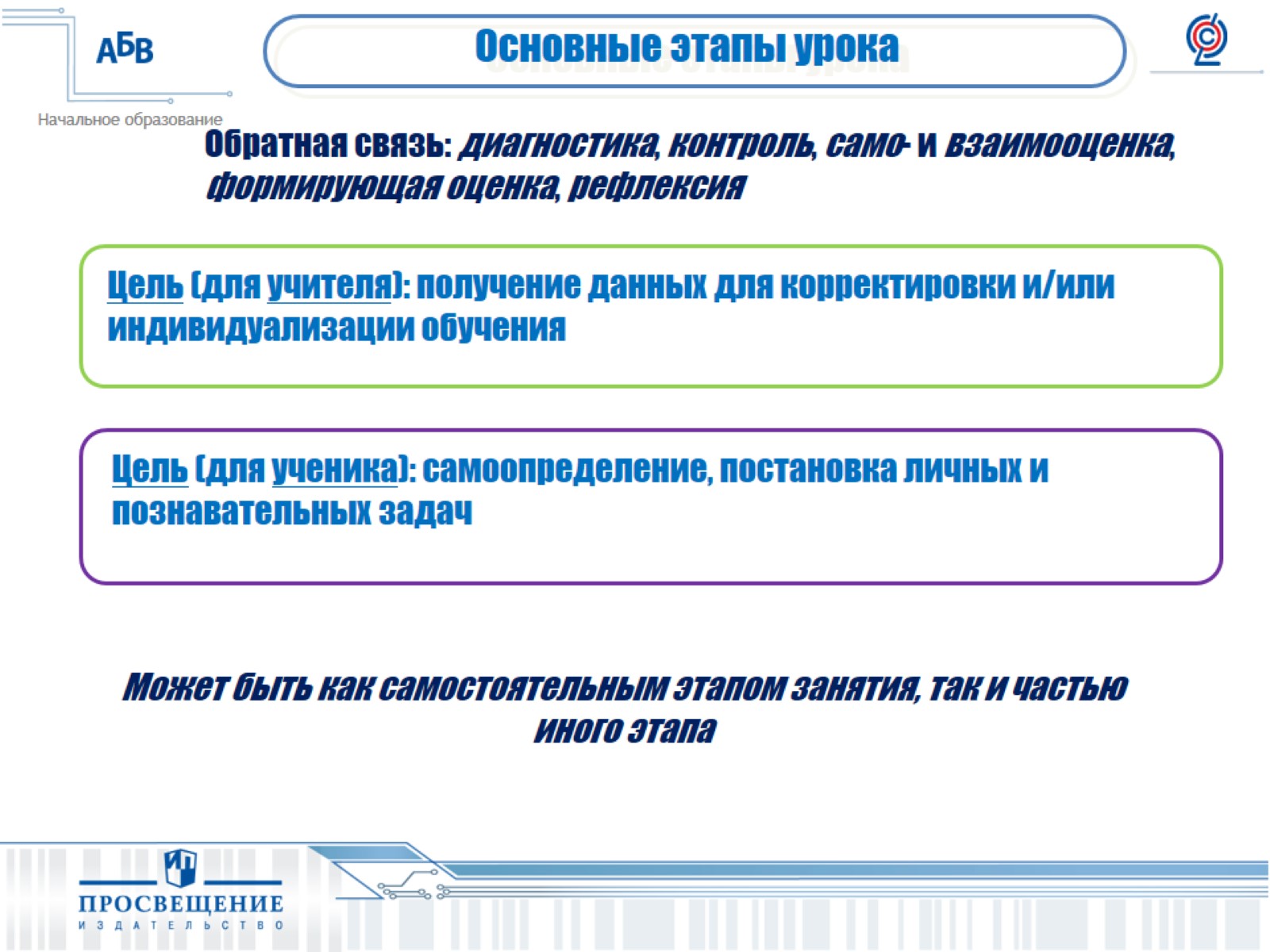 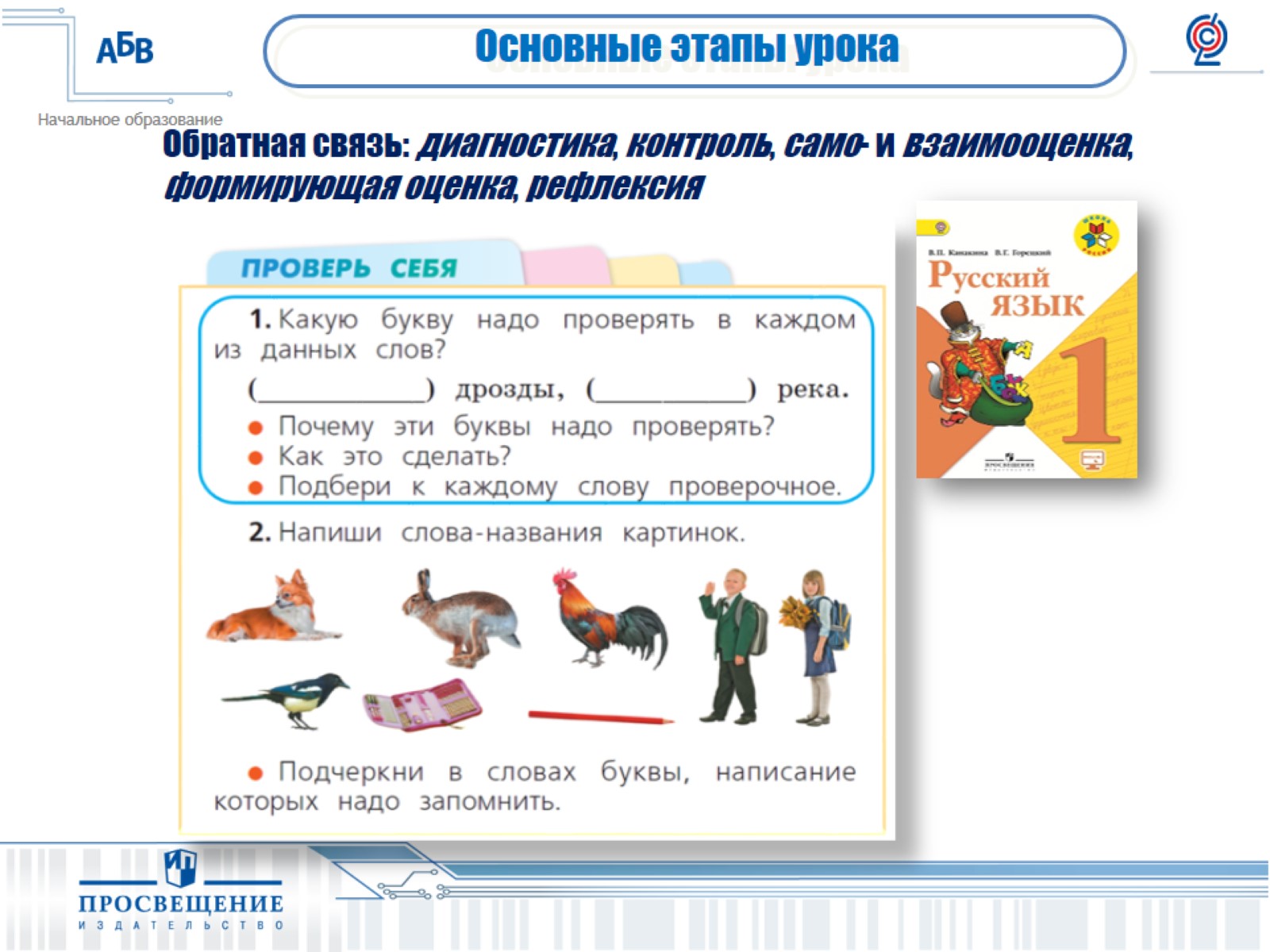 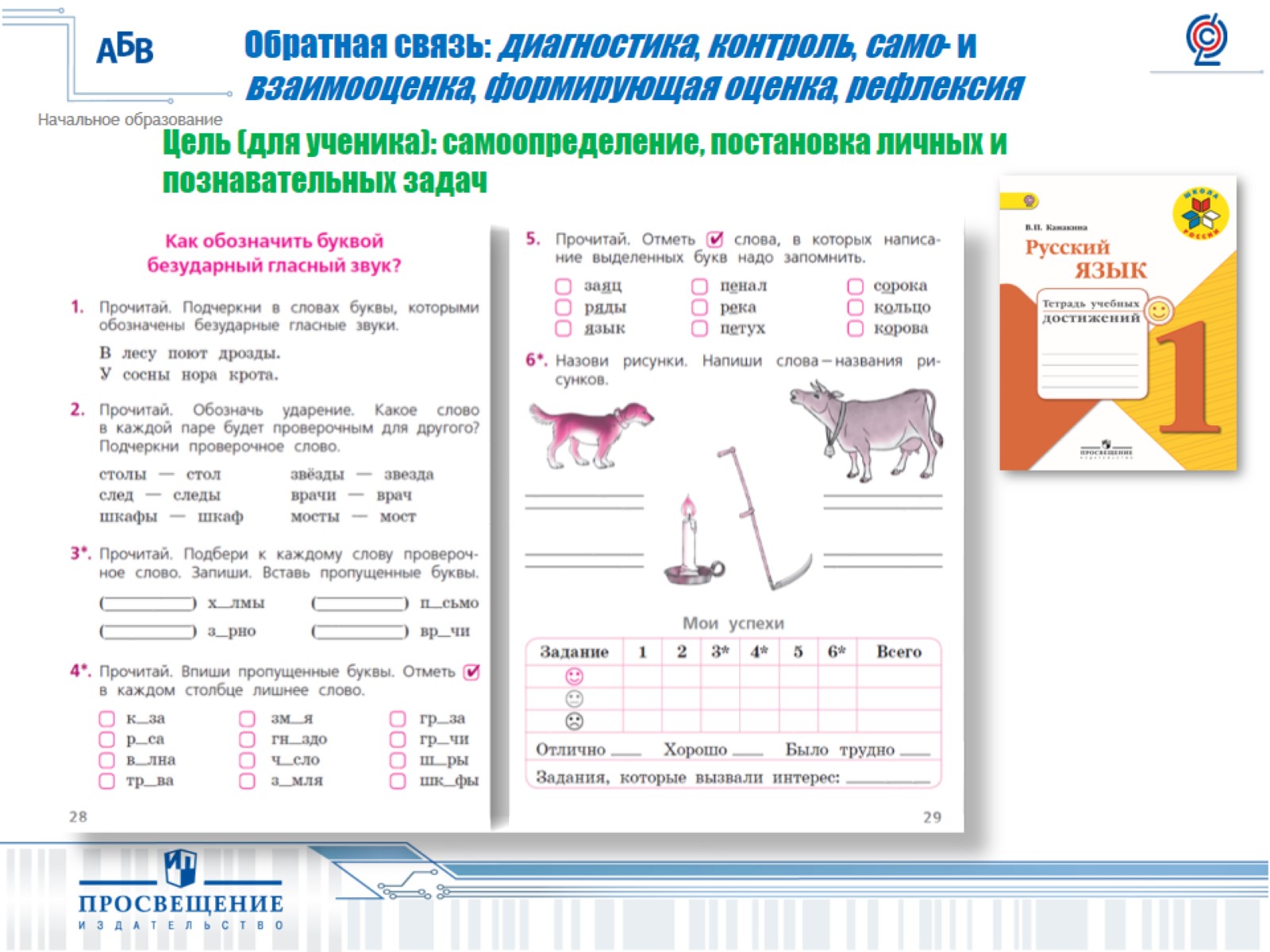 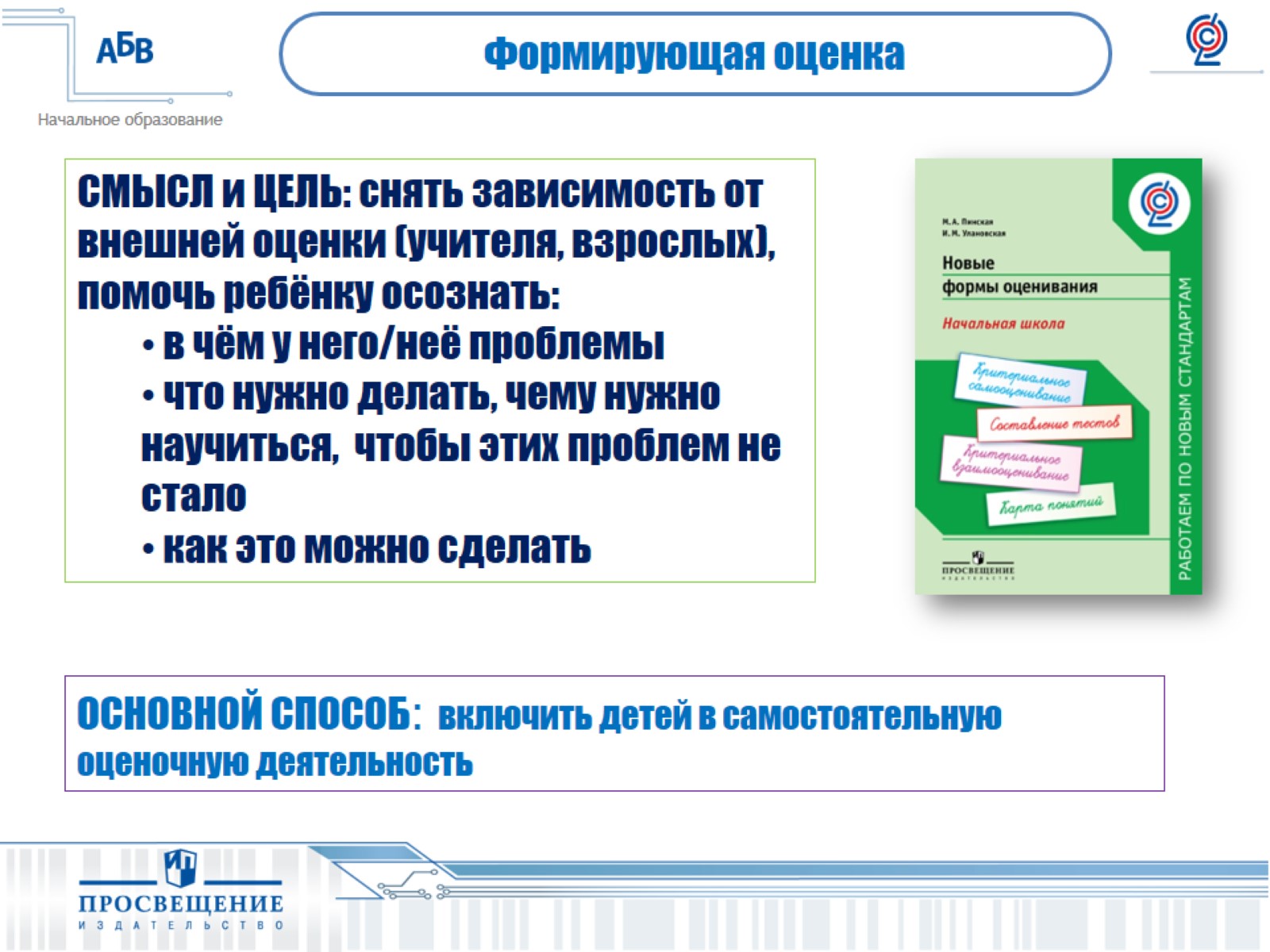 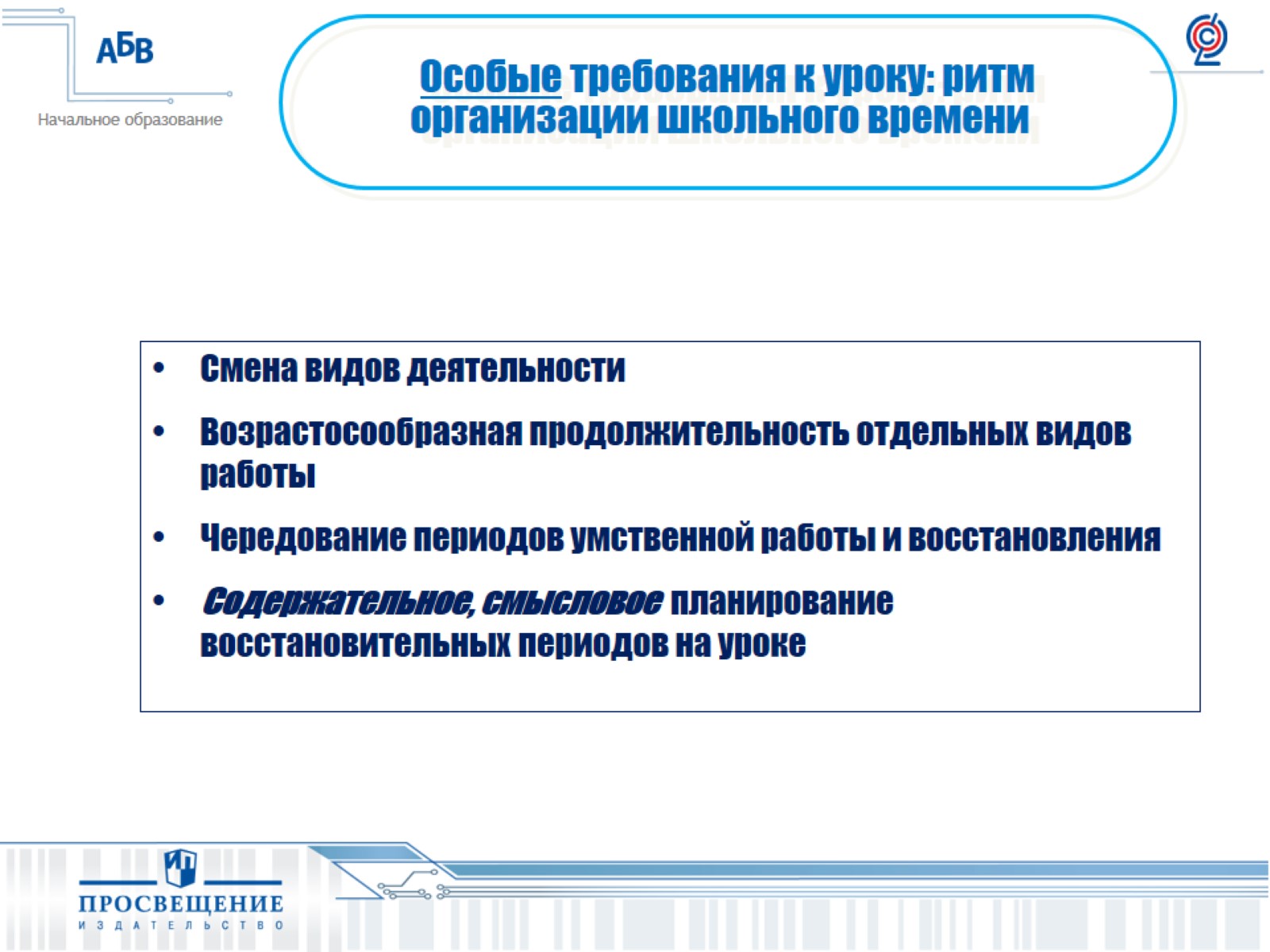 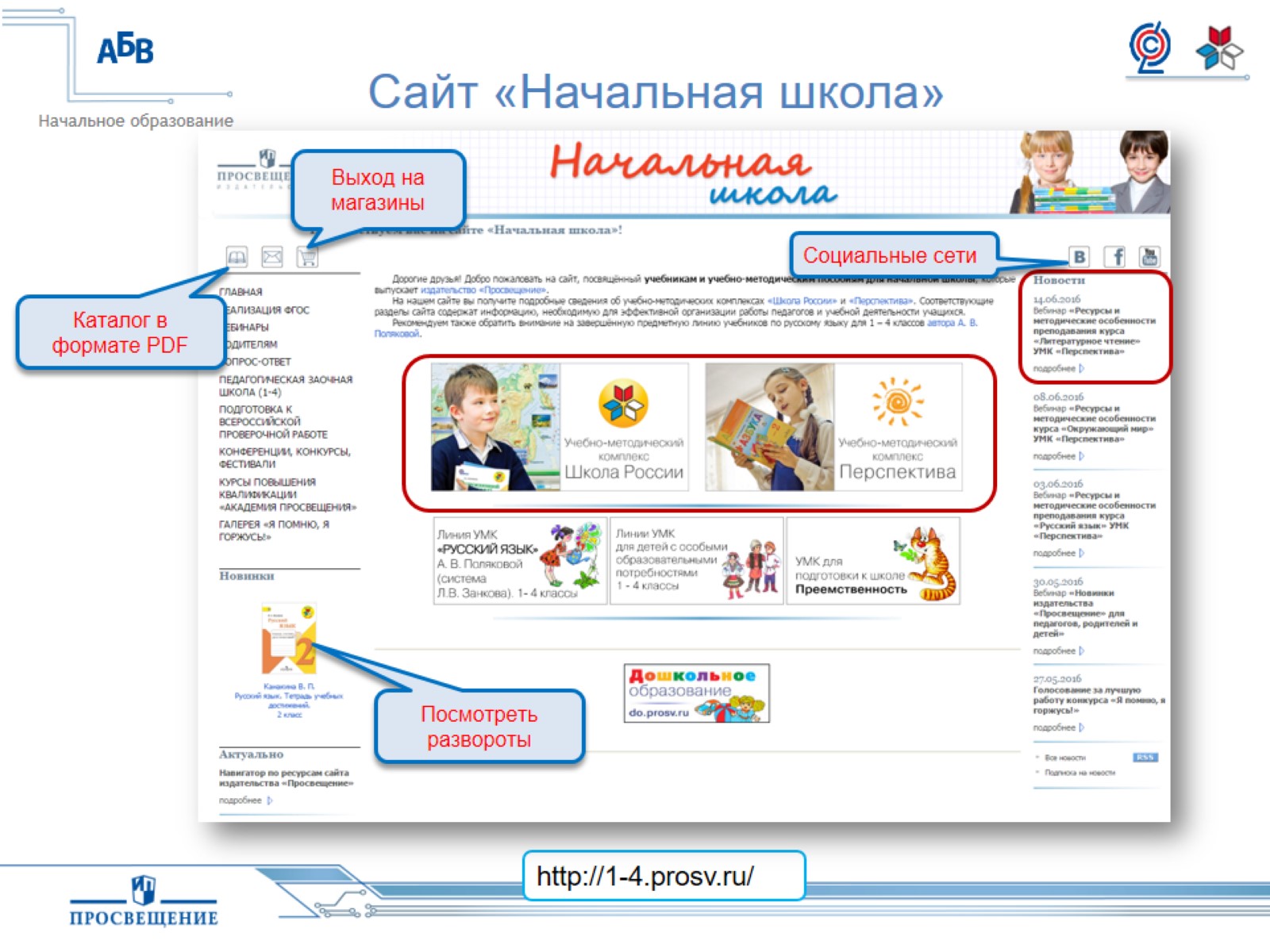 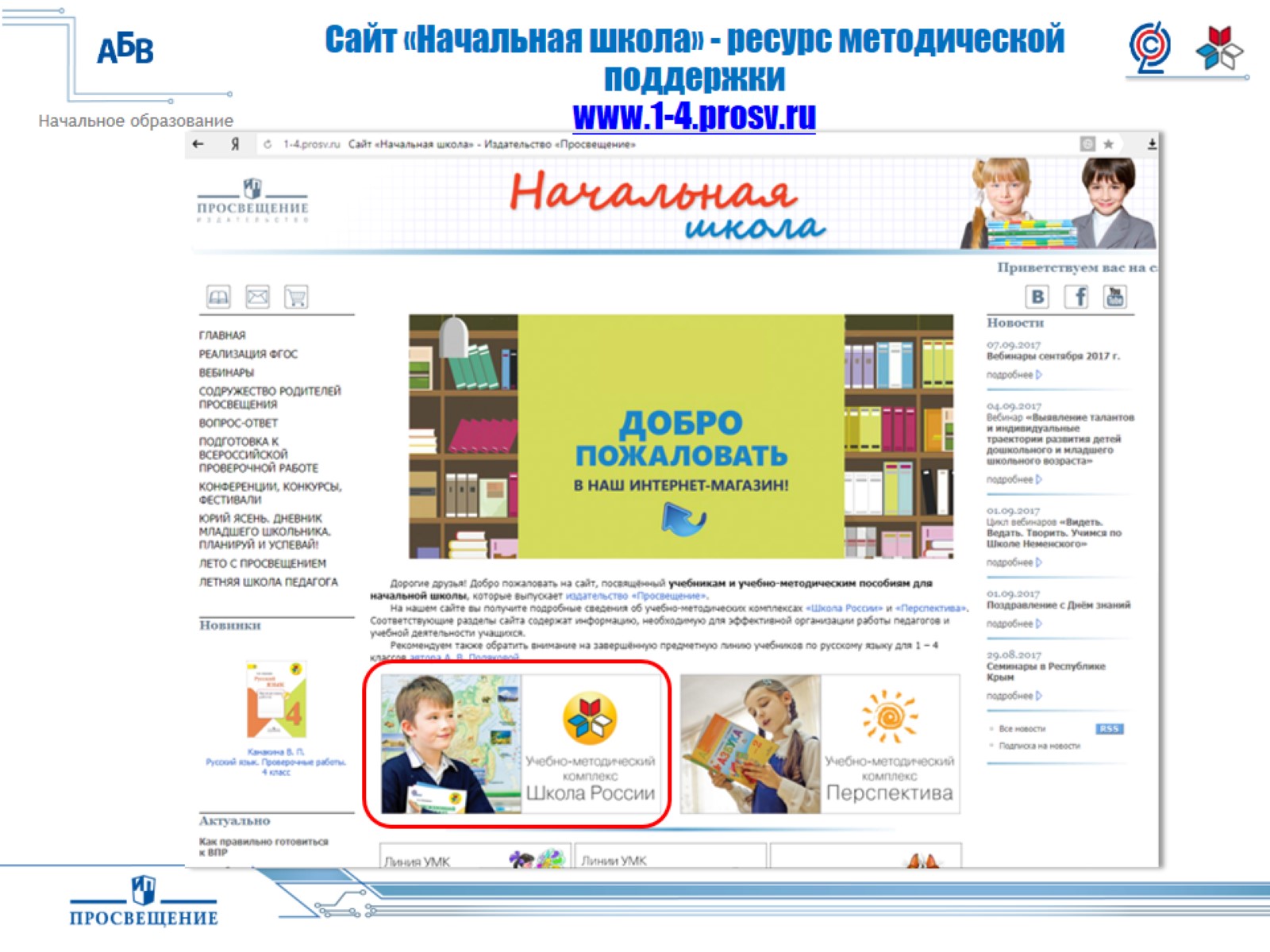 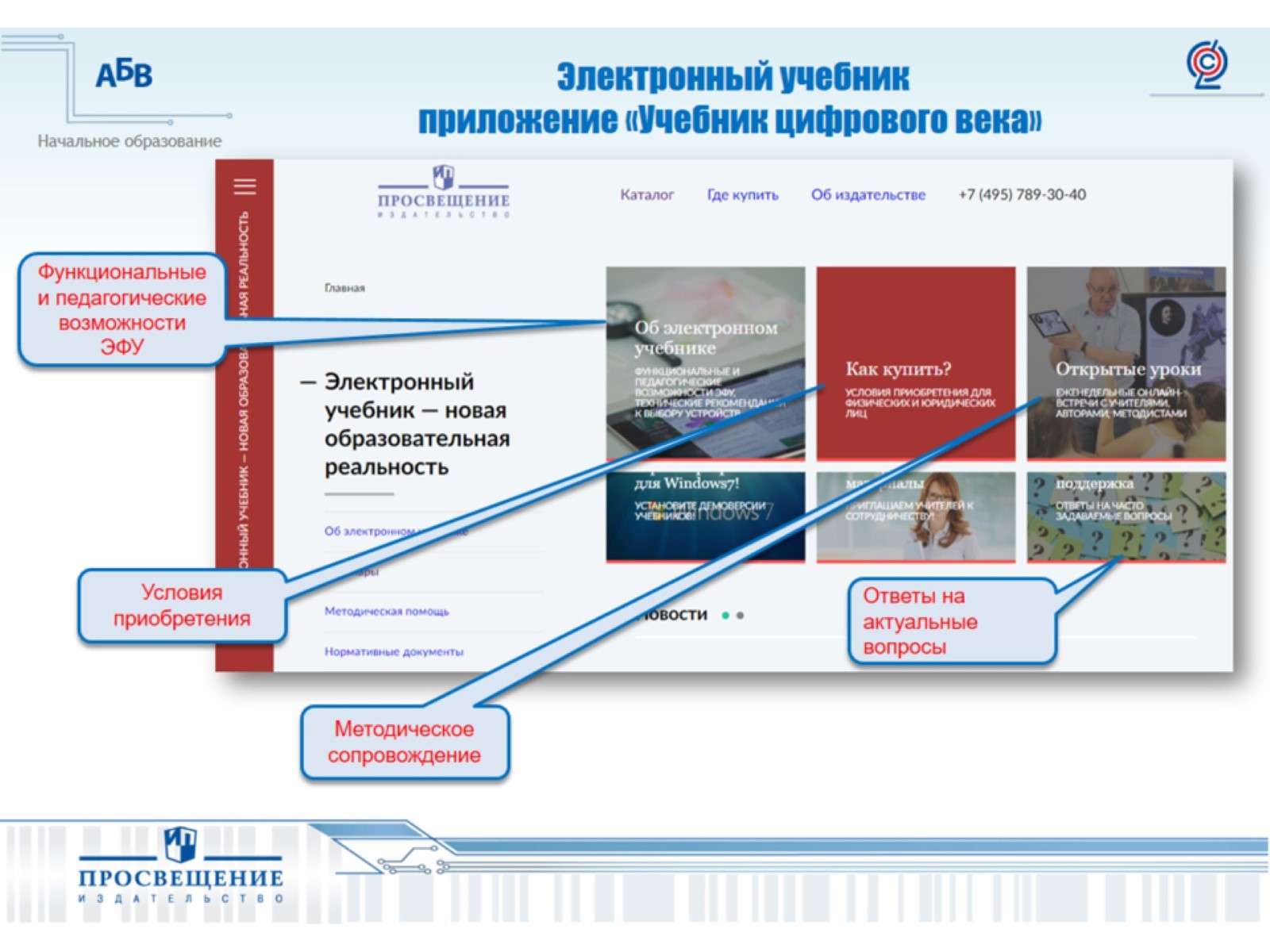 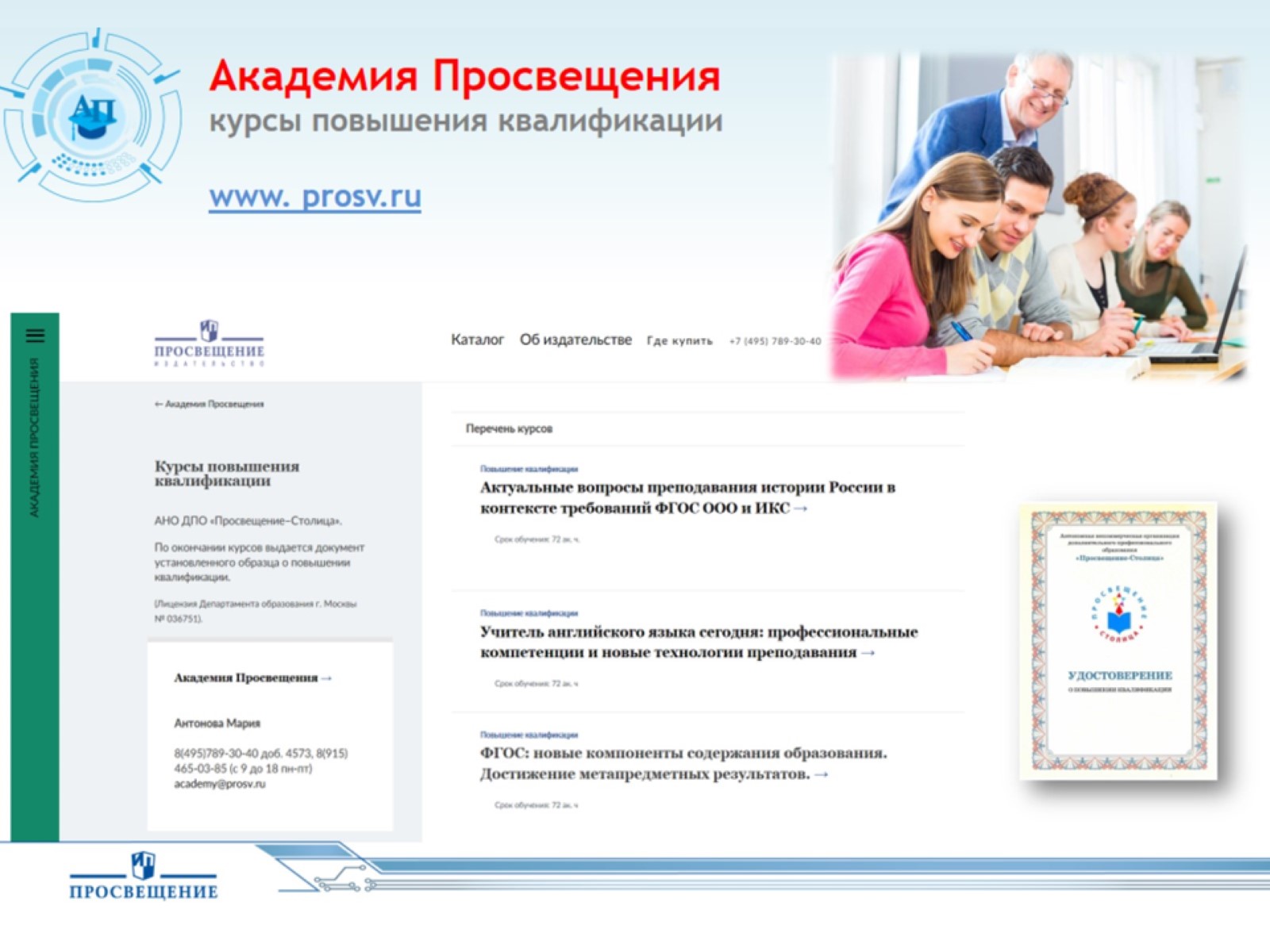 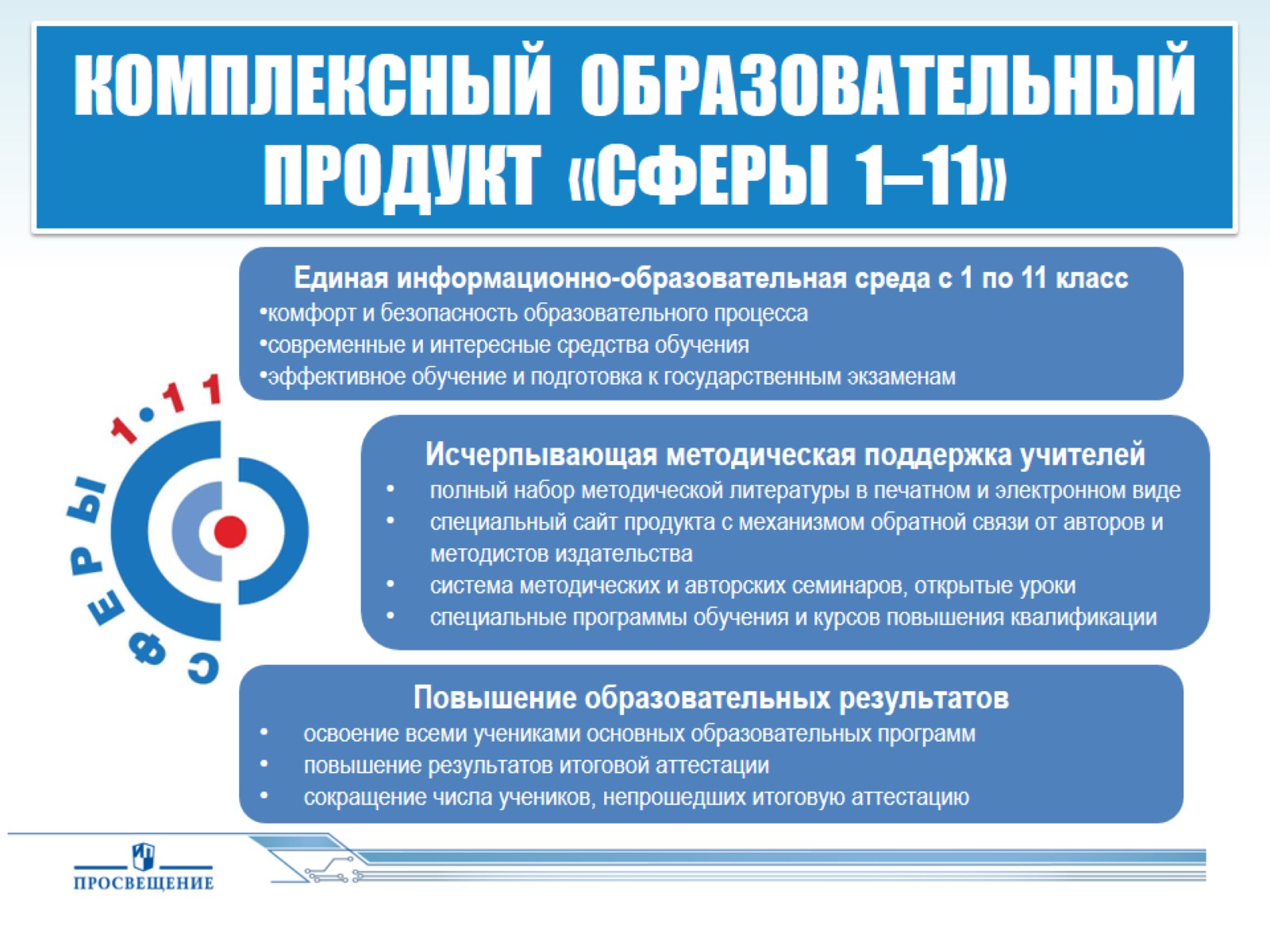 КОМПЛЕКСНЫЙ  ОБРАЗОВАТЕЛЬНЫЙ  ПРОДУКТ  «СФЕРЫ  1–11»
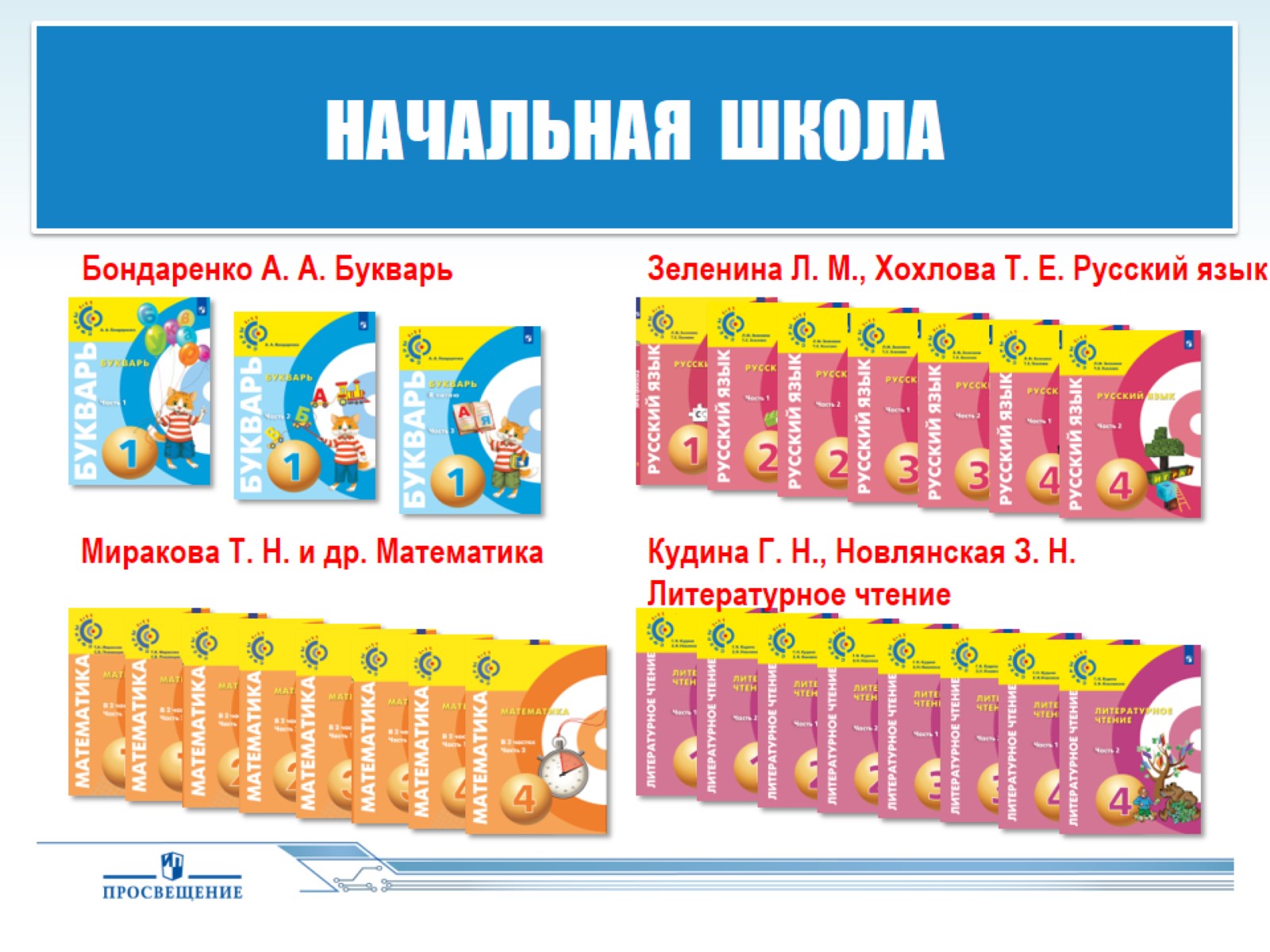 НАЧАЛЬНАЯ  ШКОЛА
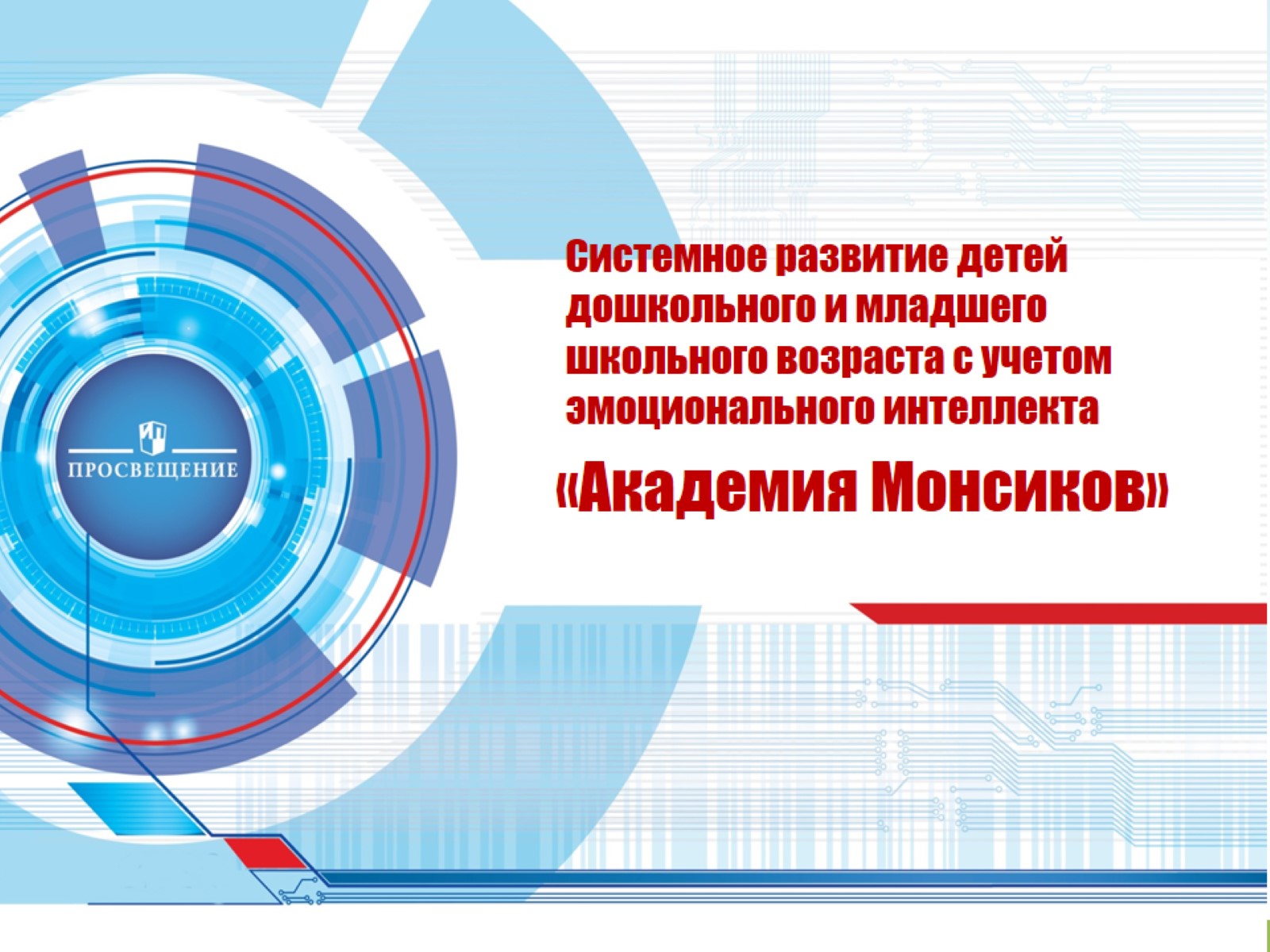 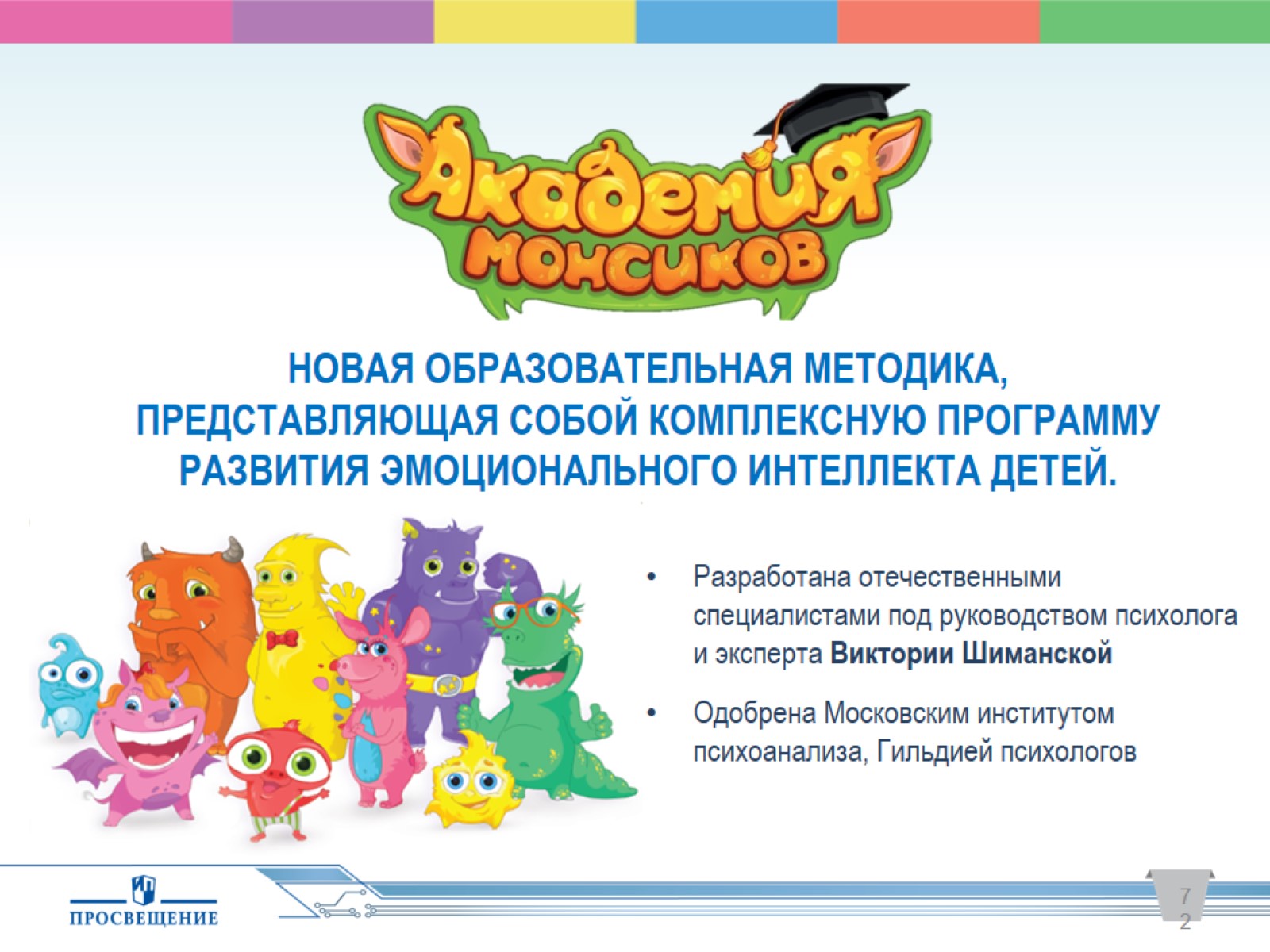 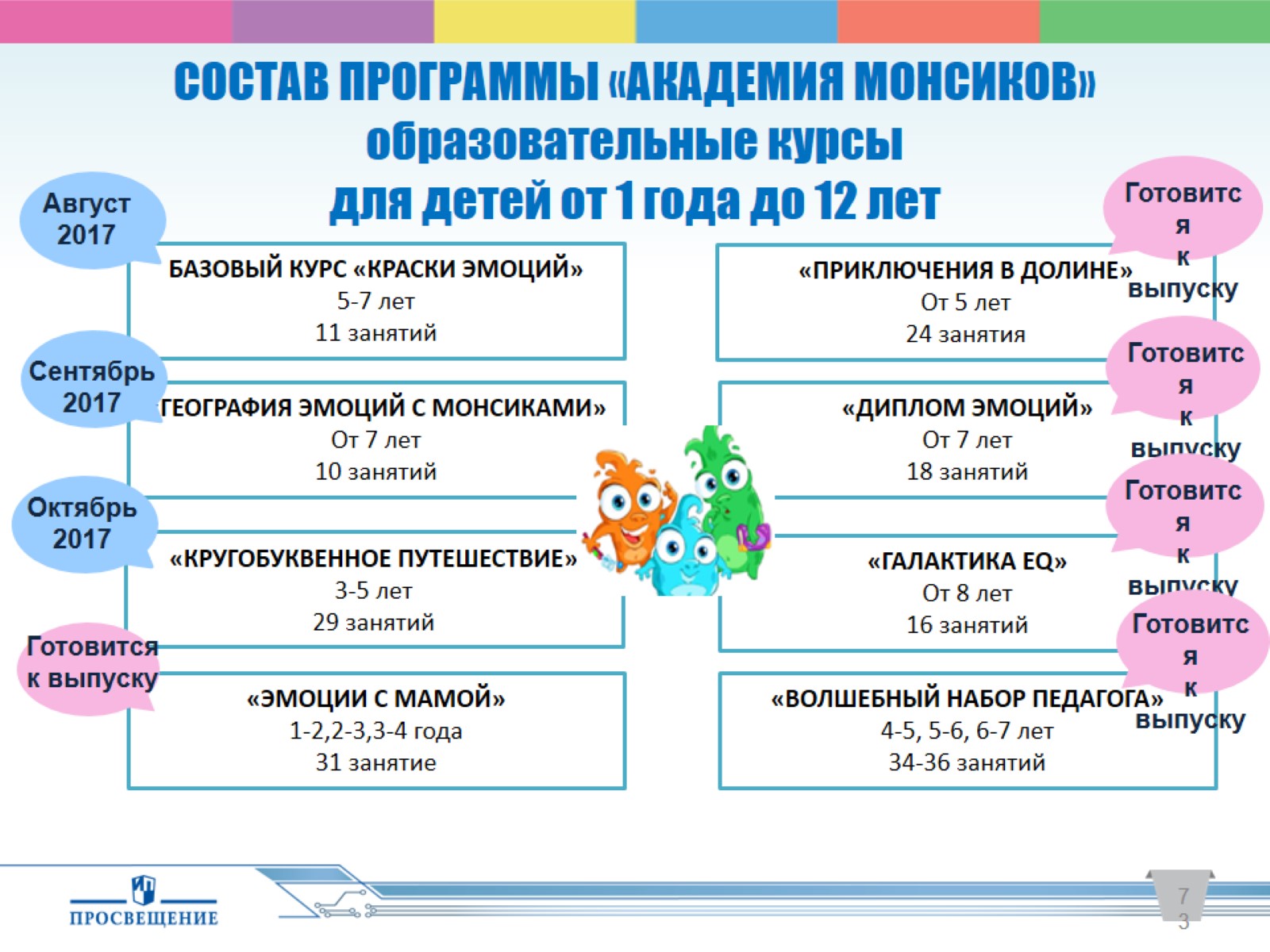 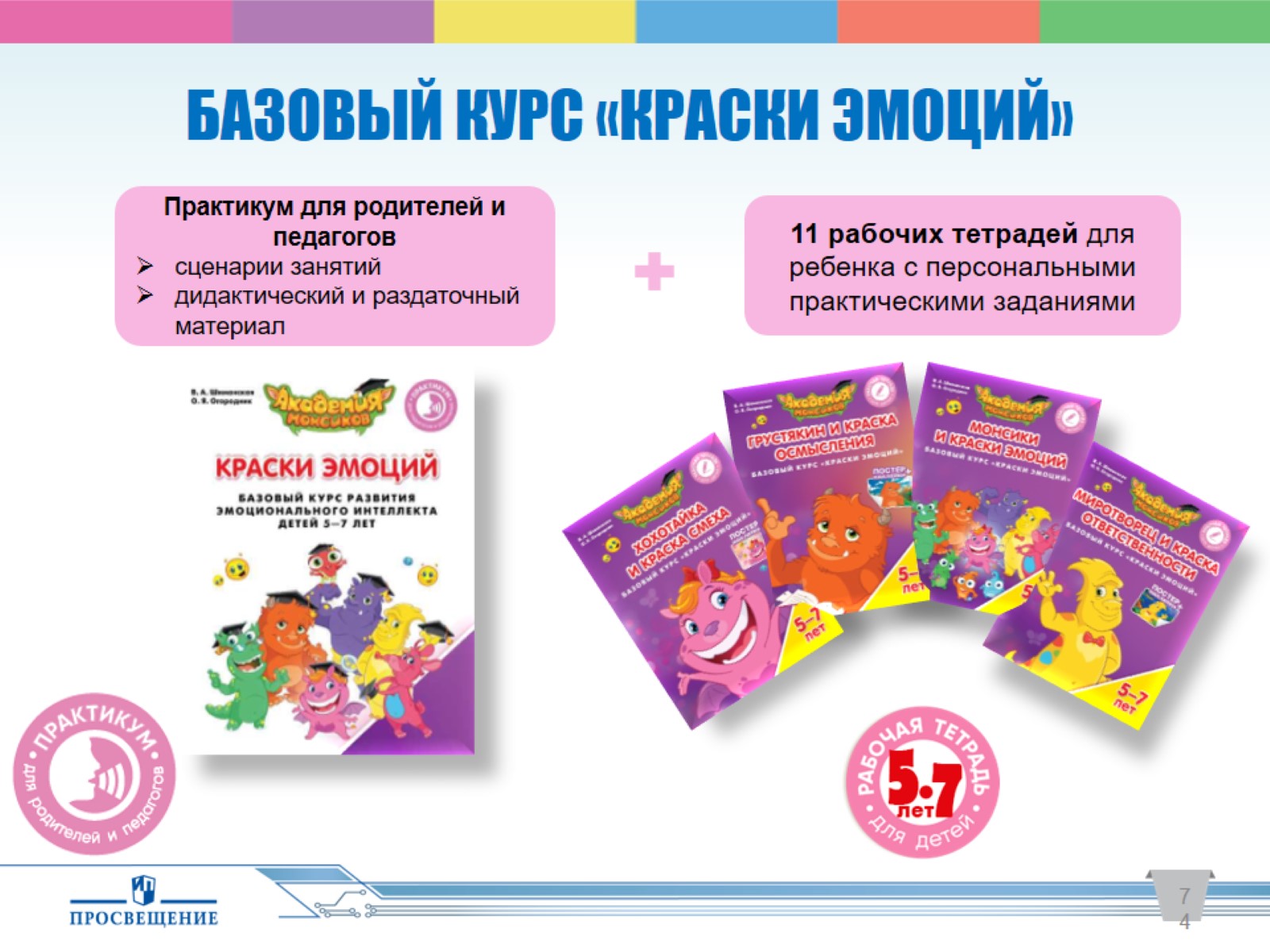 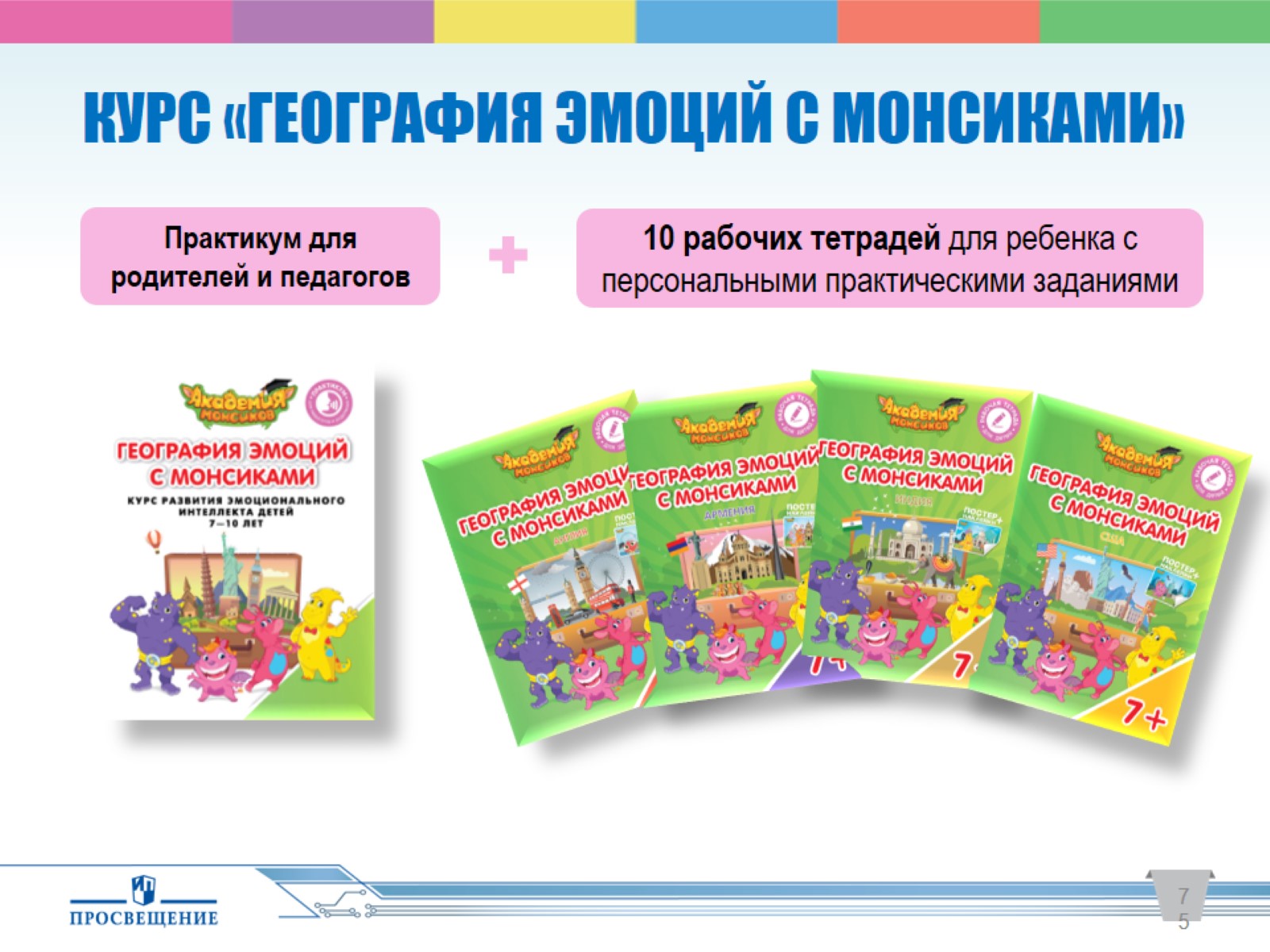 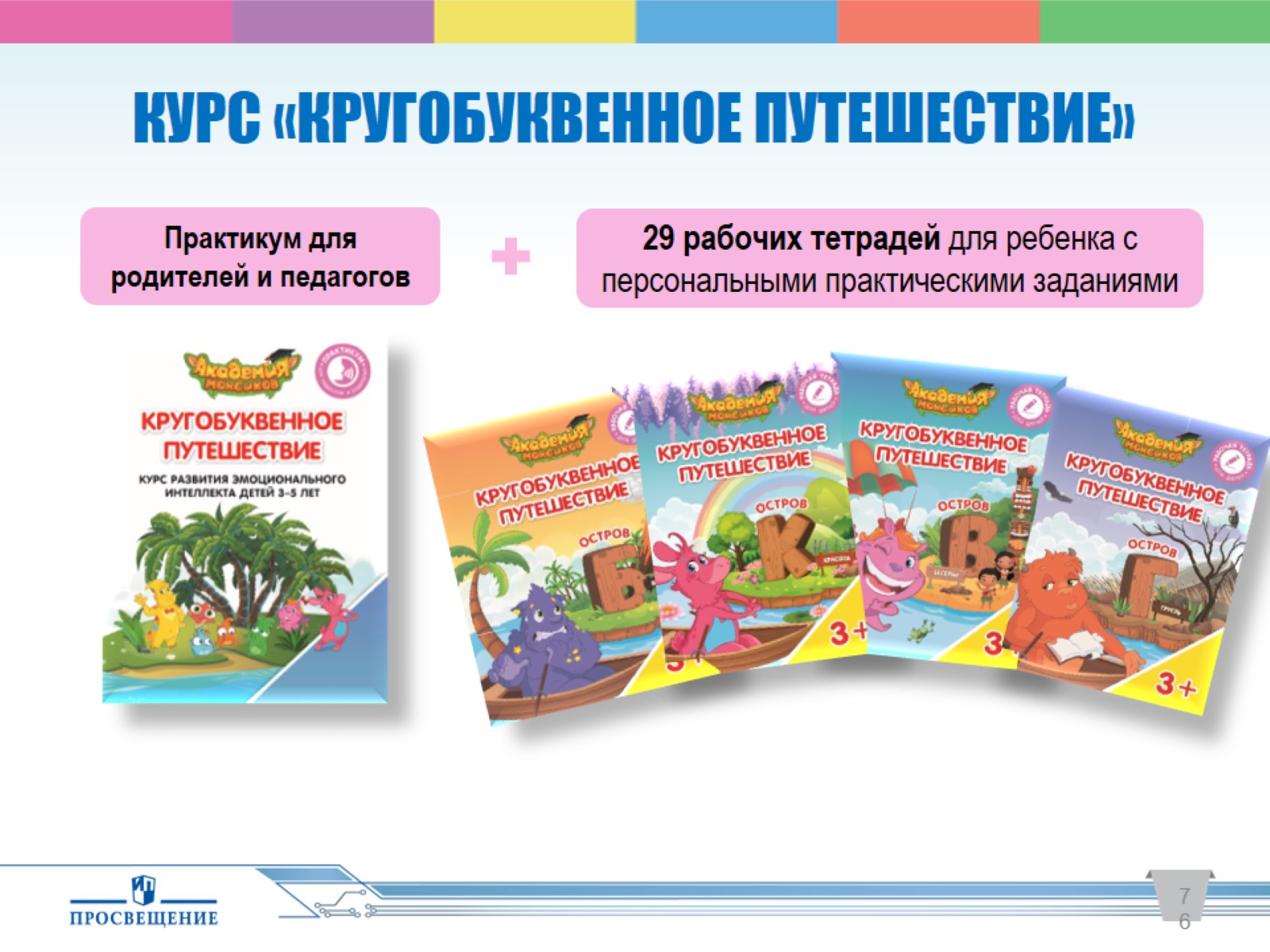 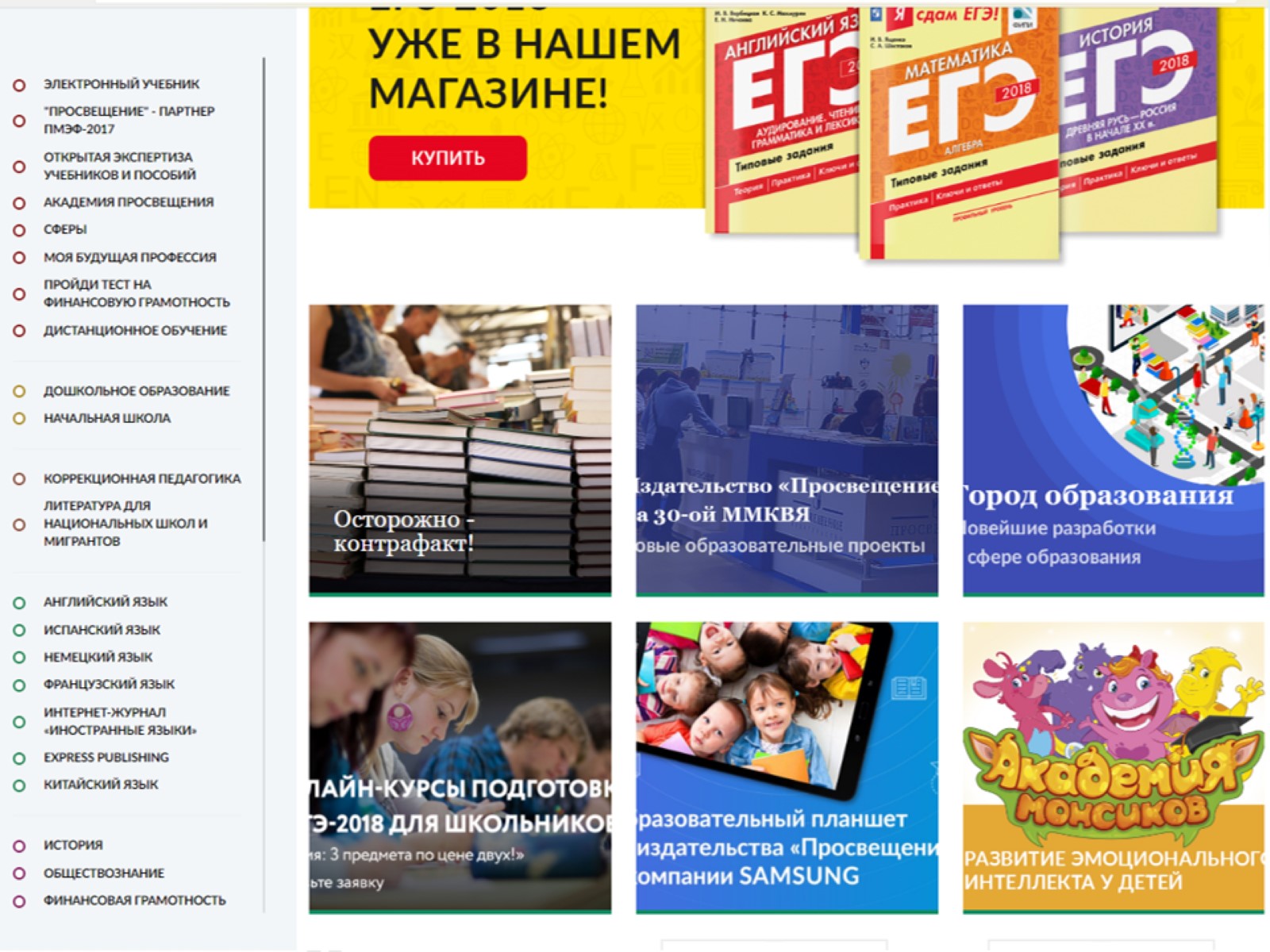 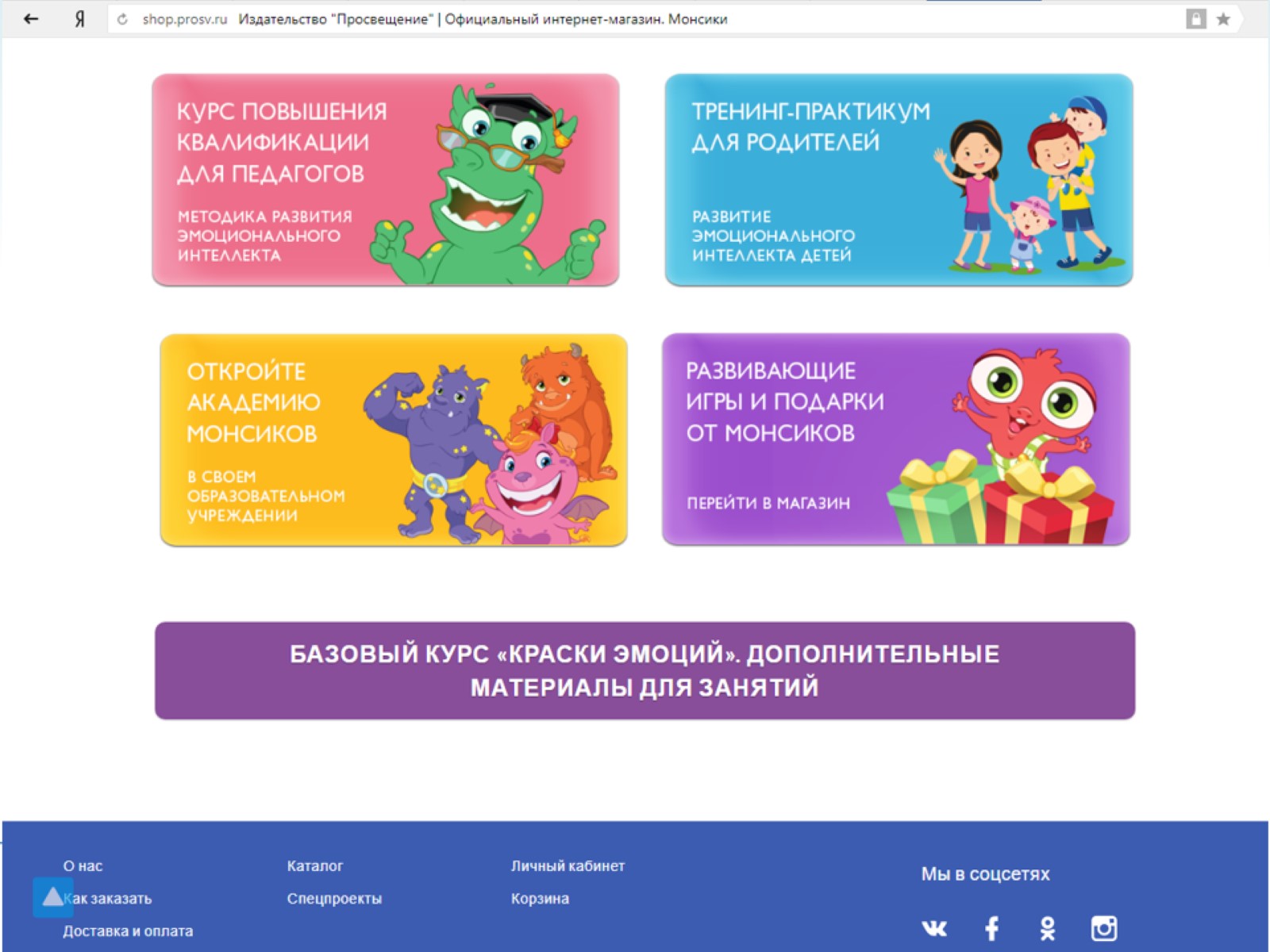 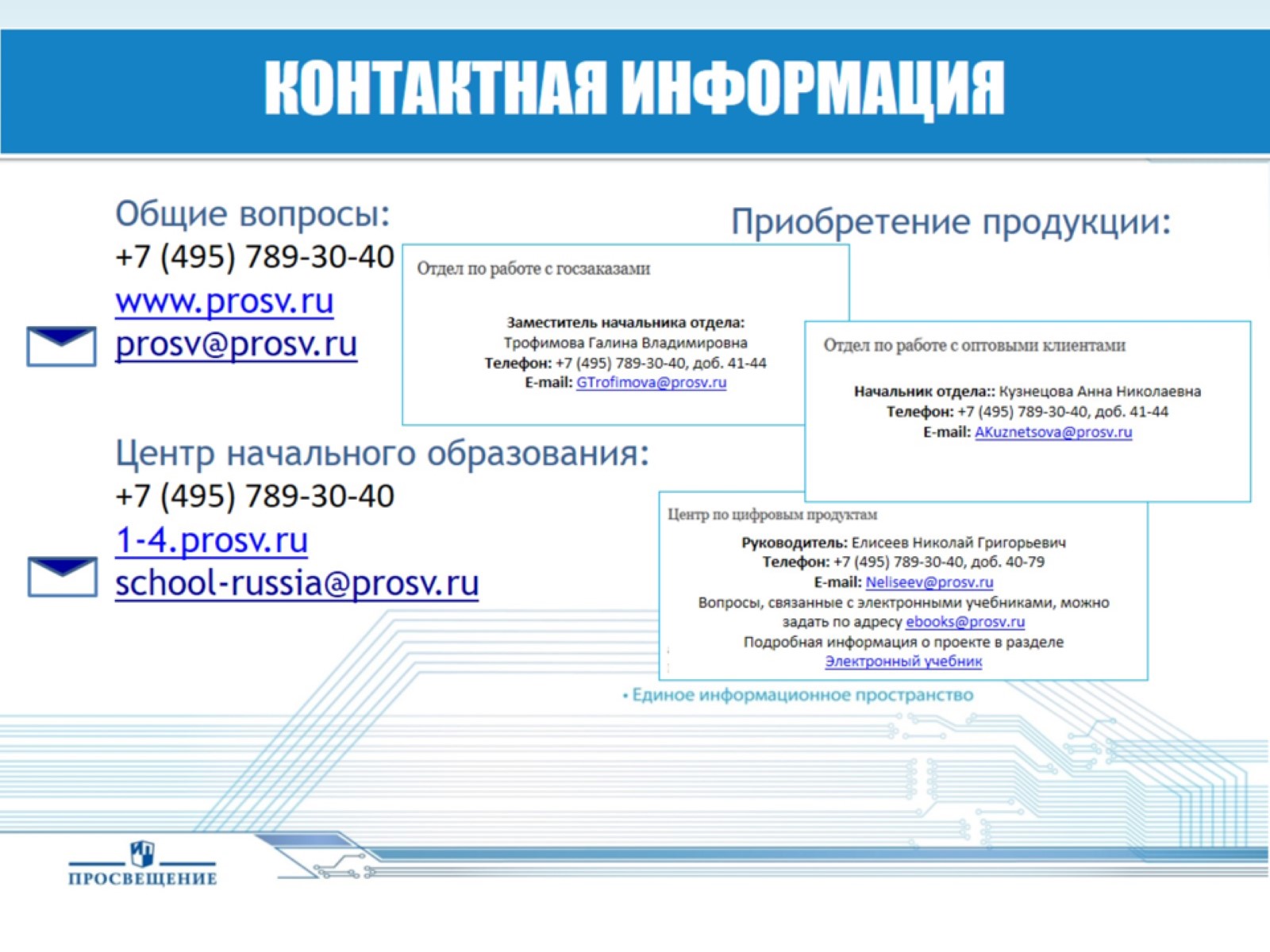 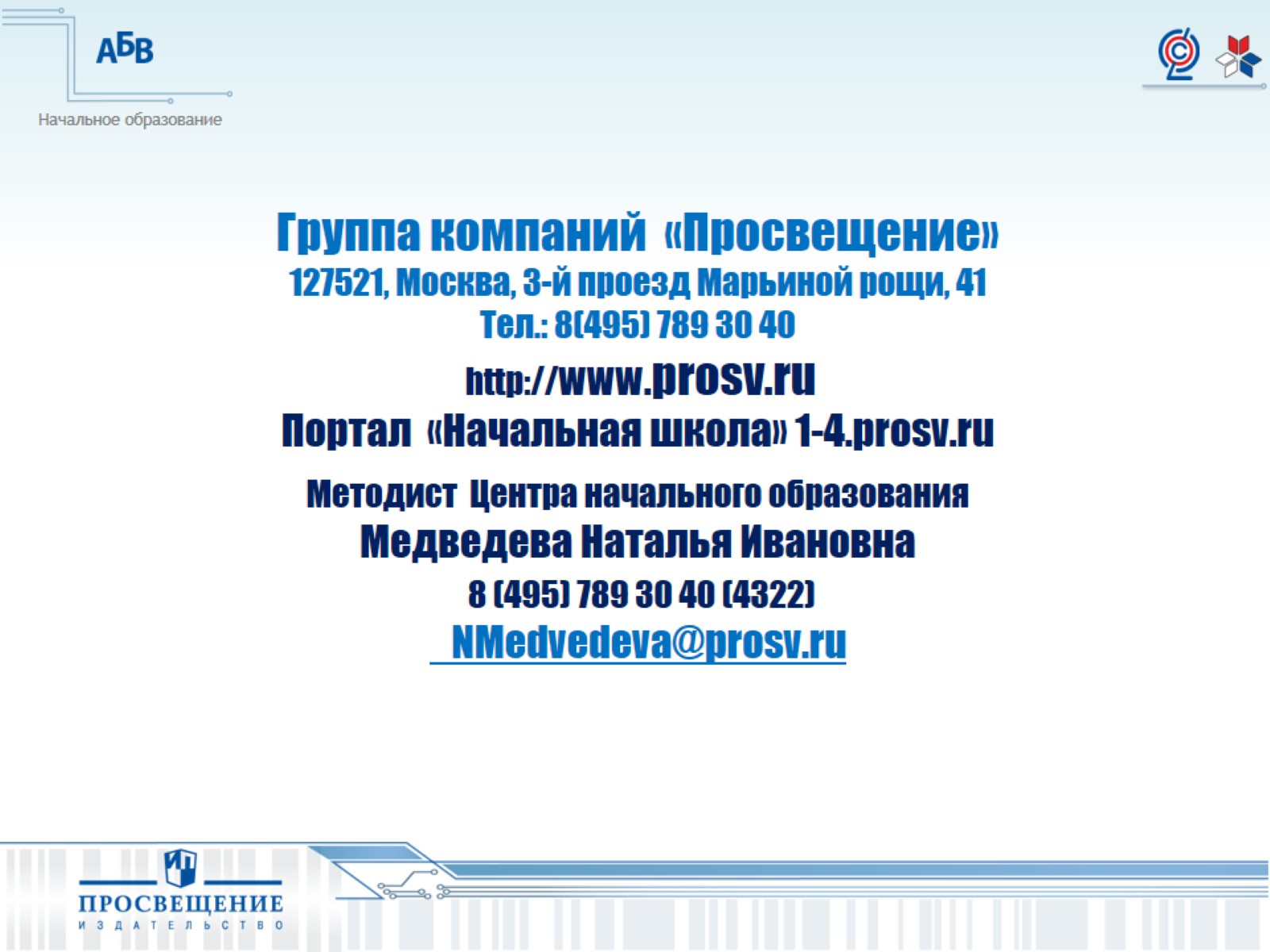 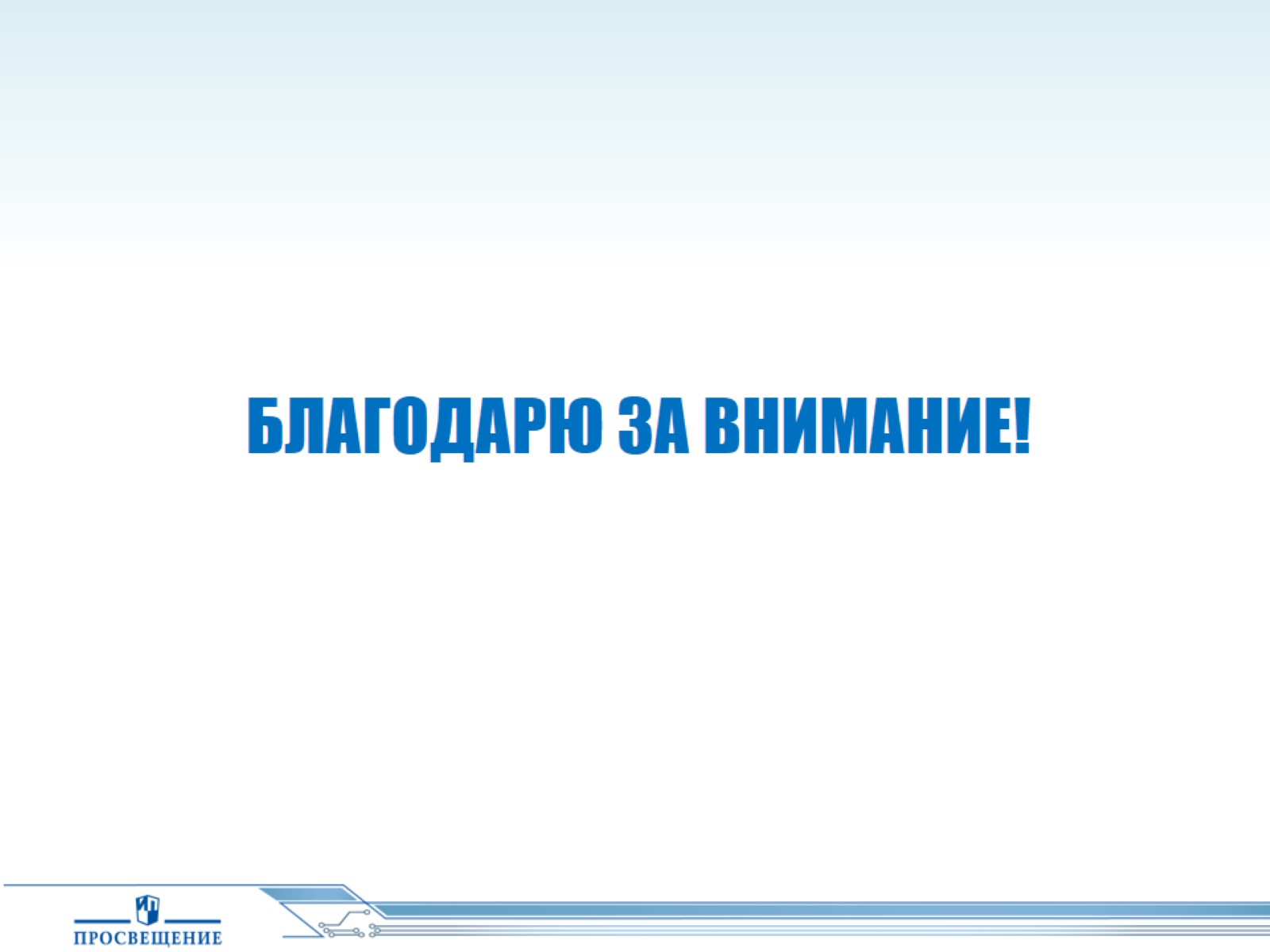